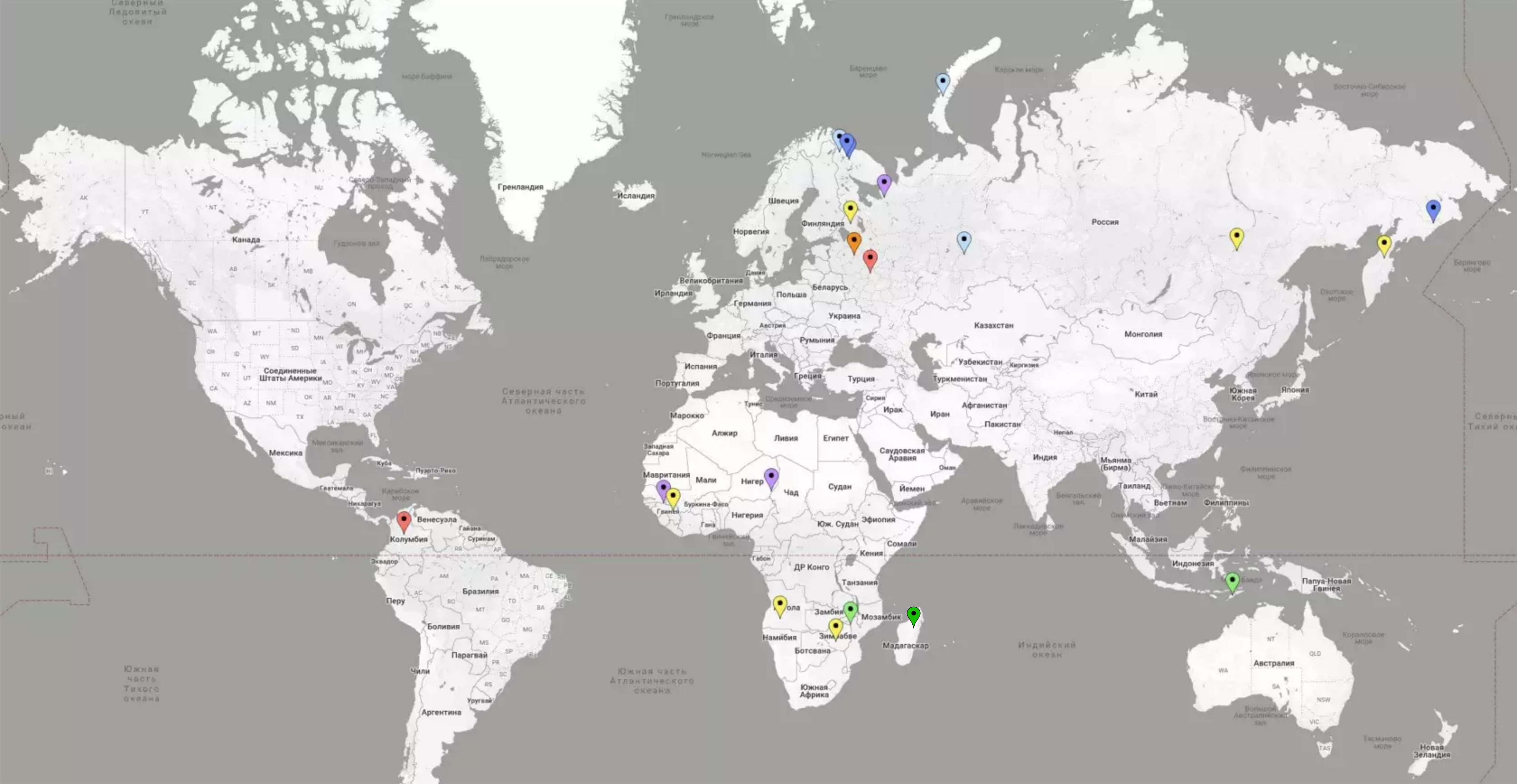 Северо-западная геолого-геофизическая компания
"Геокомплекс"
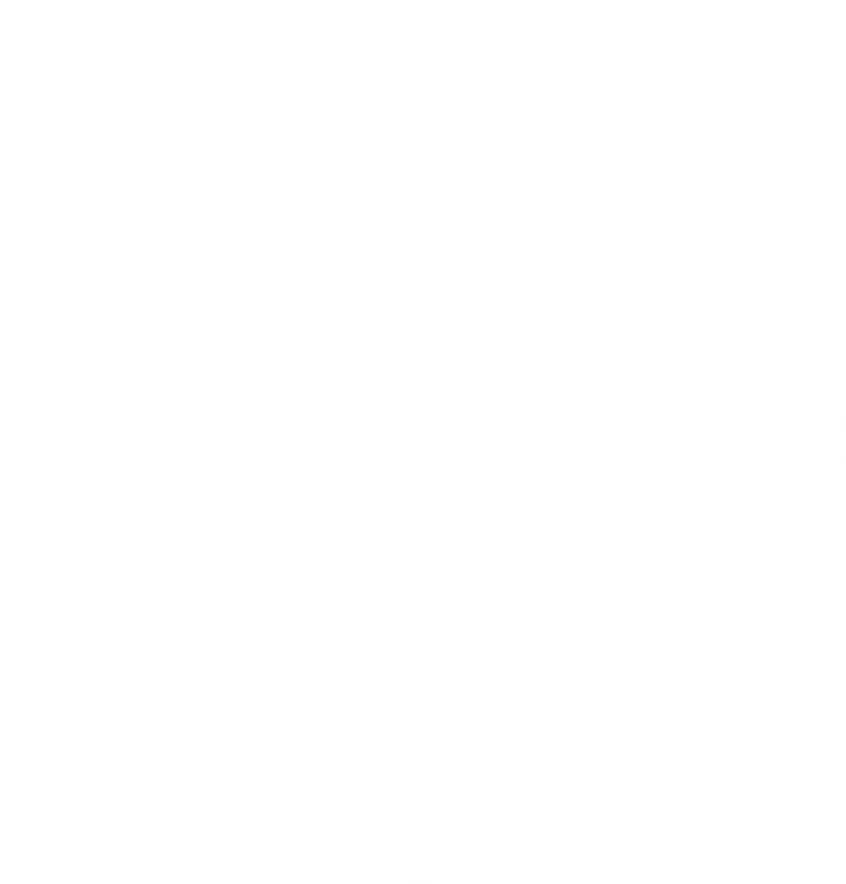 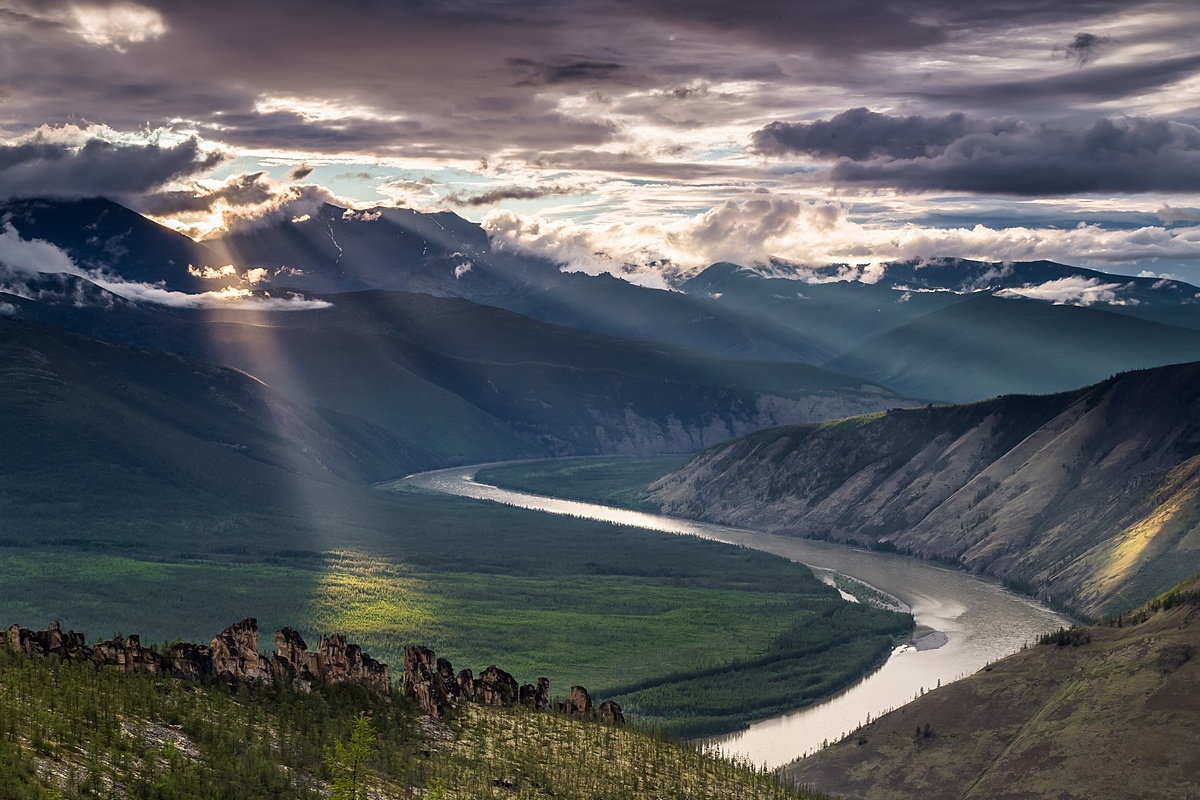 Оптимальный комплекс геофизических методов при поисках рудных залежей Лебединского типа на примере месторождения «Мраморное» Алданского района
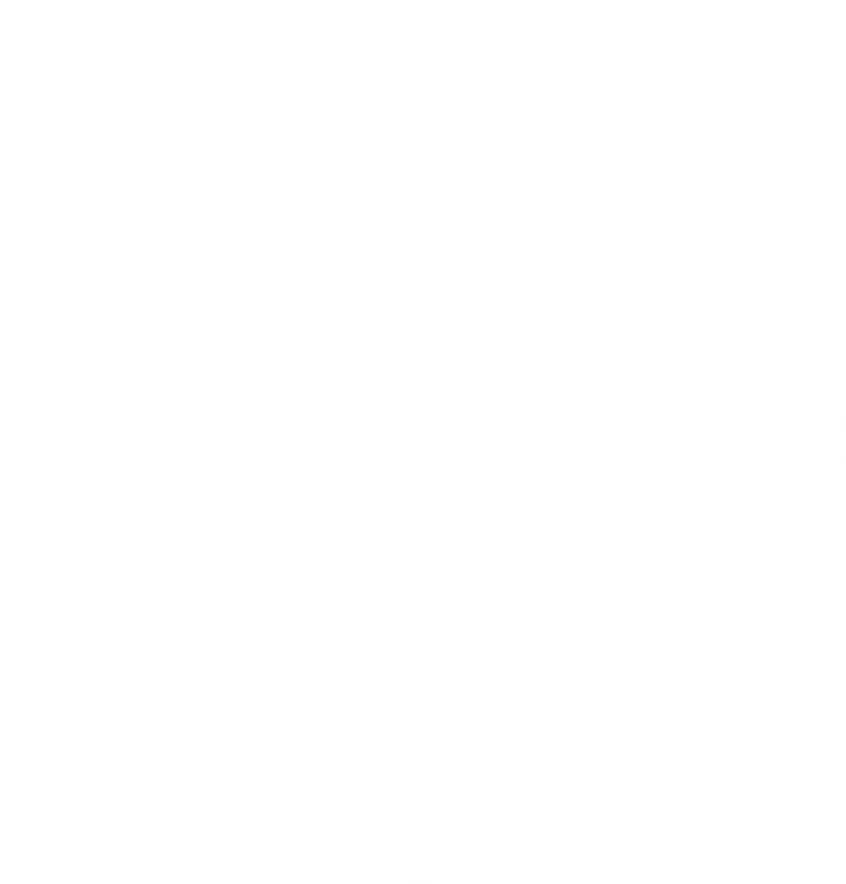 http://img-fotki.yandex.ru/get/6836/42670583.47/0_ecfd3_4bb64161_orig.jpg
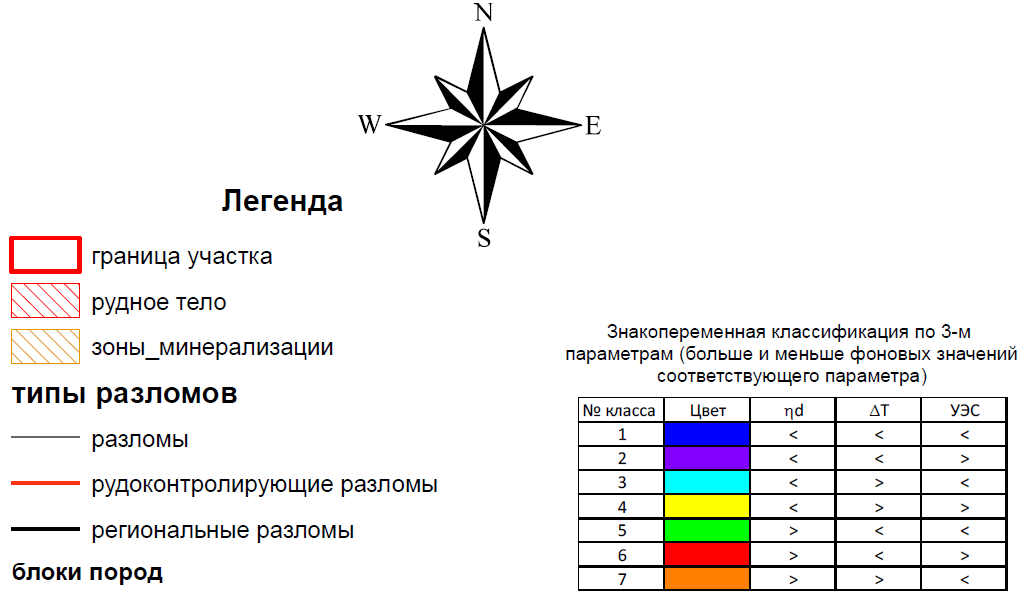 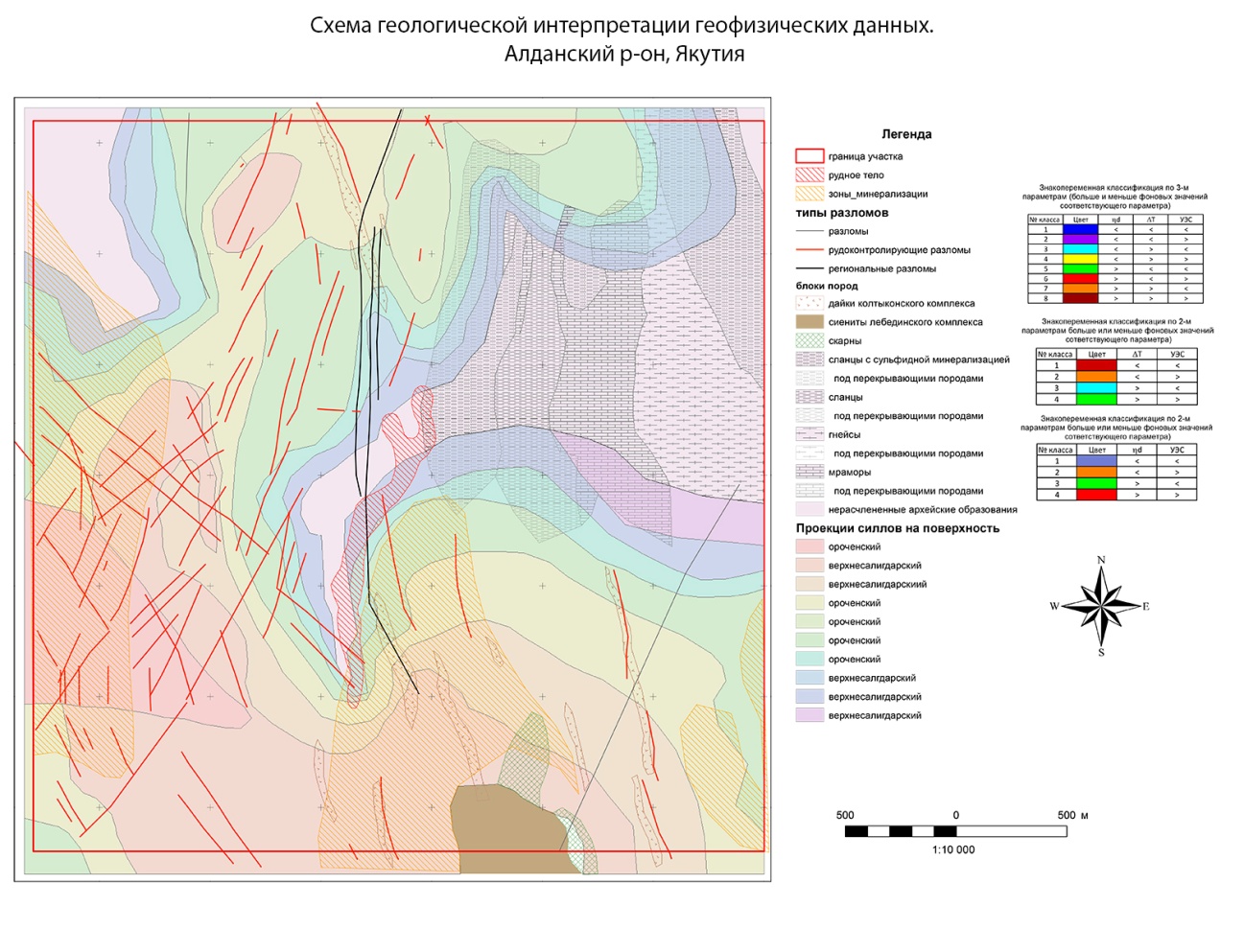 Поиск рудных залежей Лебединского типа на примере месторождения «Мраморное» Алданского района
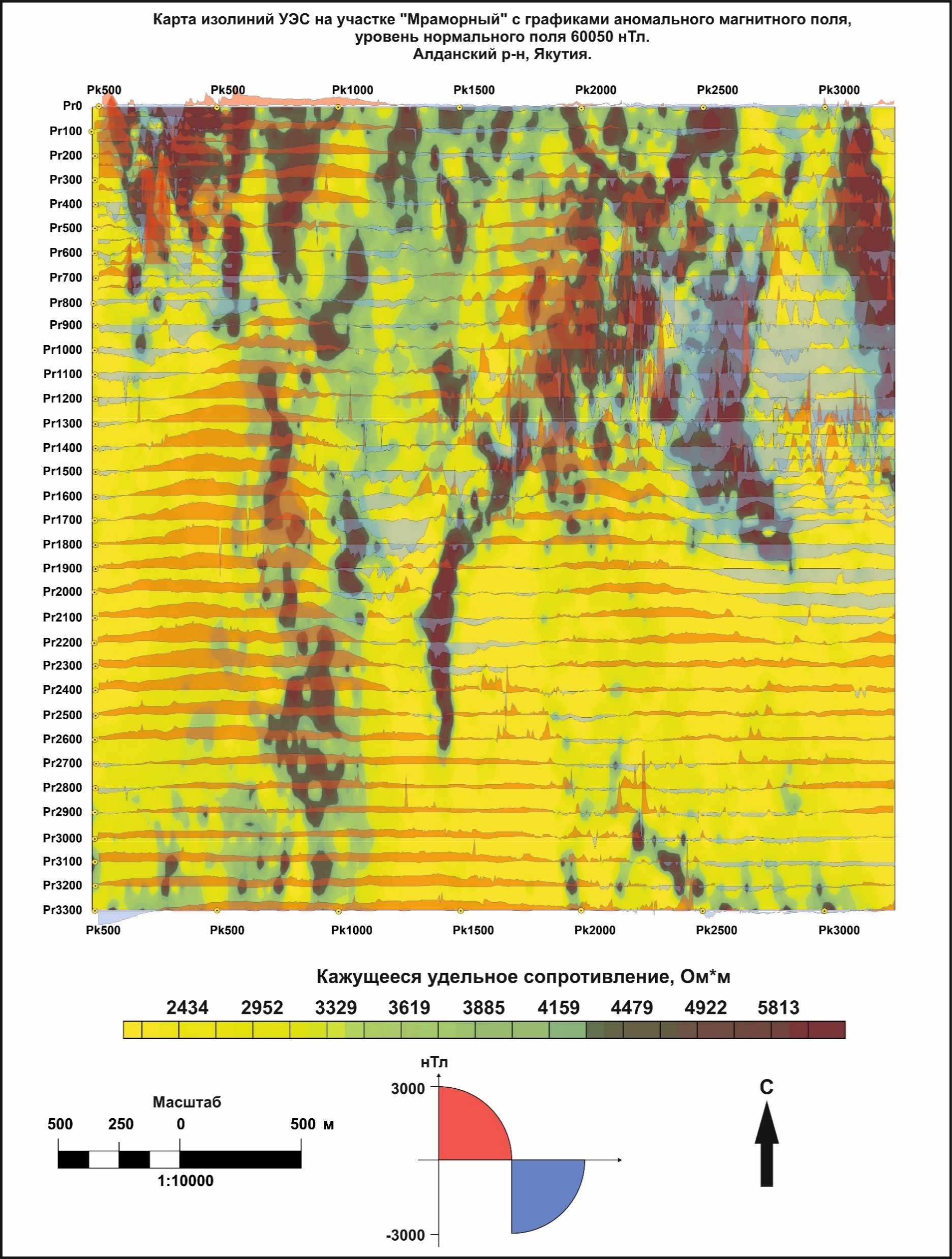 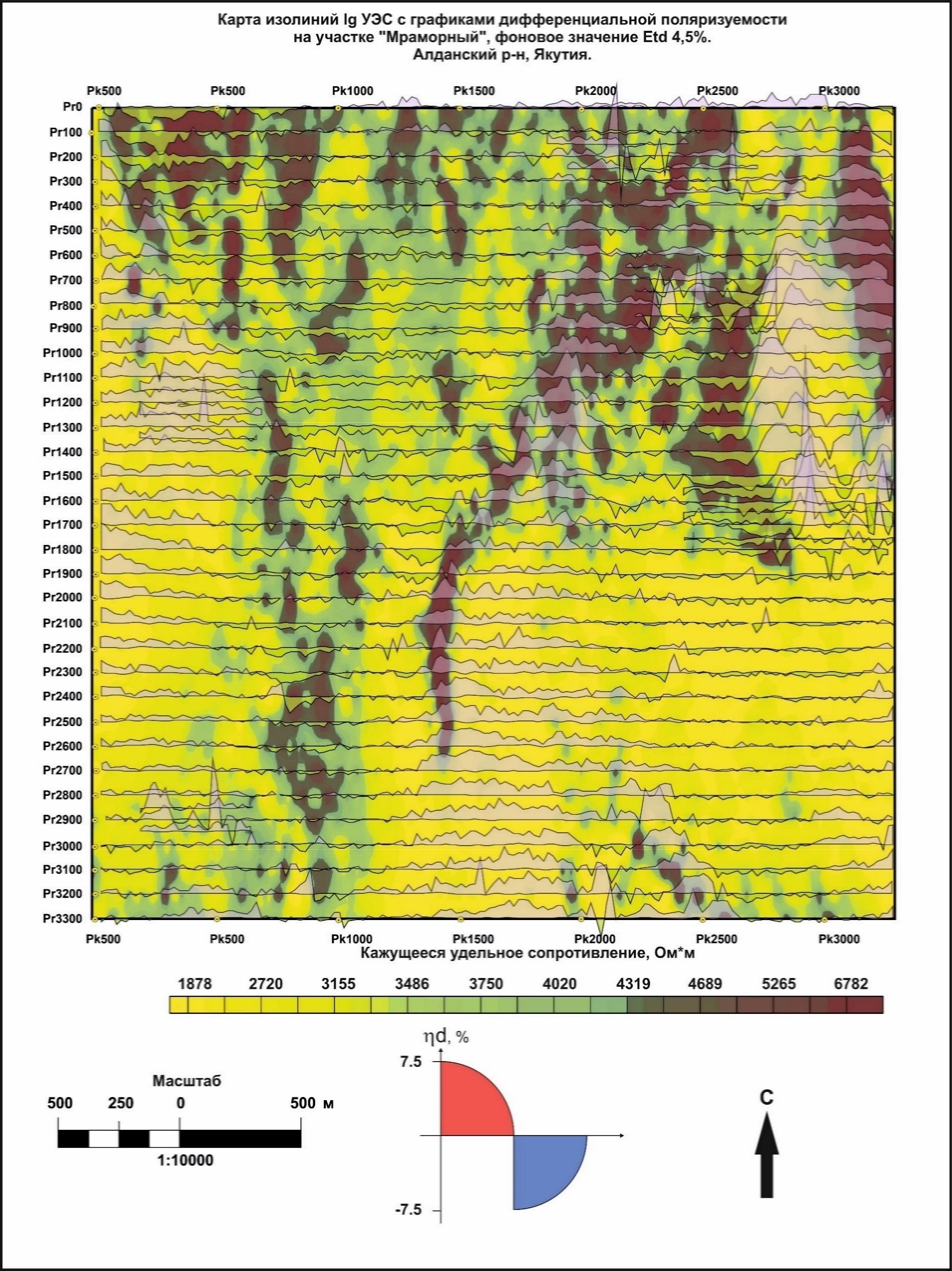 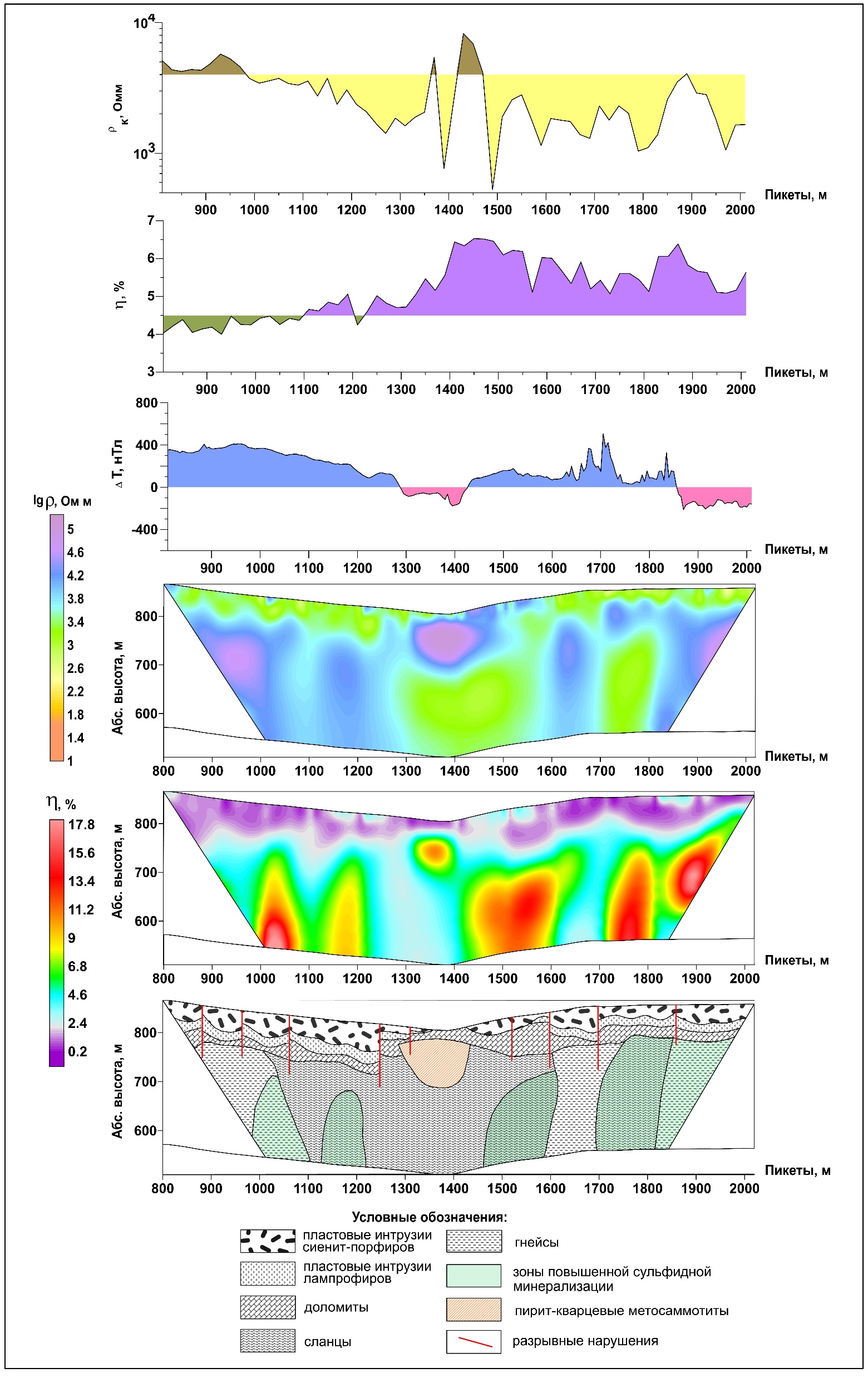 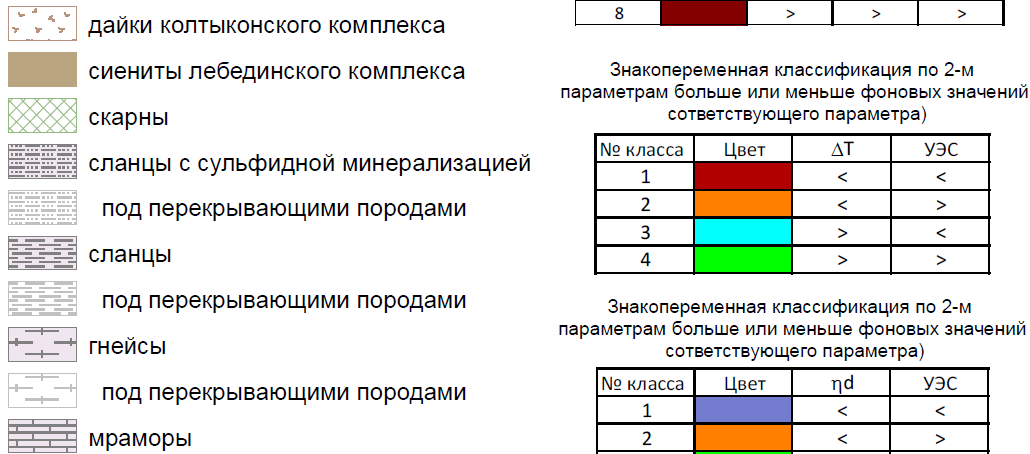 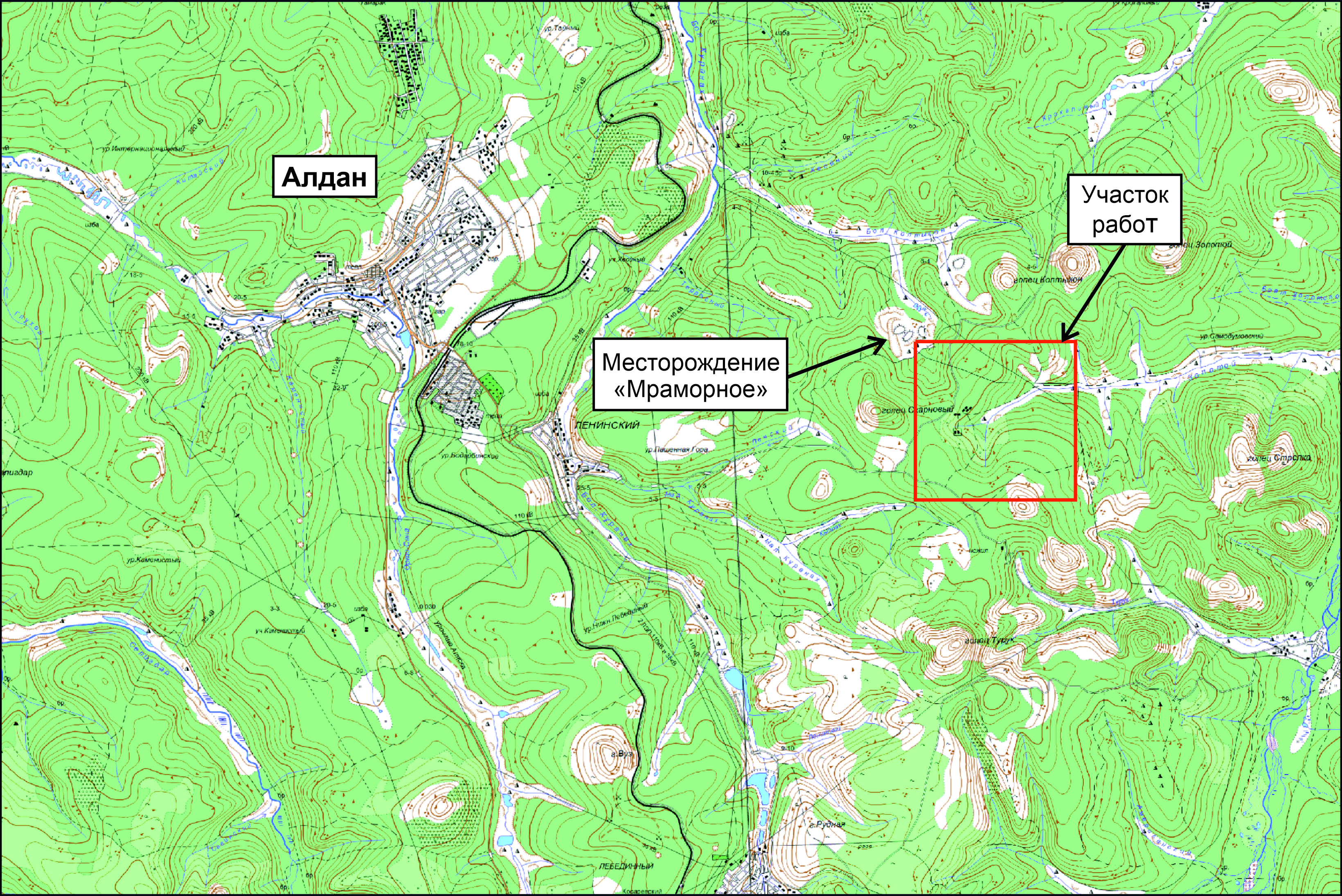 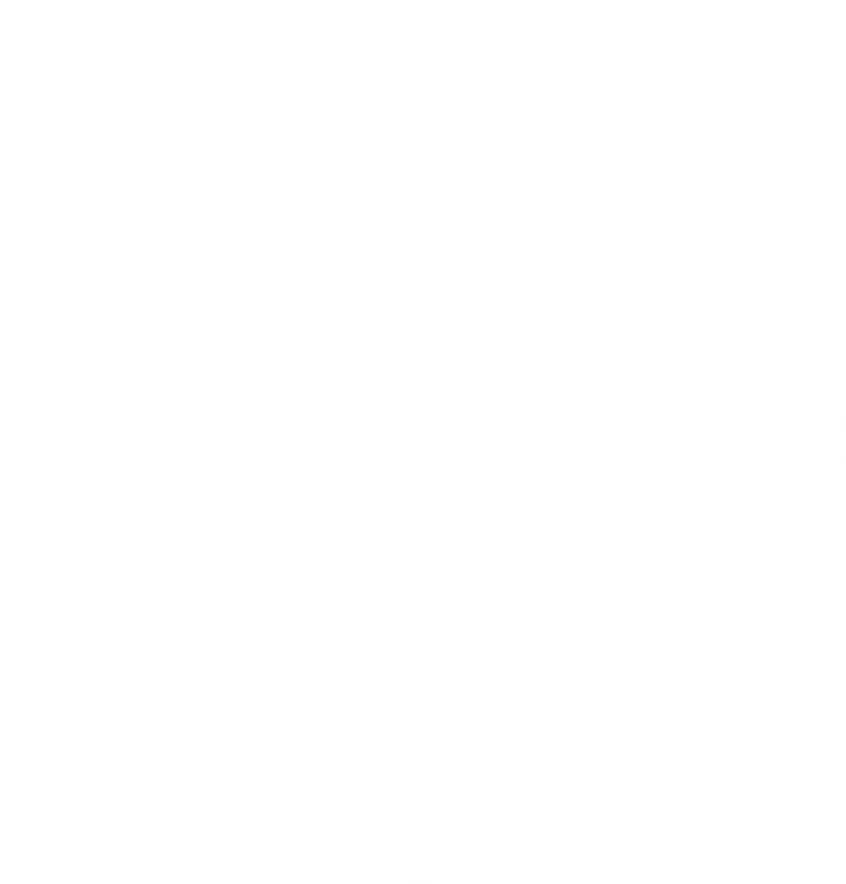 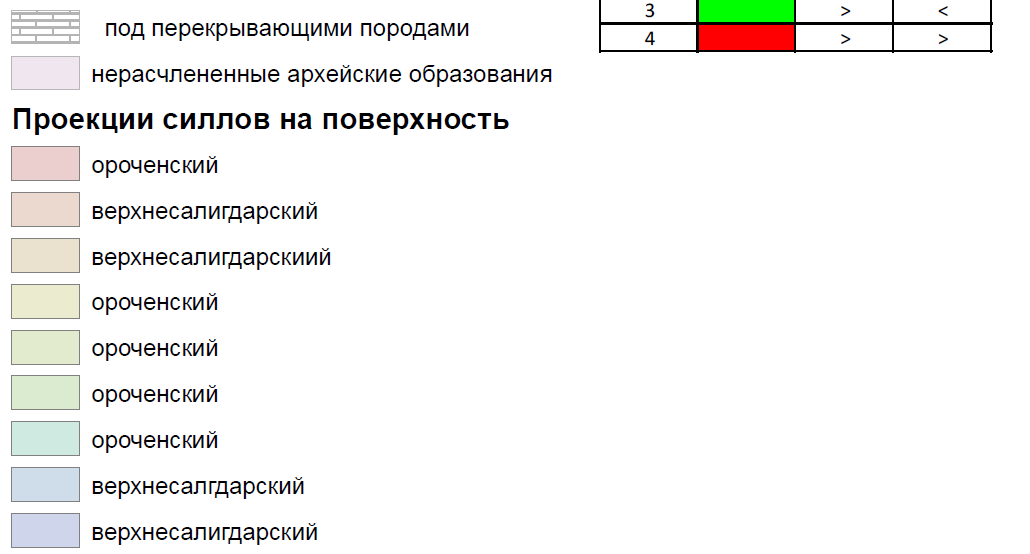 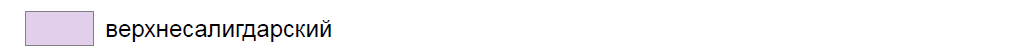 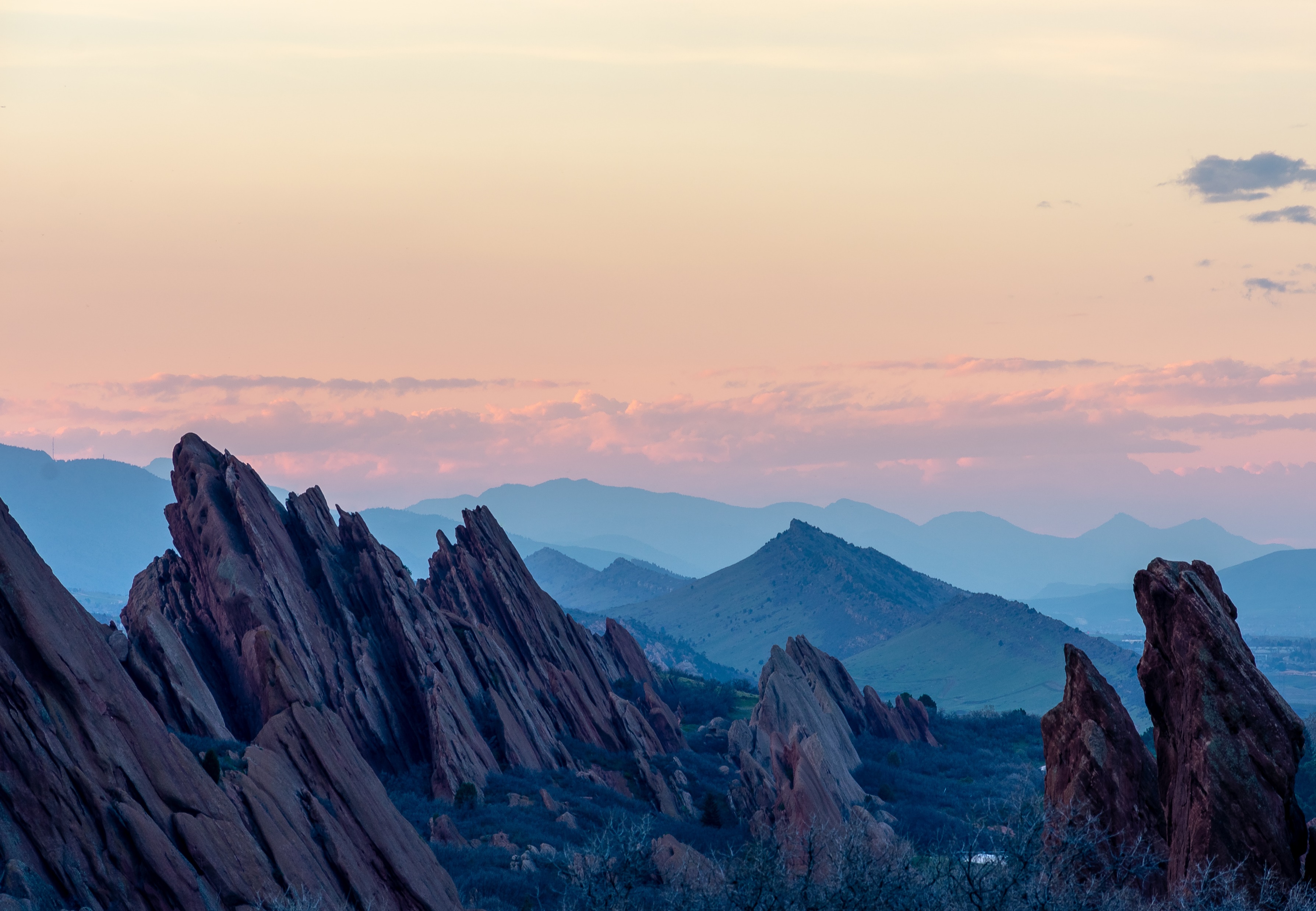 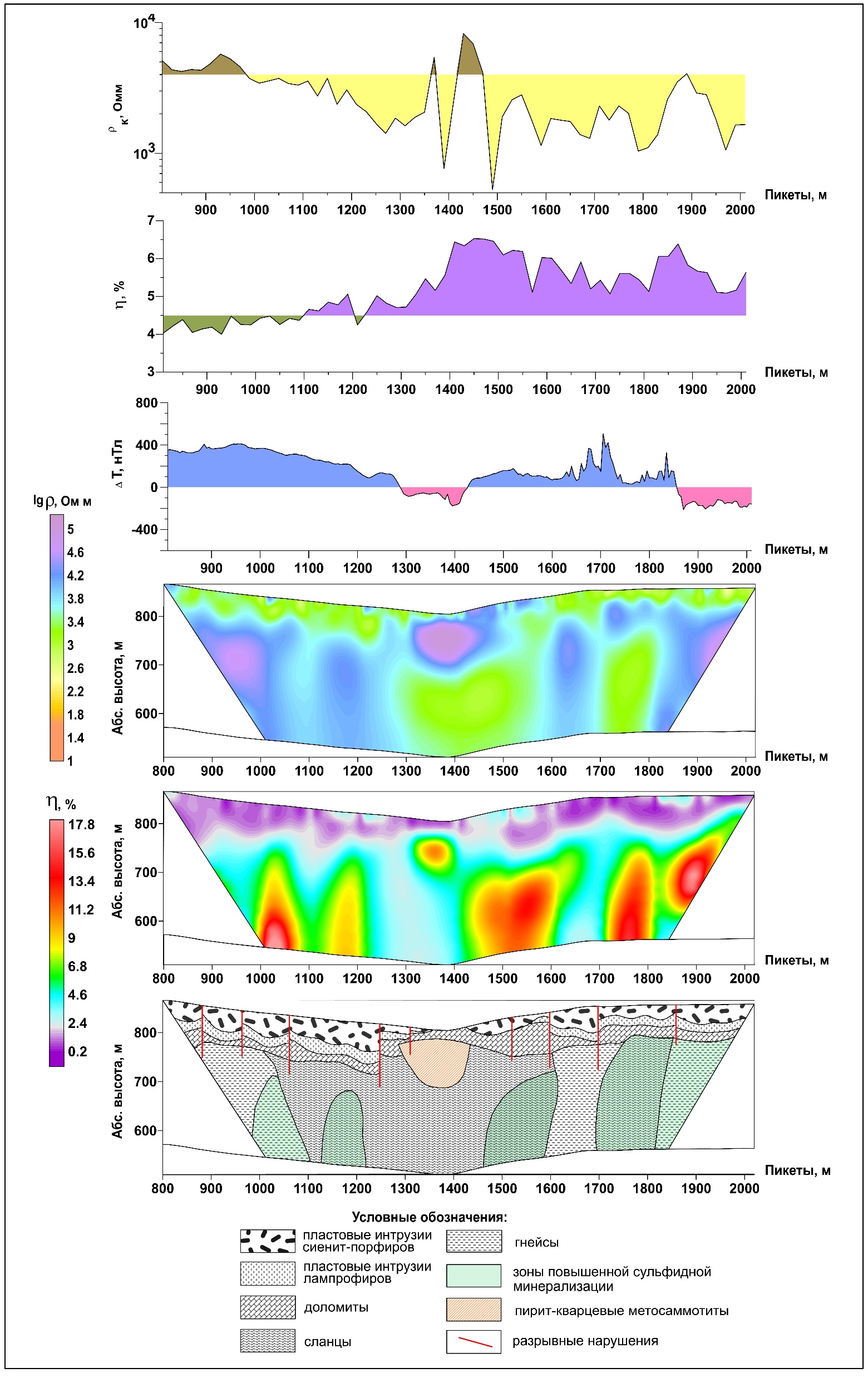 График кажущегося 
сопротивления 
по профилю
Поиск рудных залежей Лебединского типа на примере месторождения «Мраморное» Алданского района
График 
поляризуемости 
по профилю
График полного вектора аномального магнитного поля
Разрез УЭС по результатам ТЭЗ-ВП (электротомографии)
Разрез поляризуемости по результатам ТЭЗ-ВП (электротомографии)
Геологический разрез, построенный по результатам геофизических и геологических данных.
Photo by Justin Leniger on Unsplash
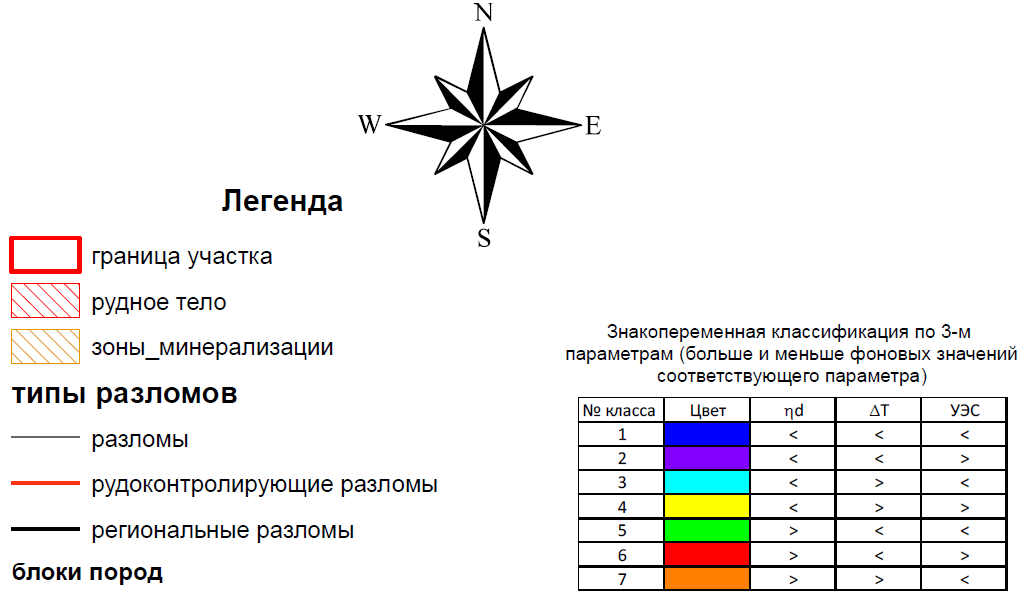 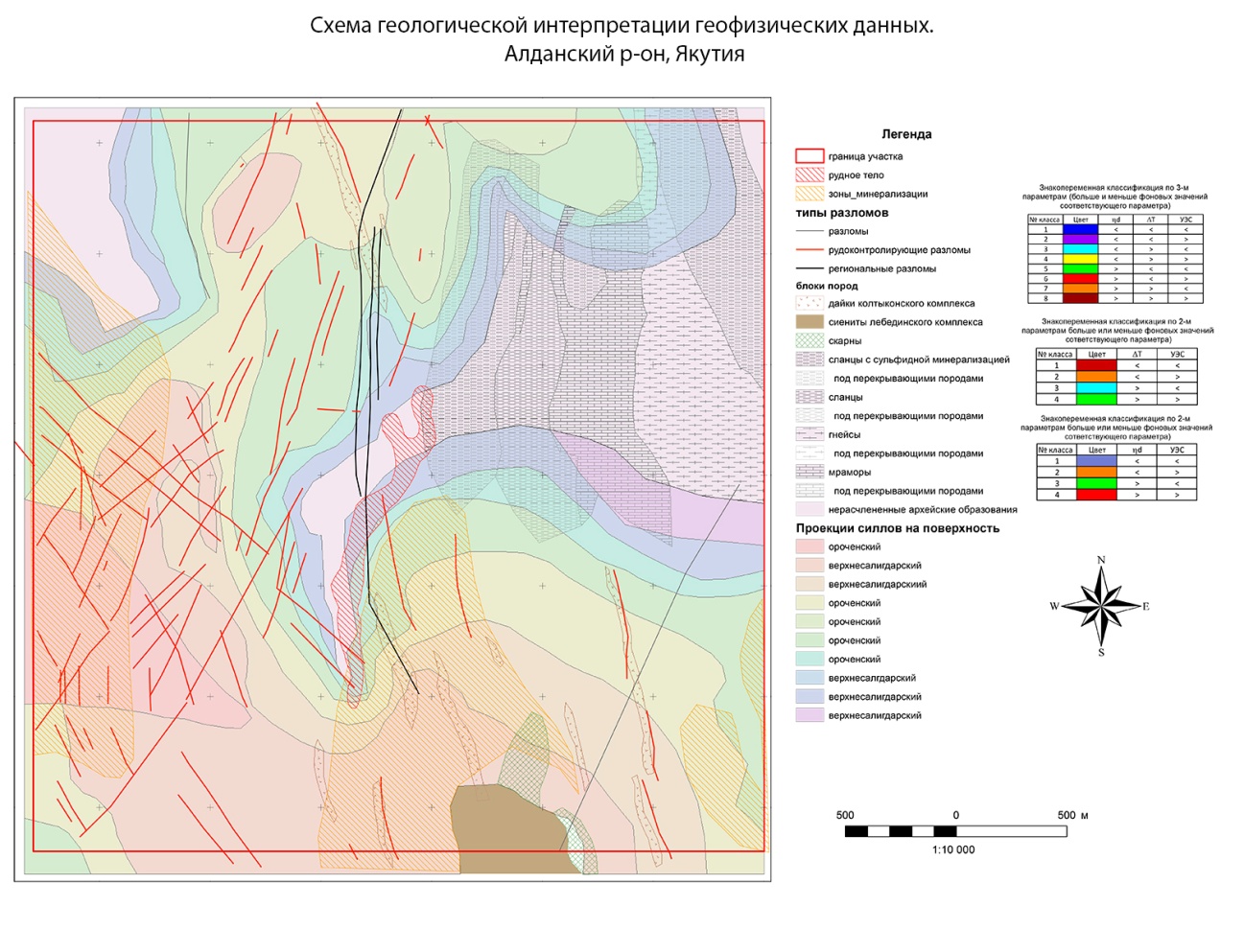 Поиск рудных залежей Лебединского типа на примере месторождения «Мраморное» Алданского района
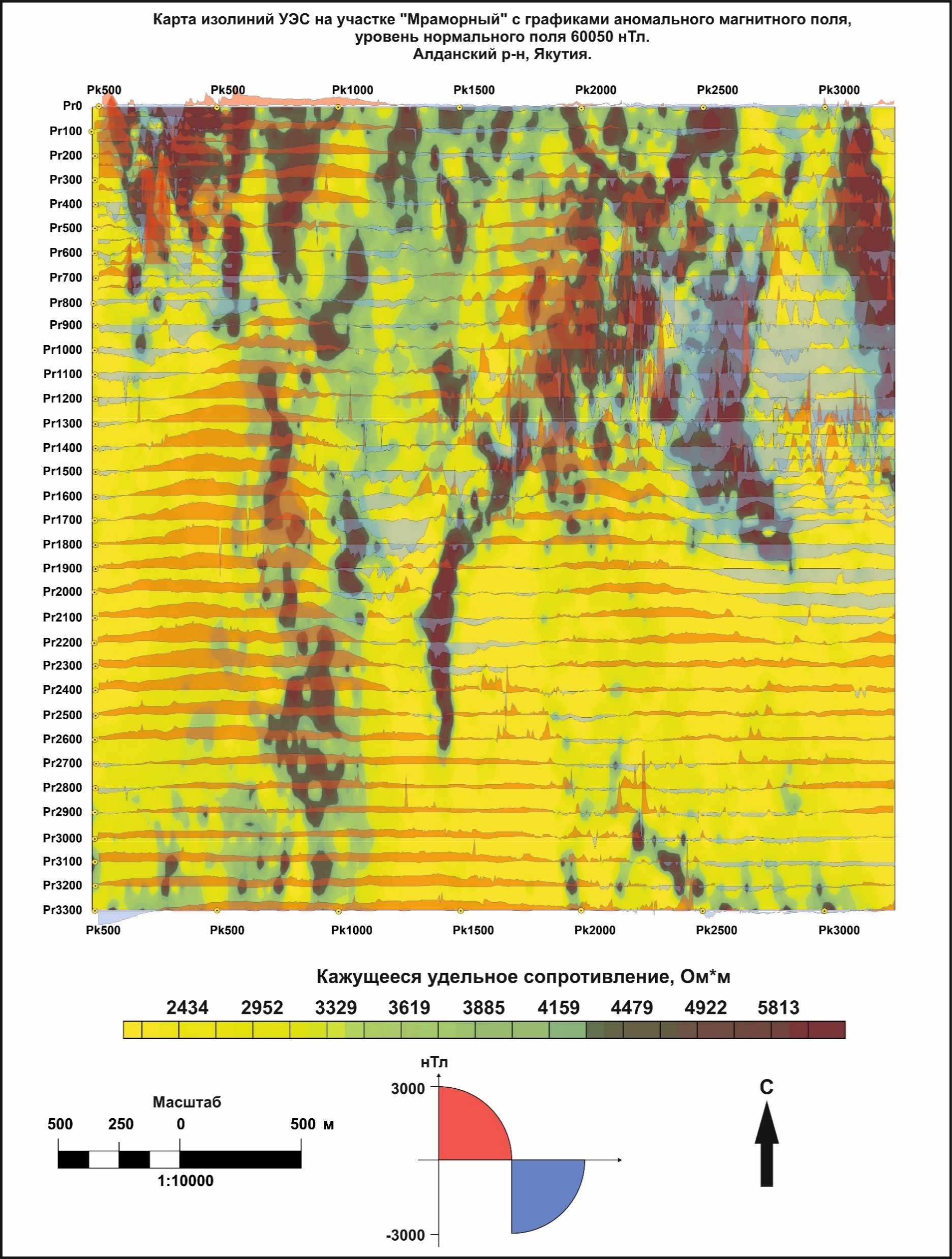 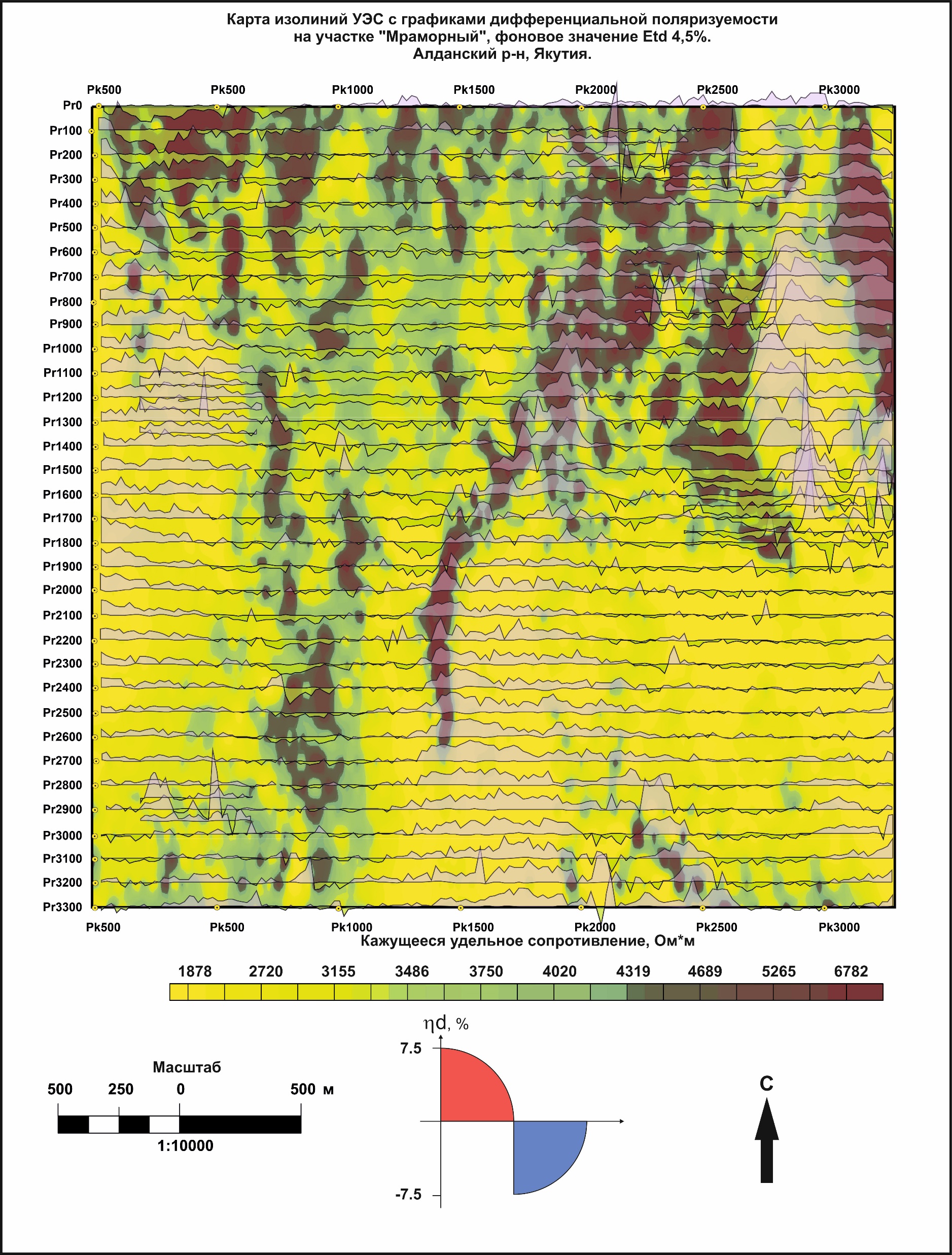 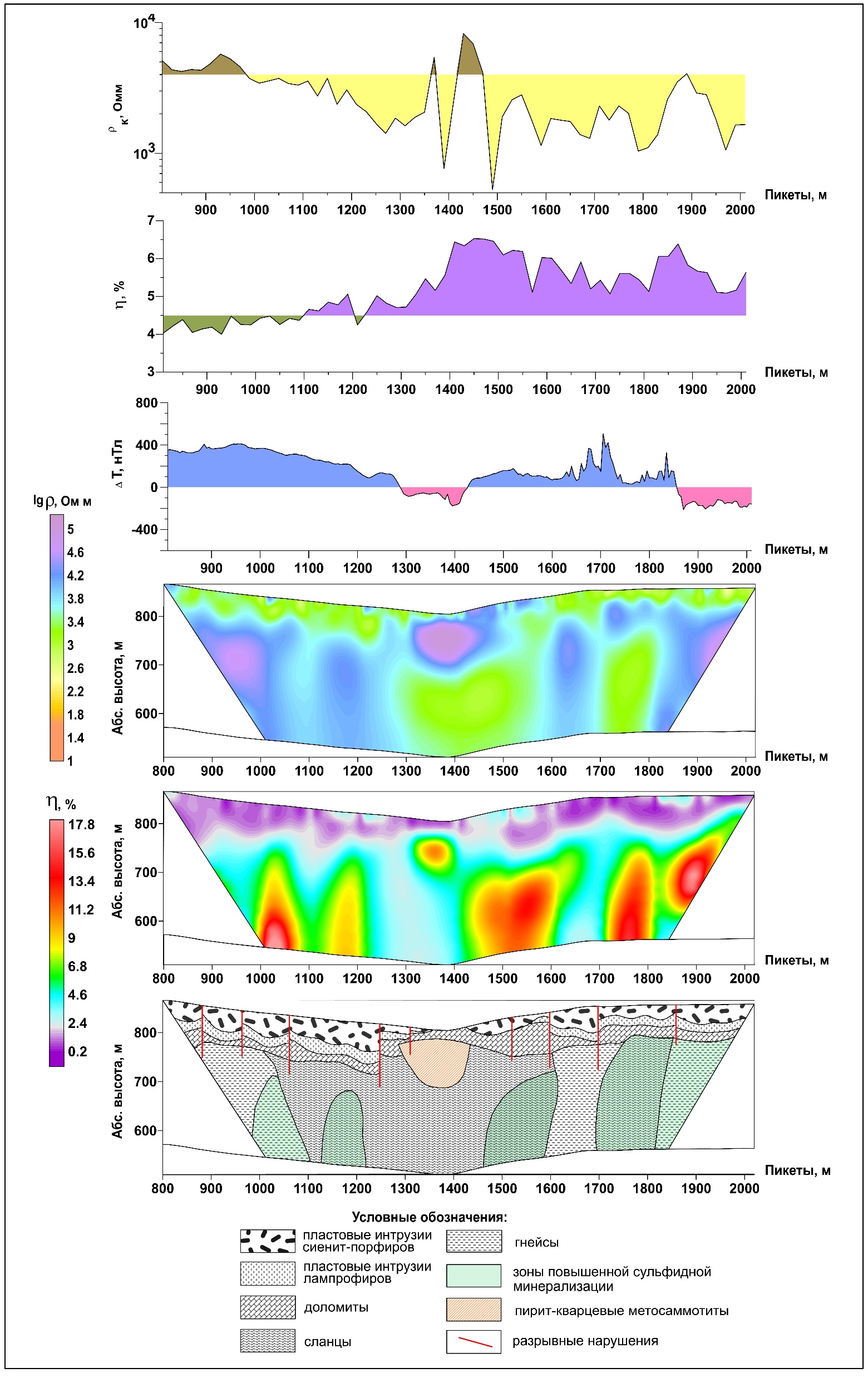 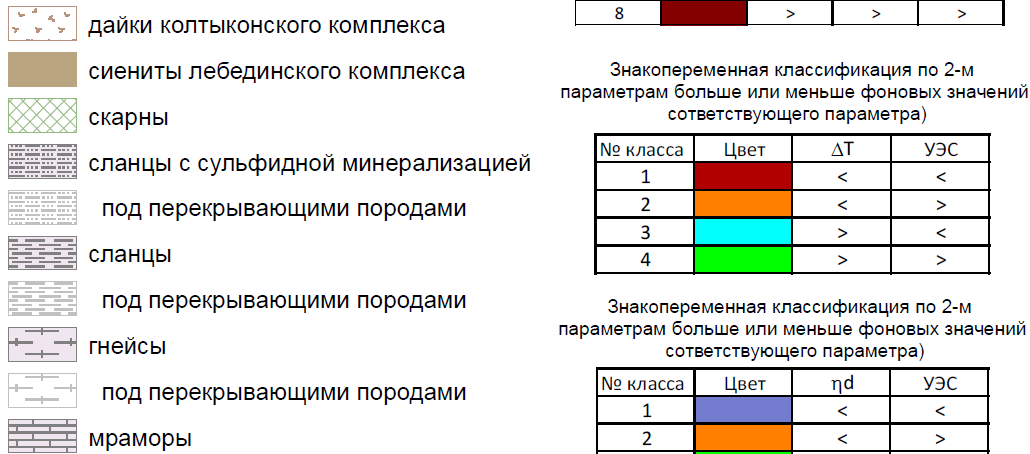 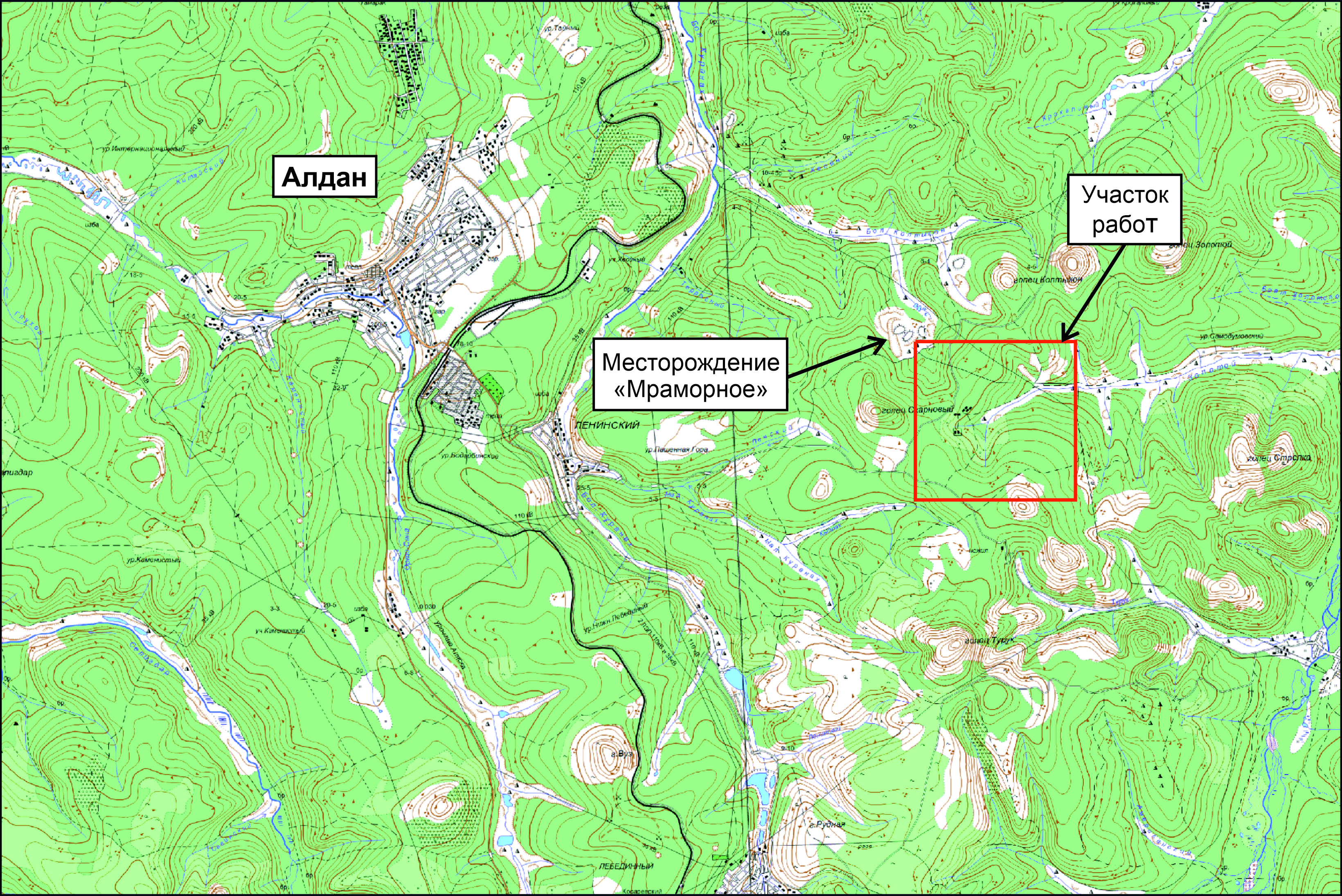 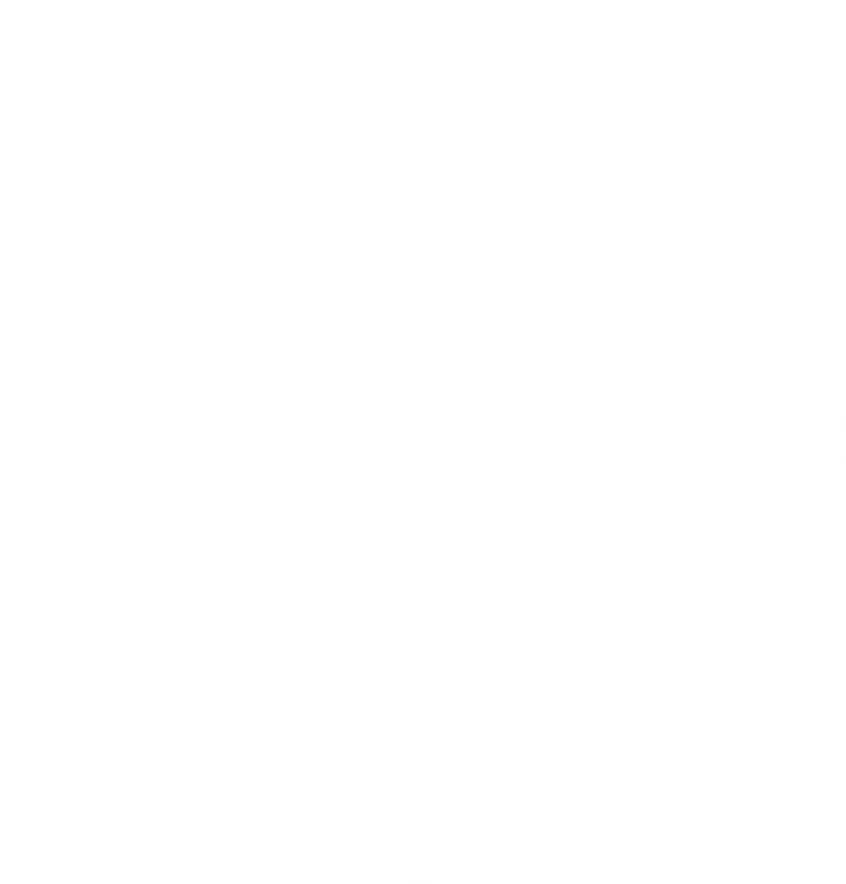 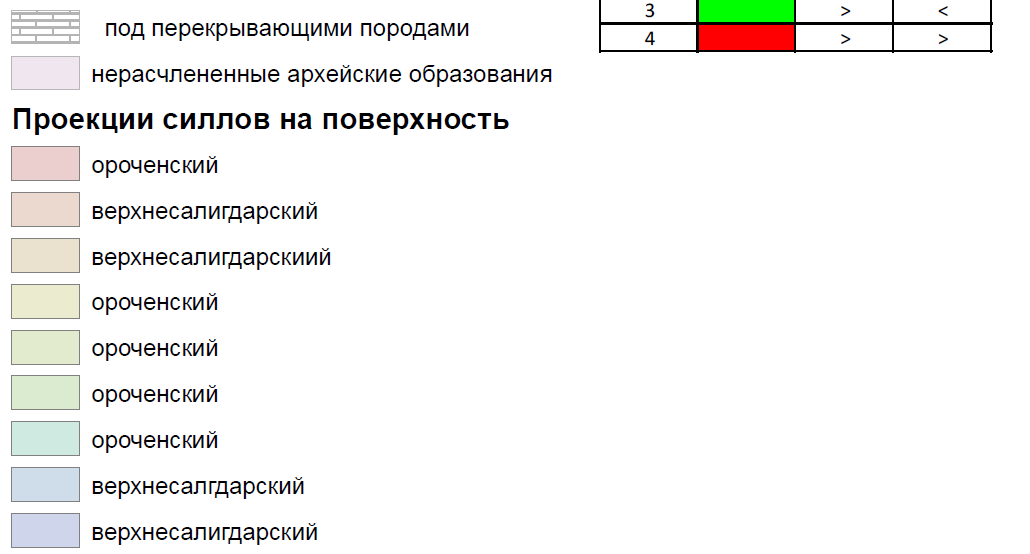 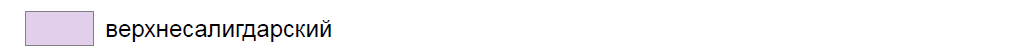 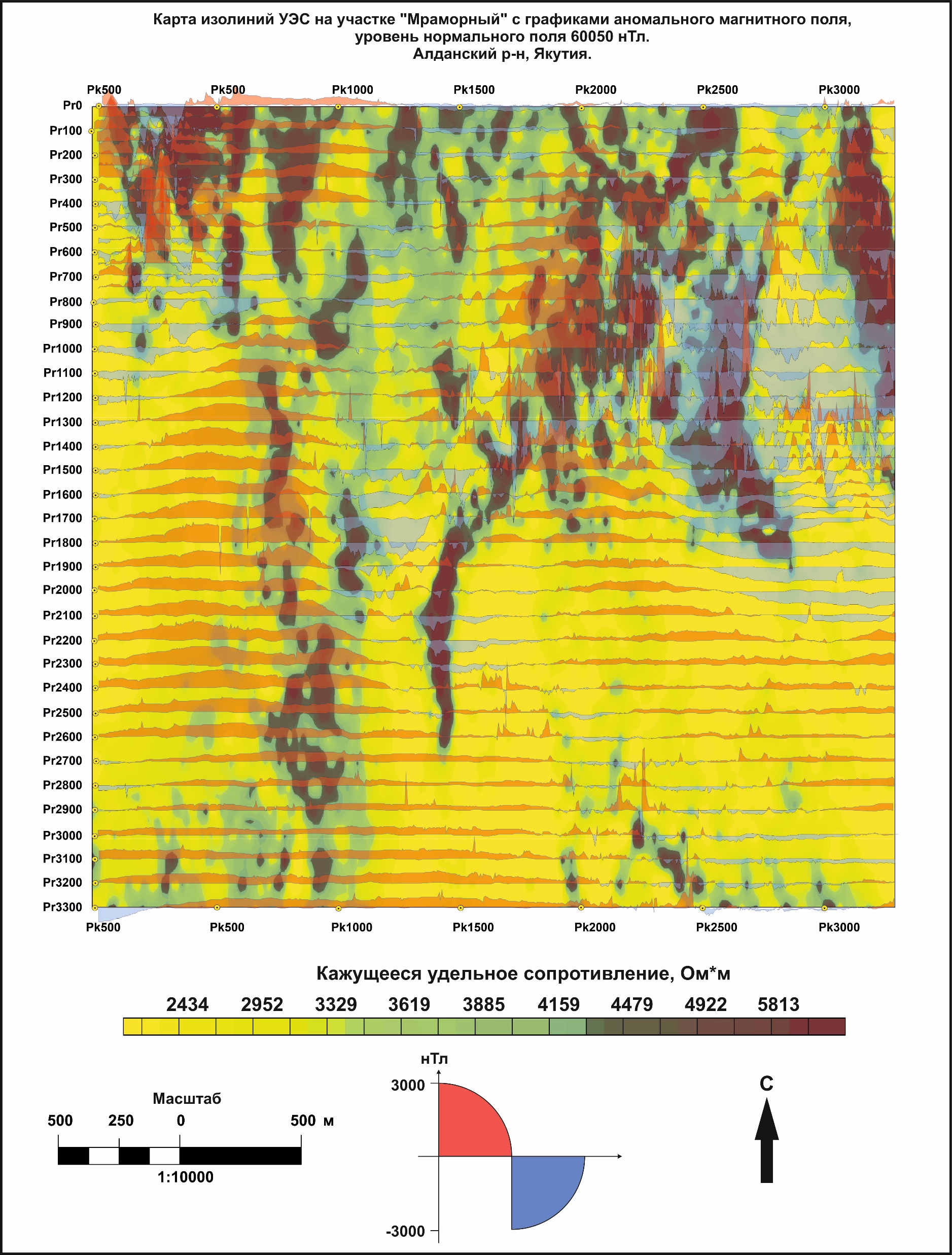 Поиск рудных залежей Лебединского типа на примере месторождения «Мраморное» Алданского района
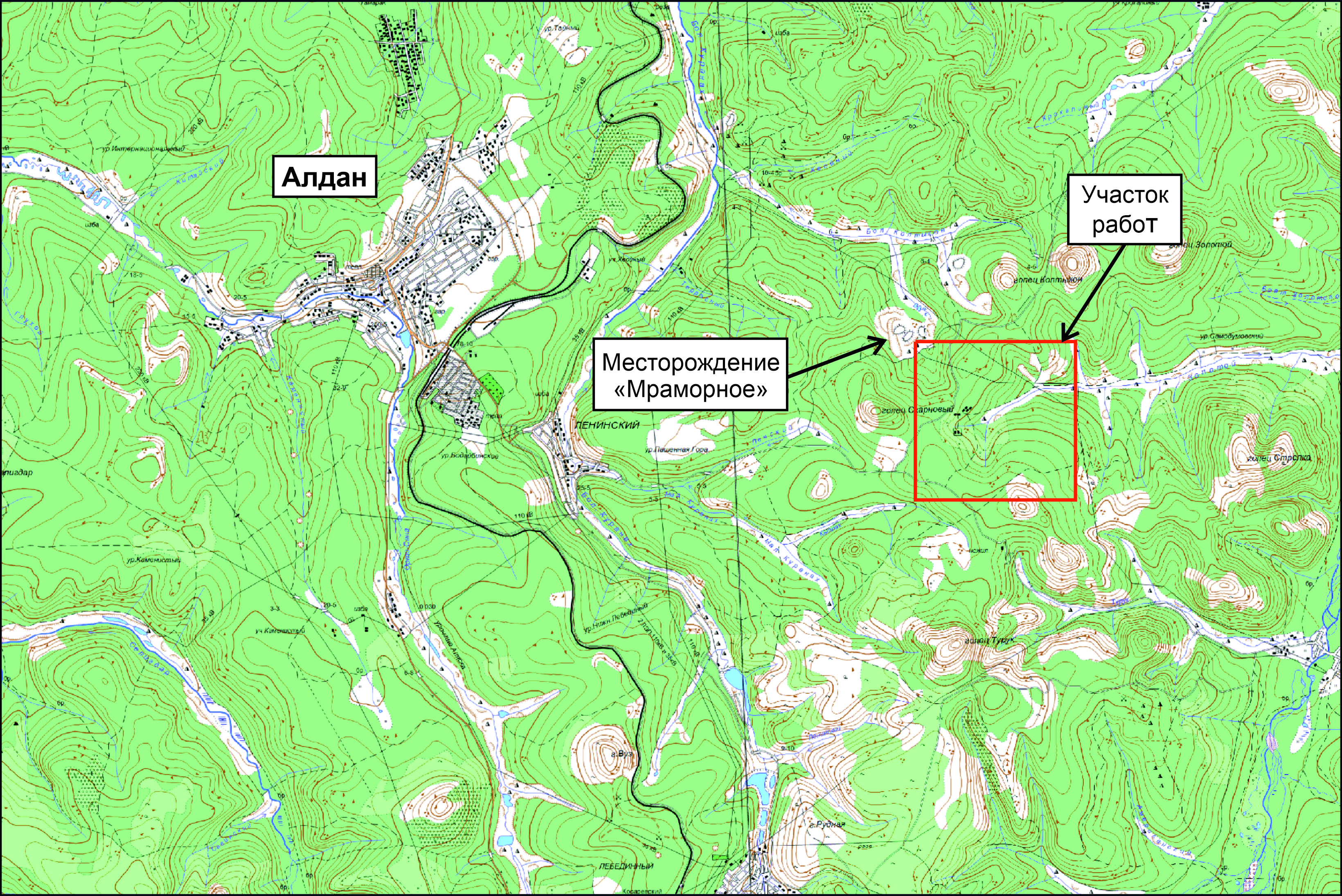 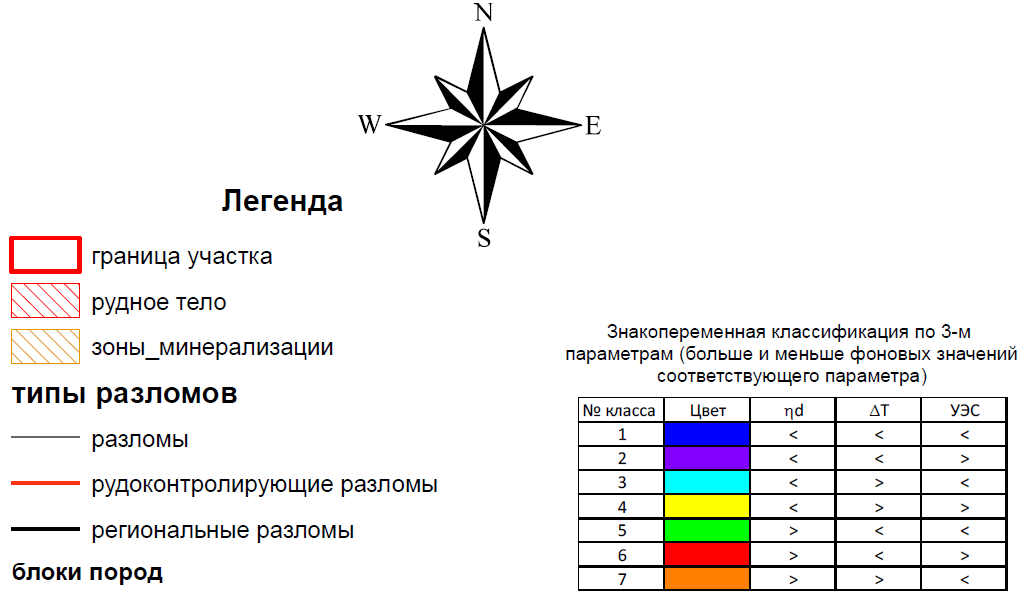 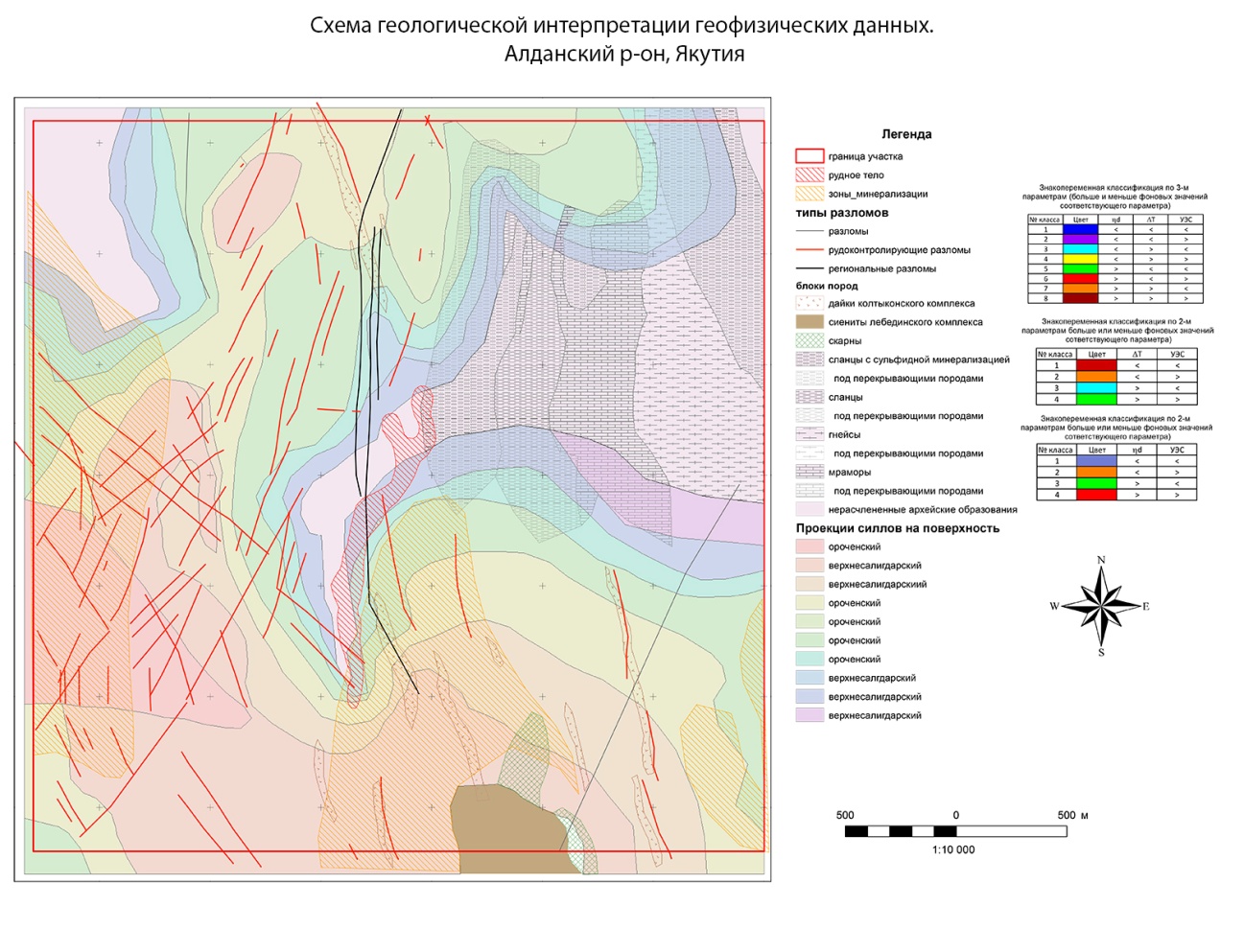 Поиск рудных залежей Лебединского типа на примере месторождения «Мраморное» Алданского района
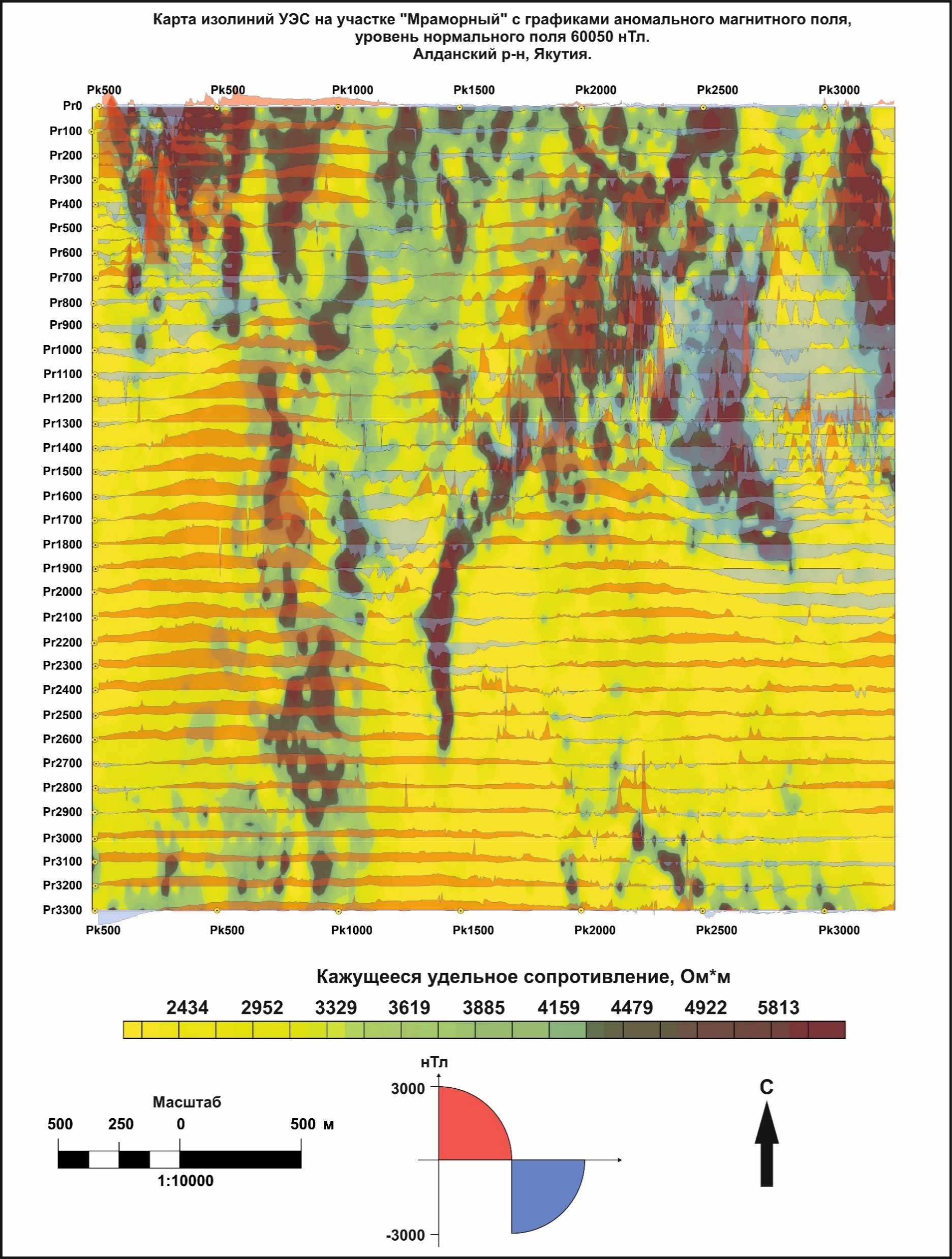 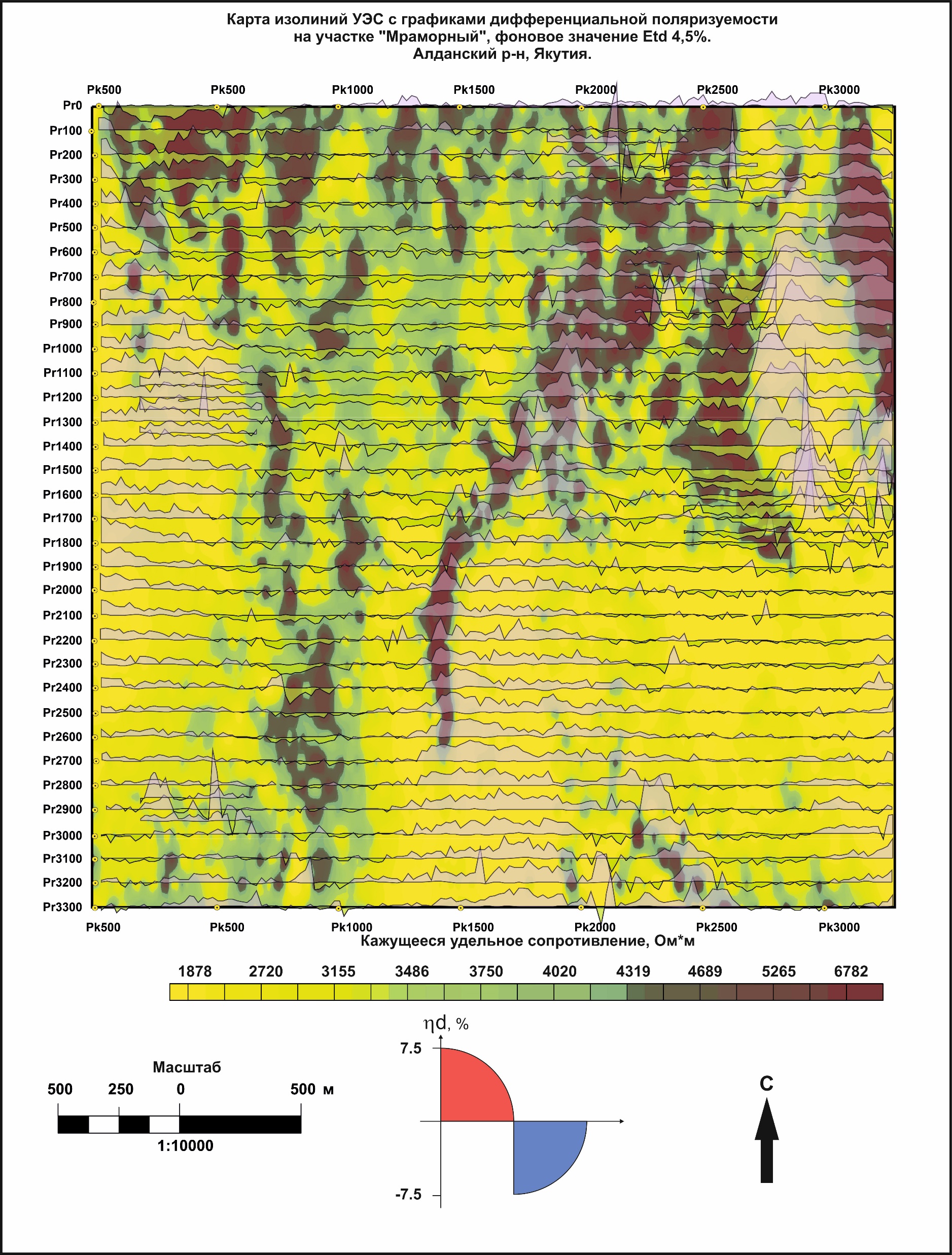 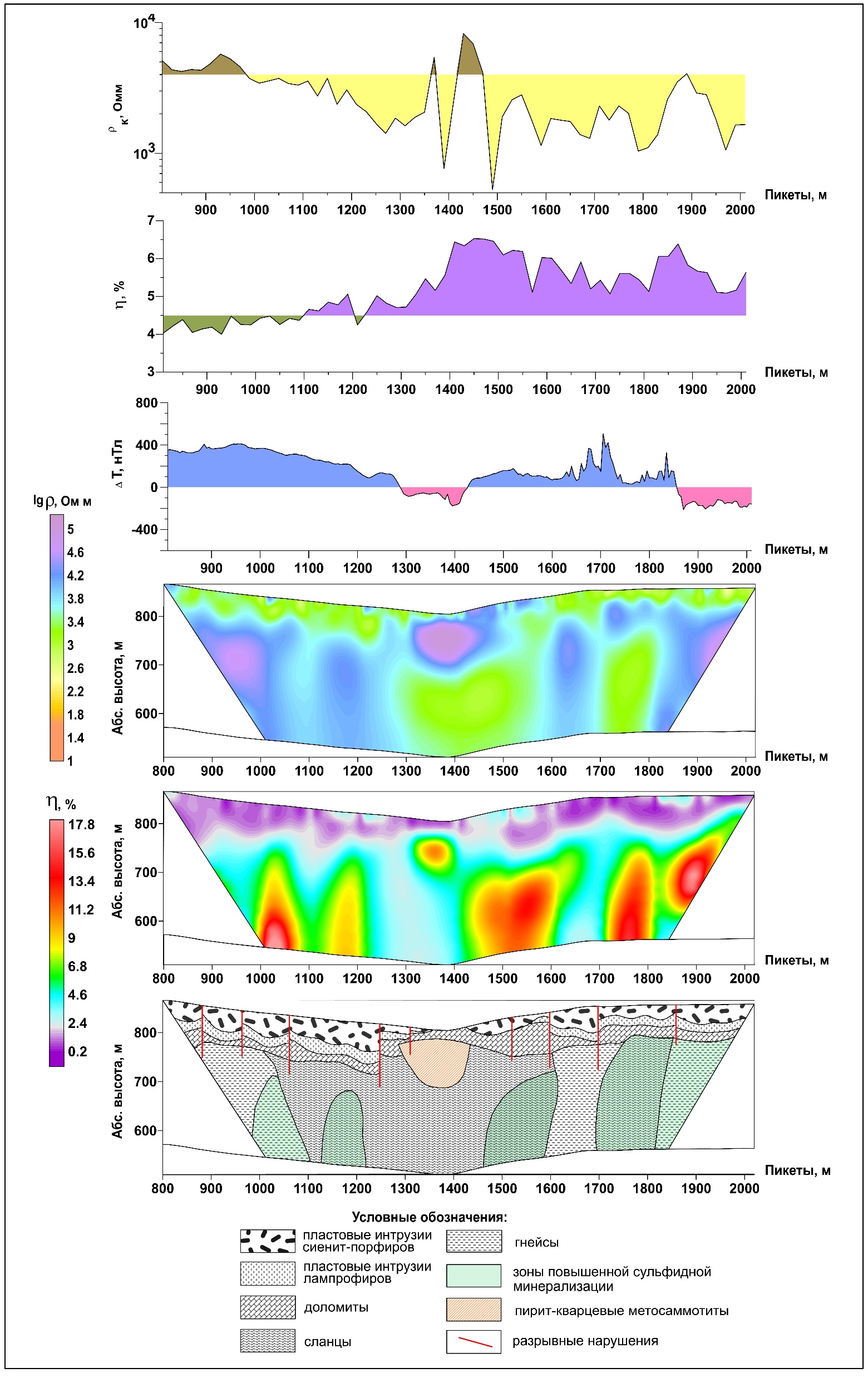 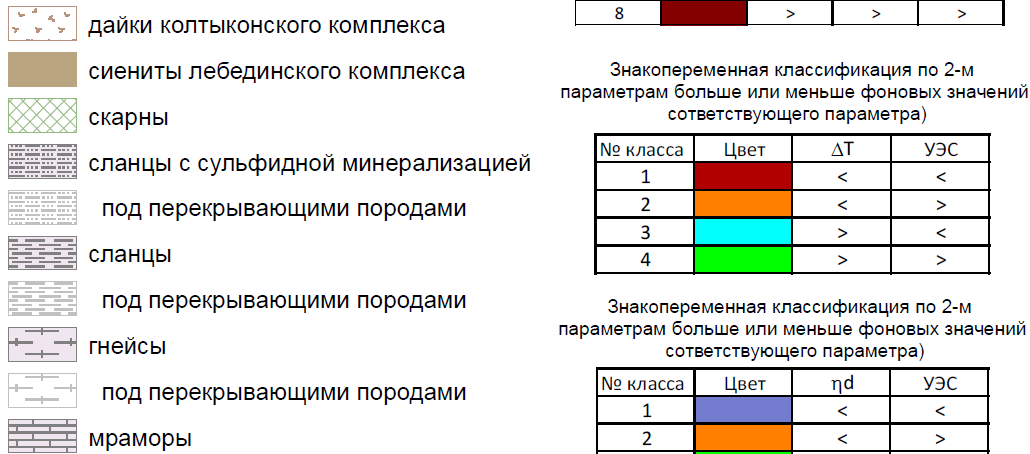 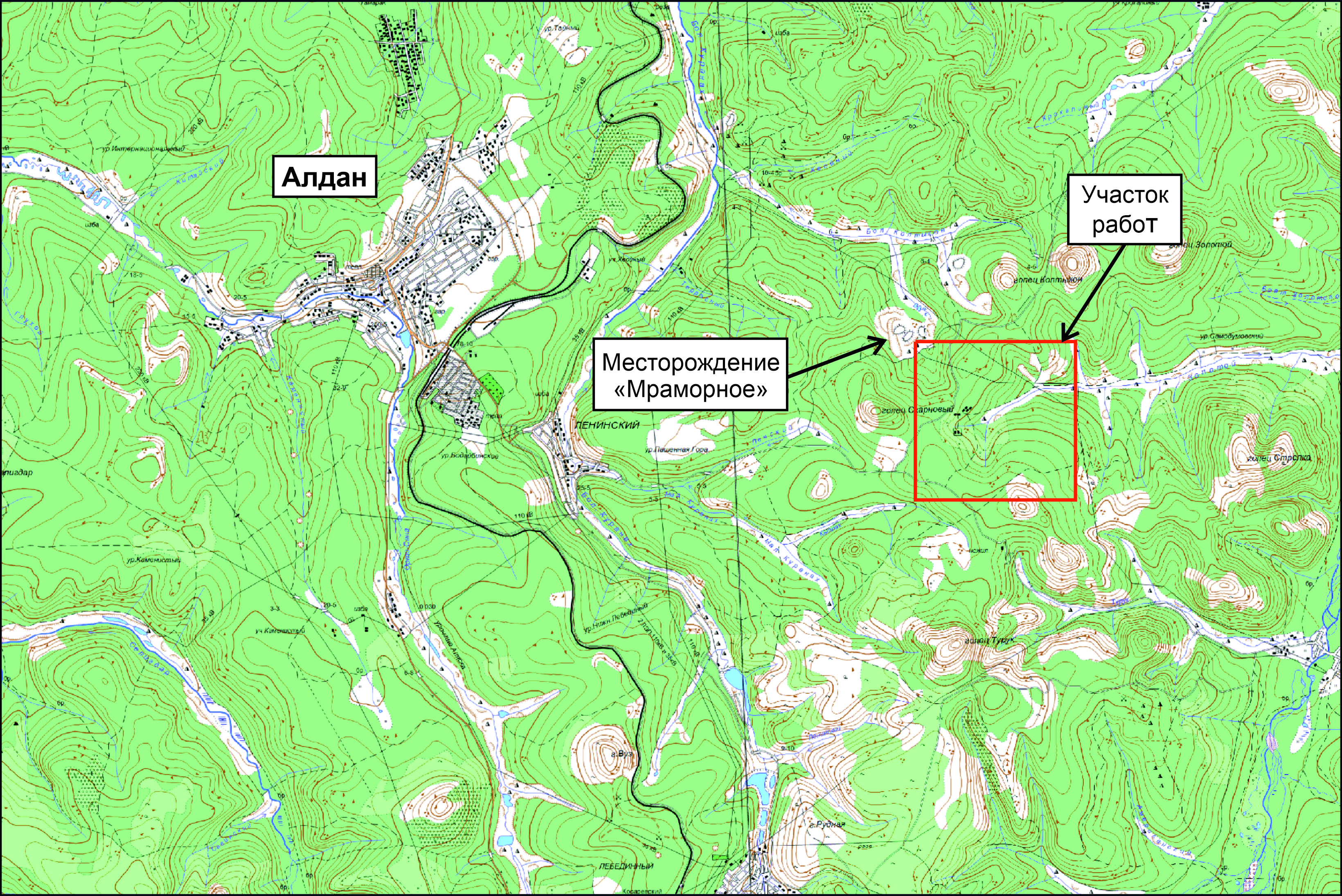 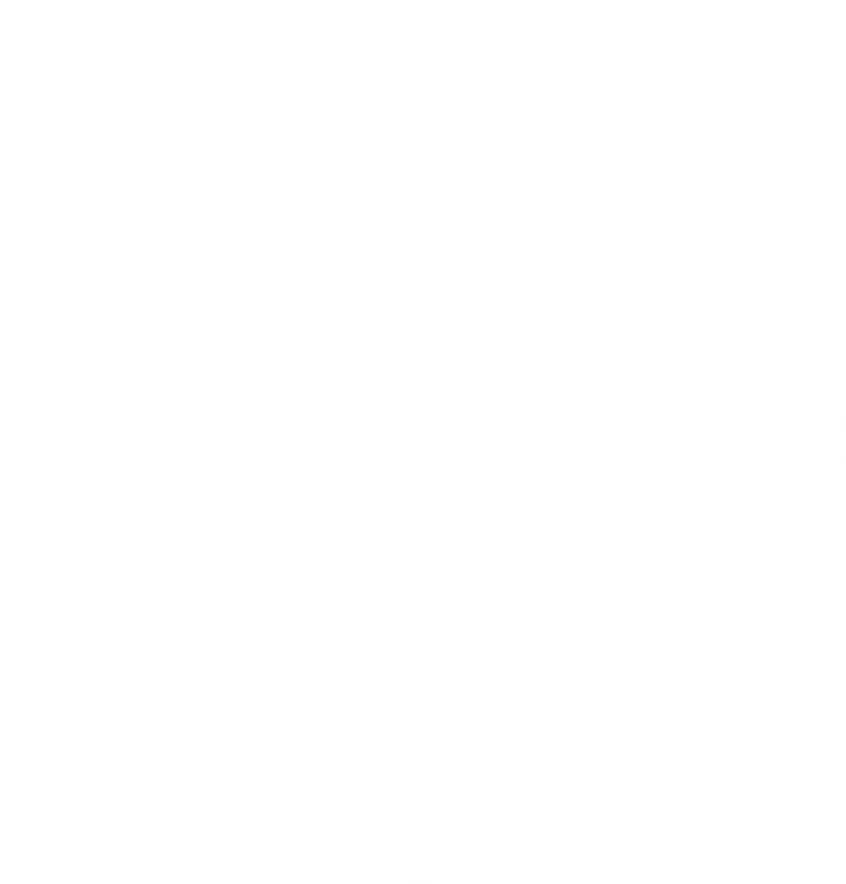 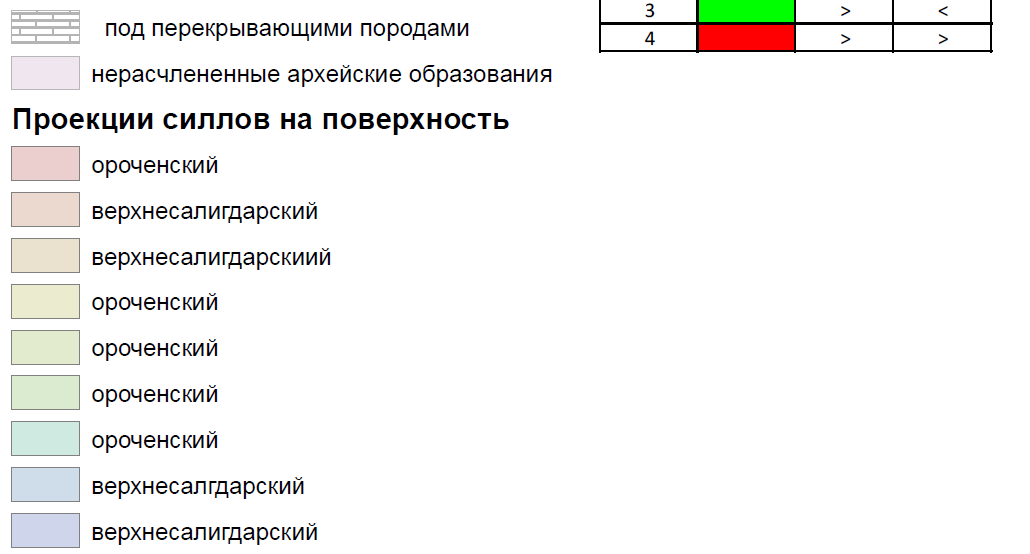 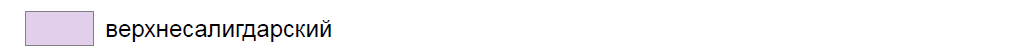 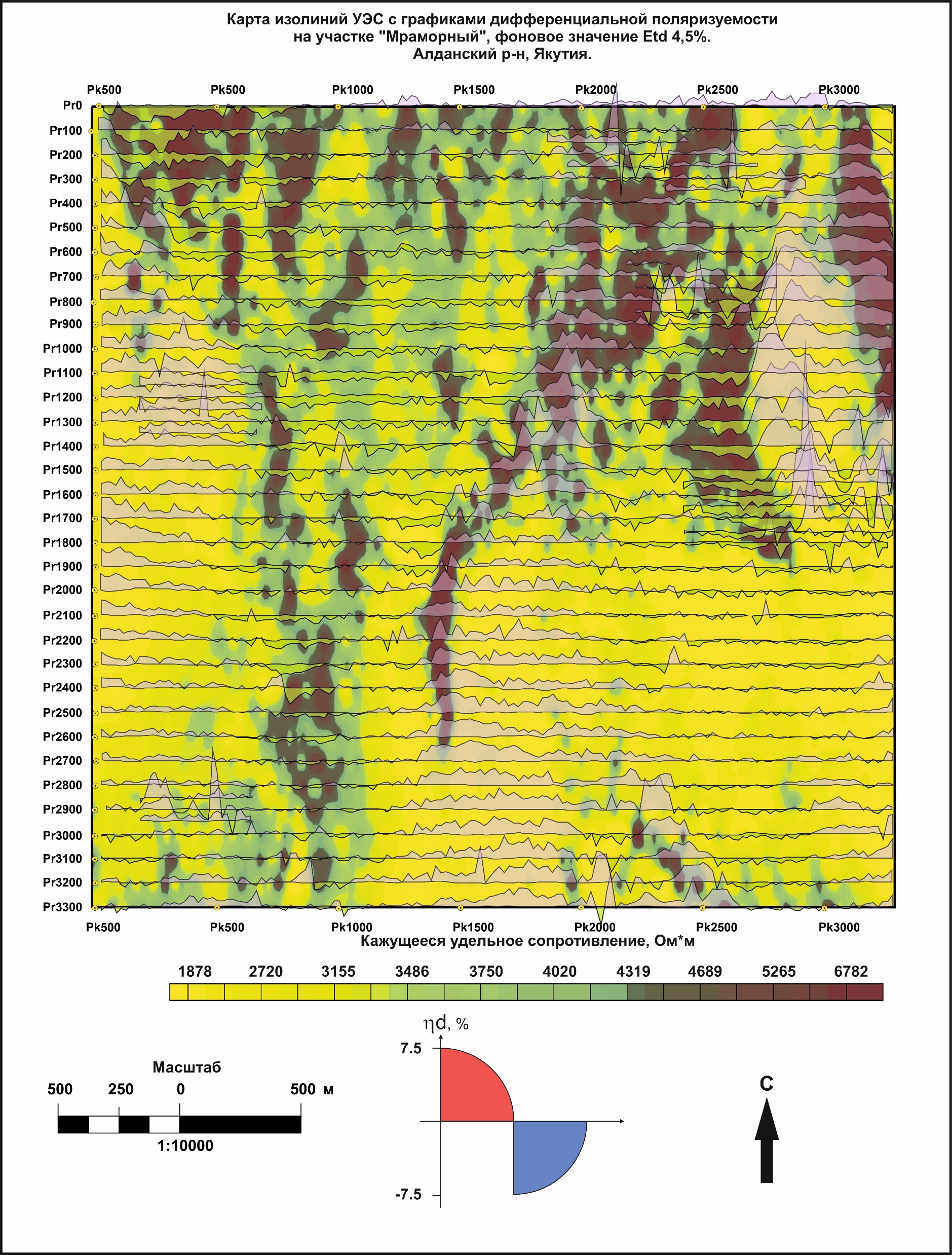 Поиск рудных залежей Лебединского типа на примере месторождения «Мраморное» Алданского района
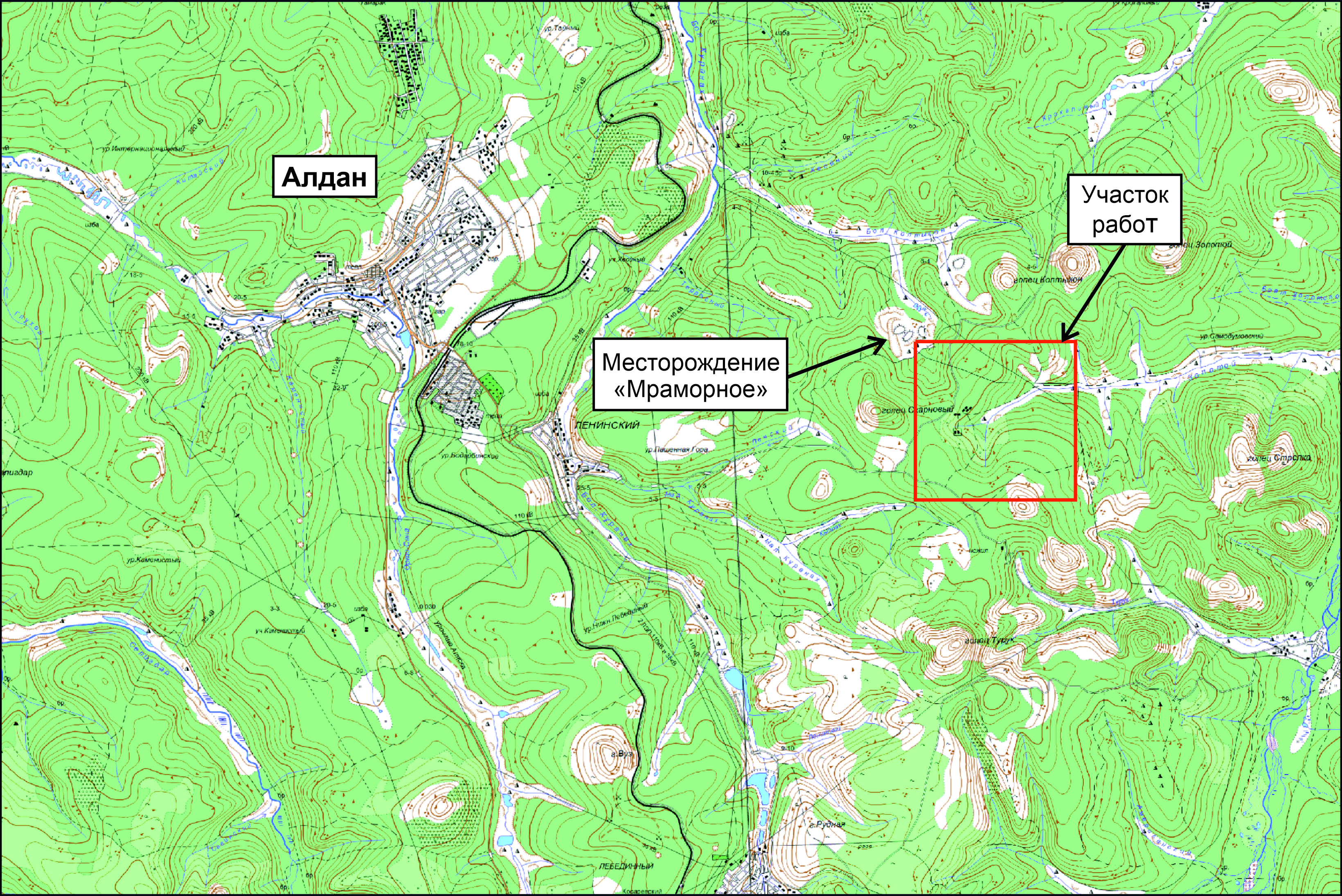 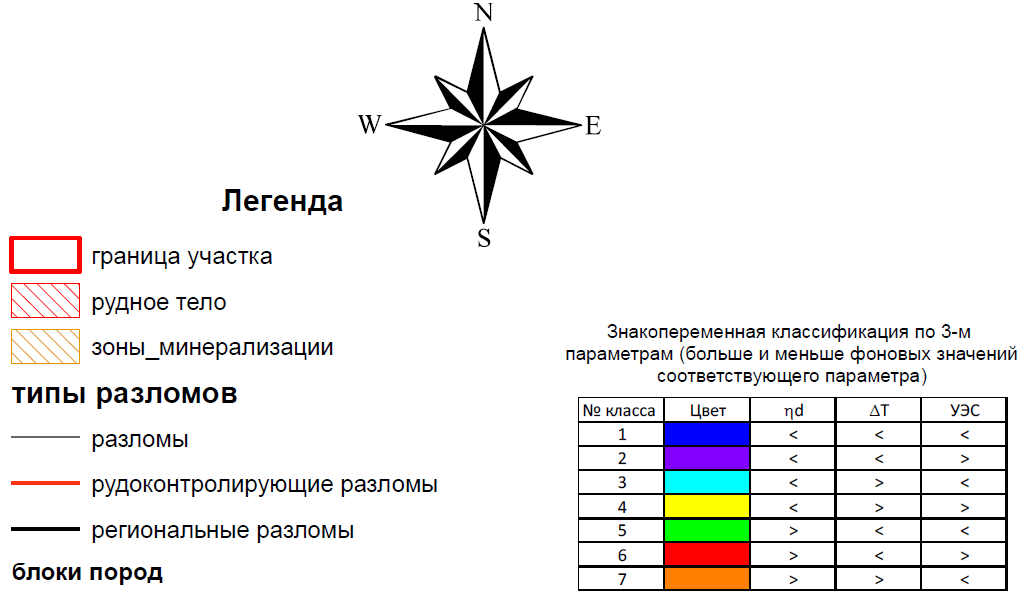 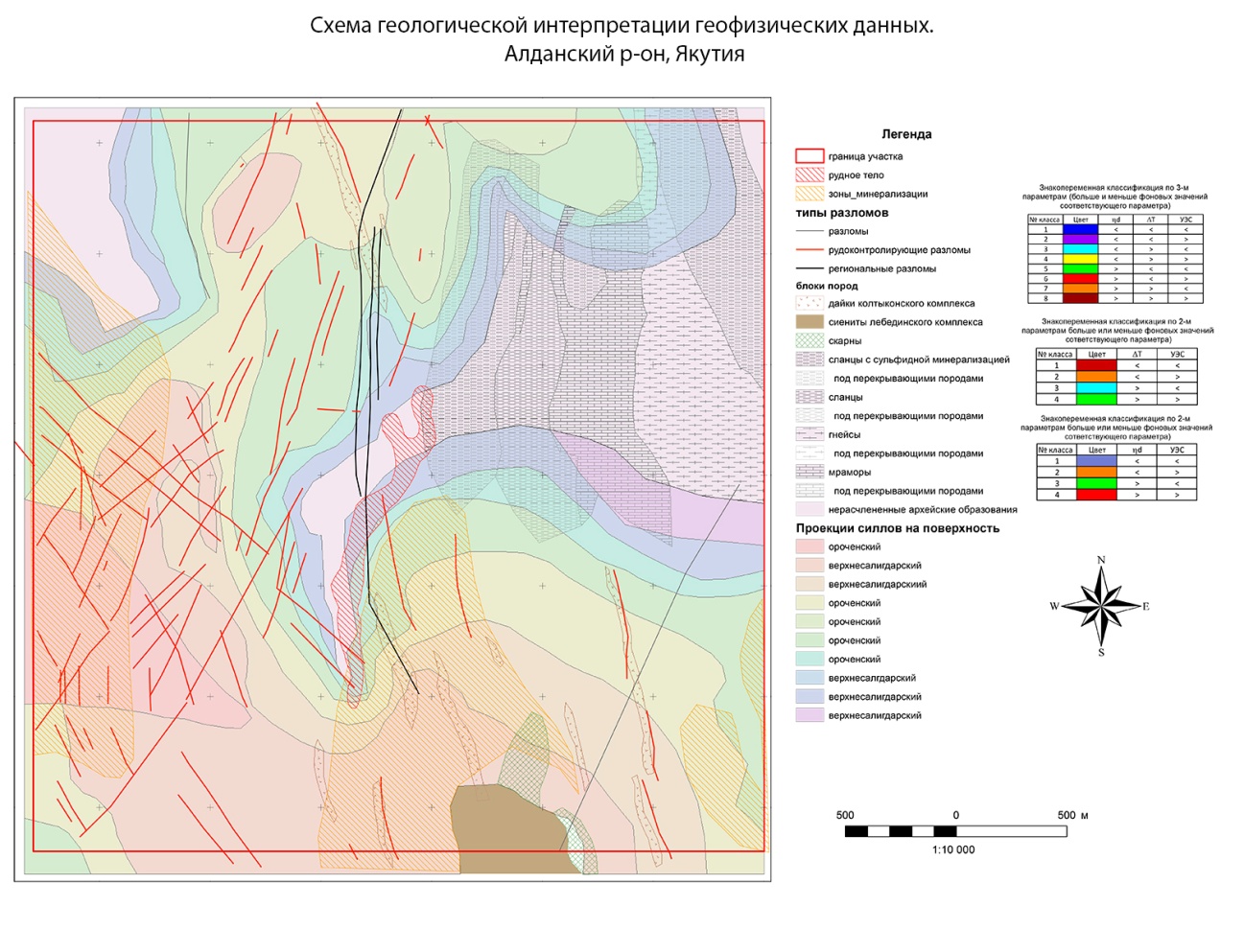 Поиск рудных залежей Лебединского типа на примере месторождения «Мраморное» Алданского района
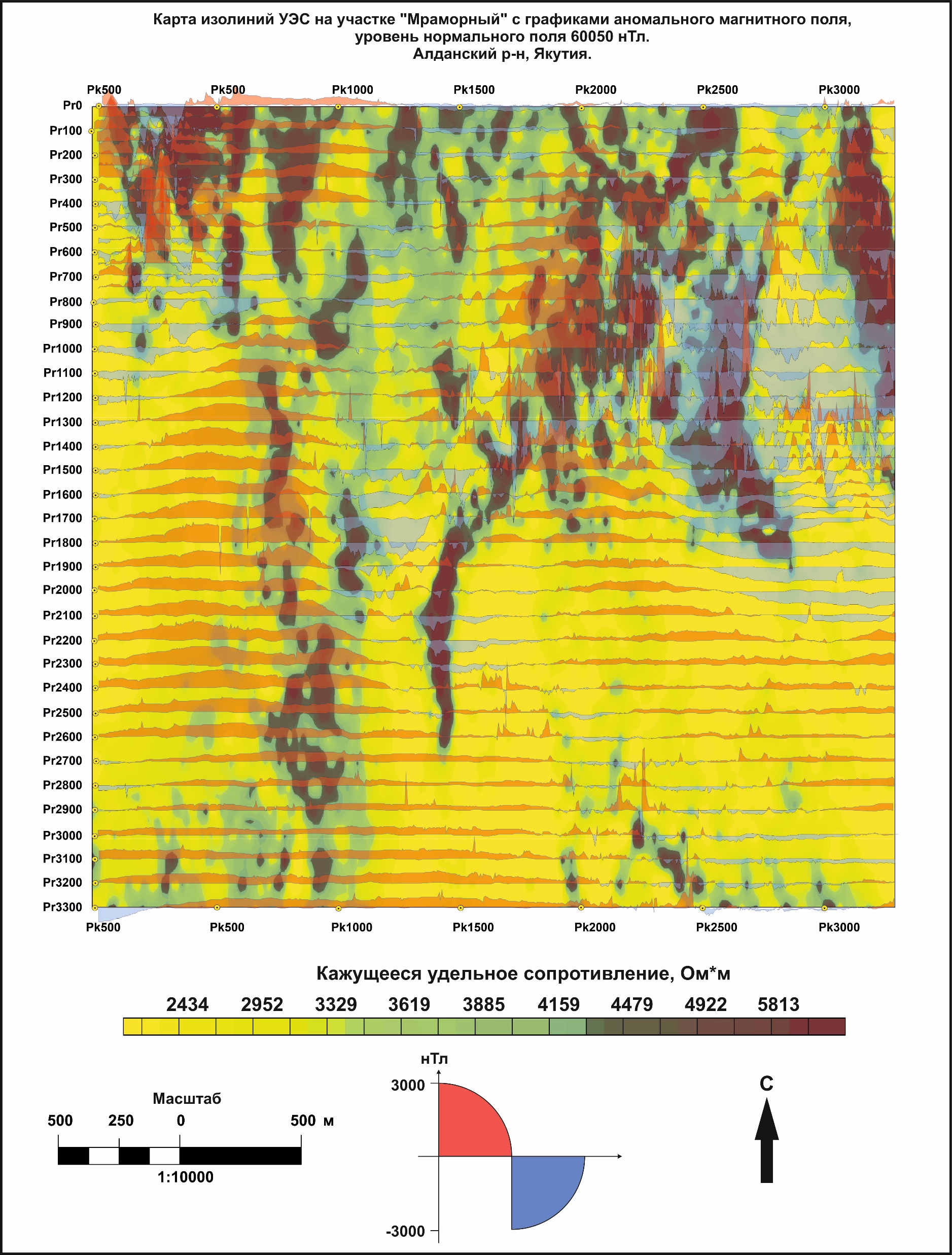 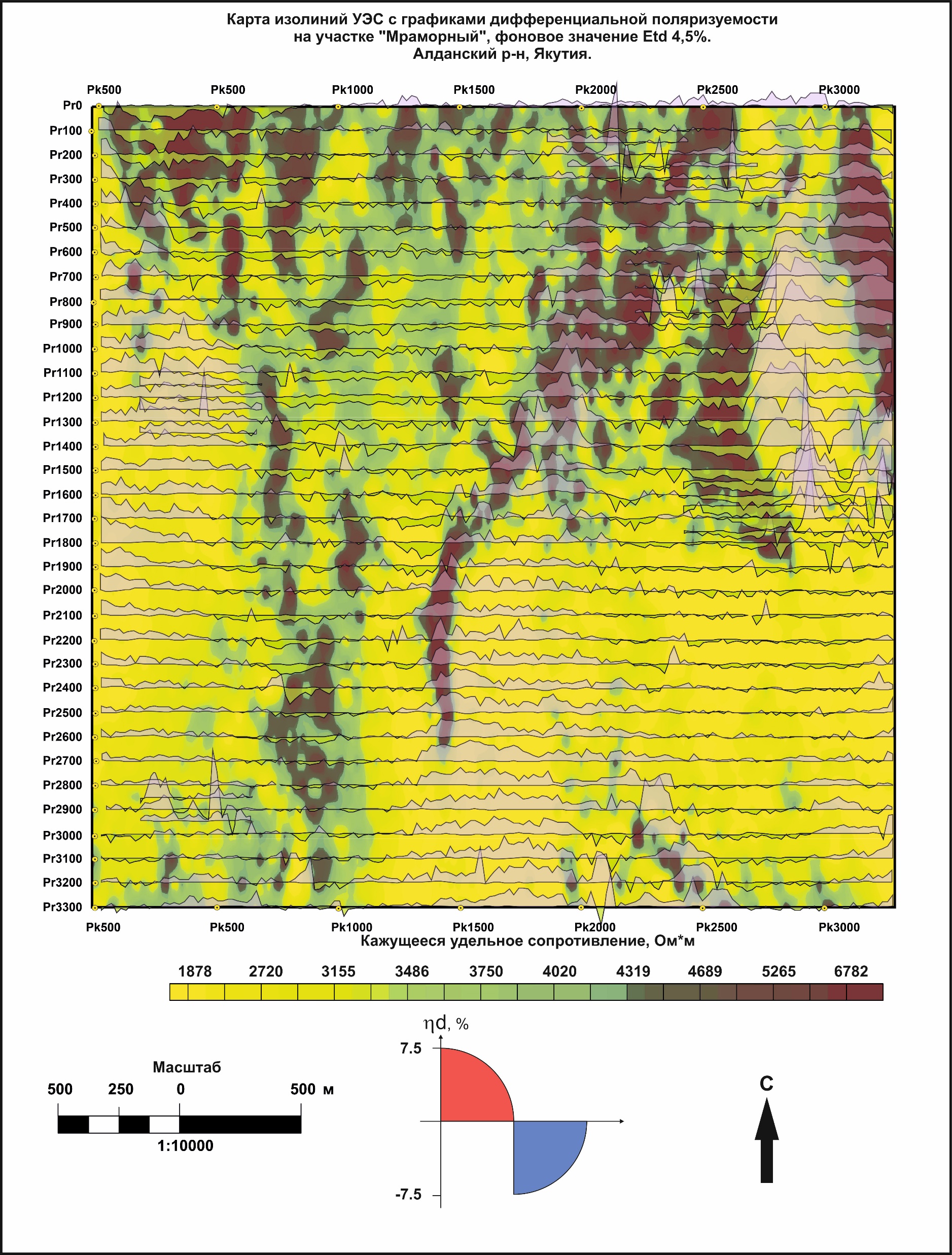 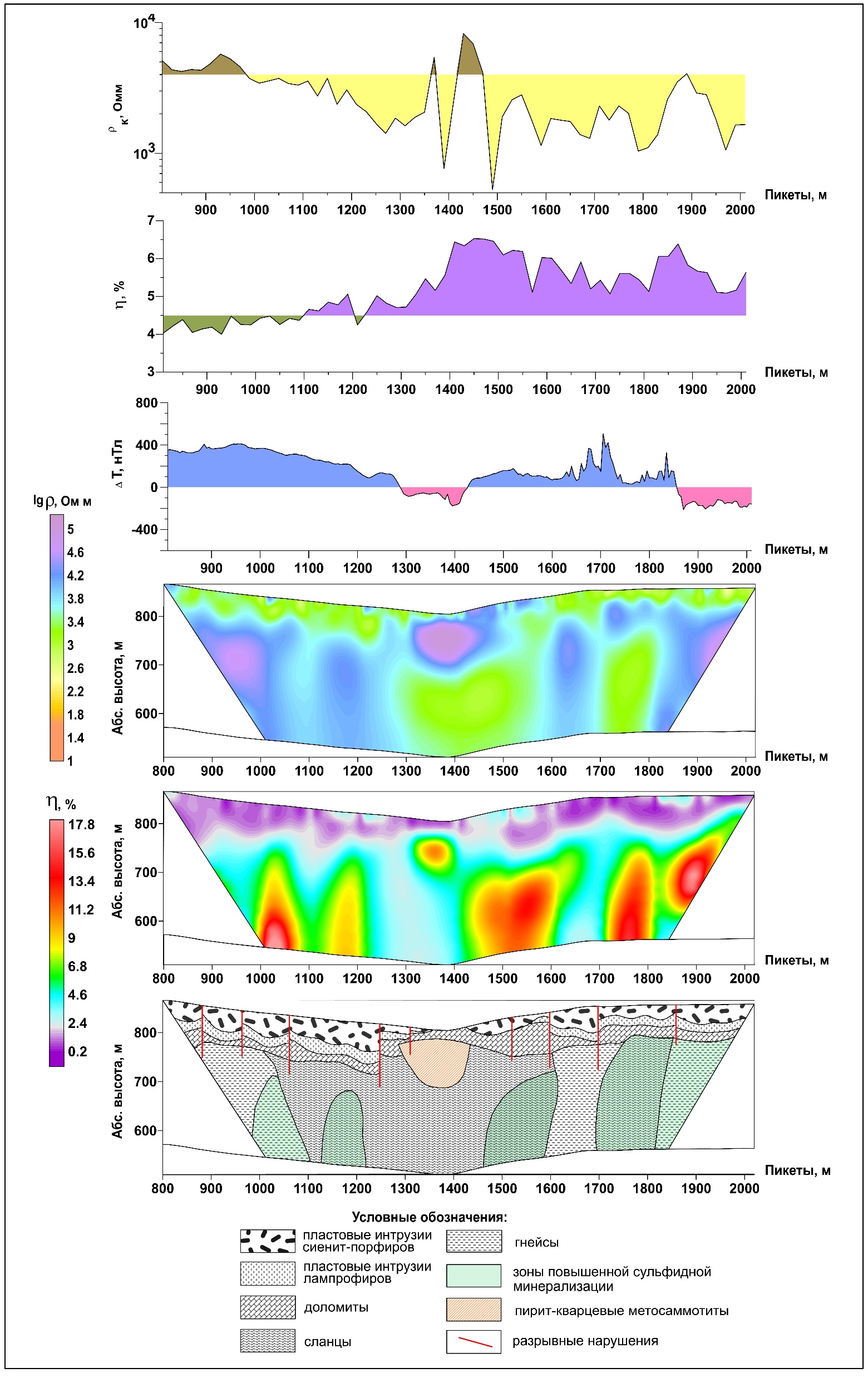 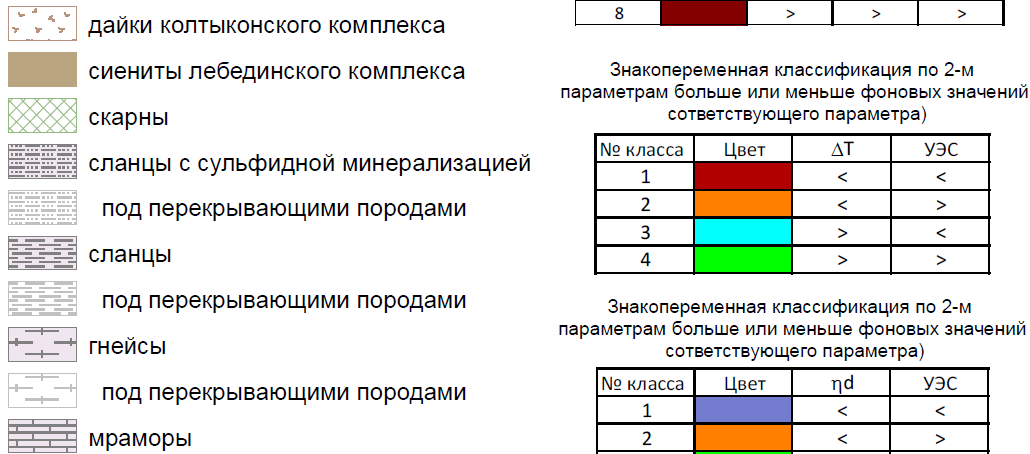 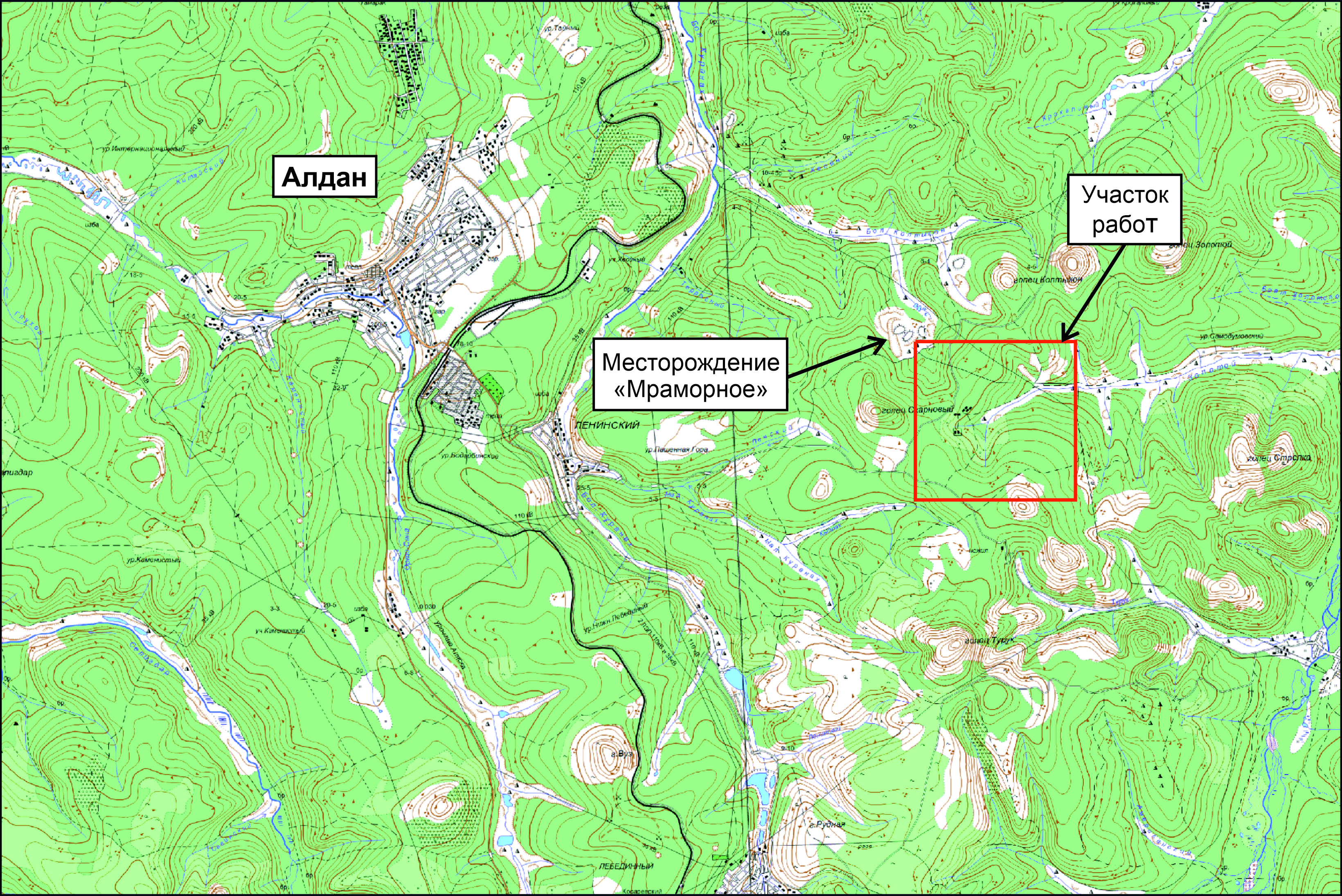 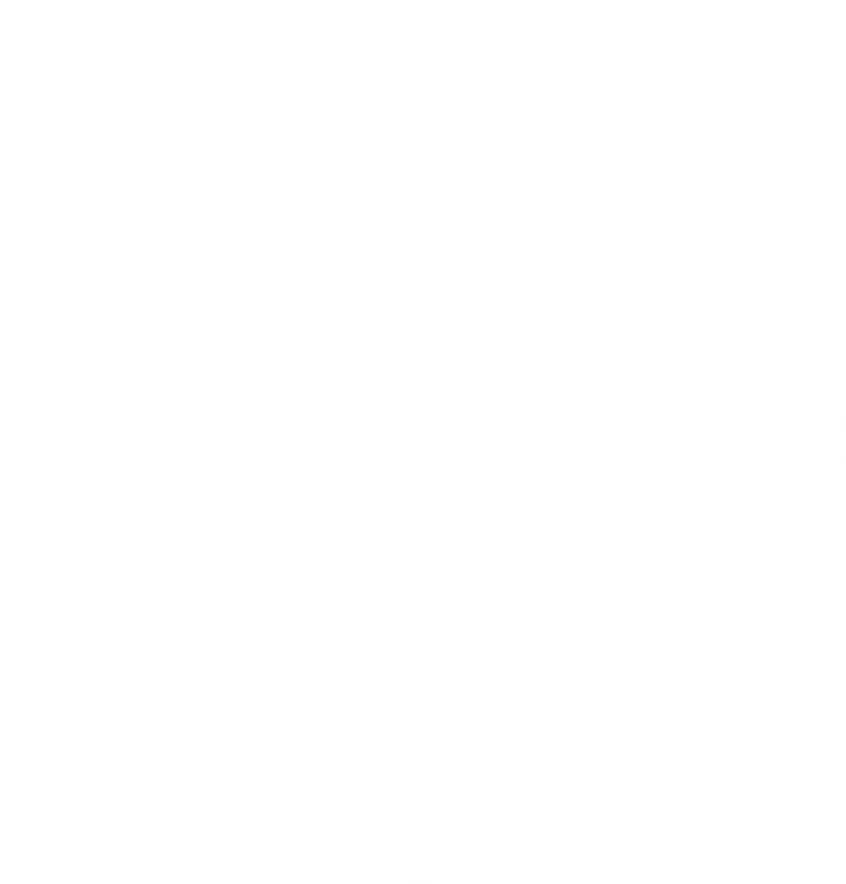 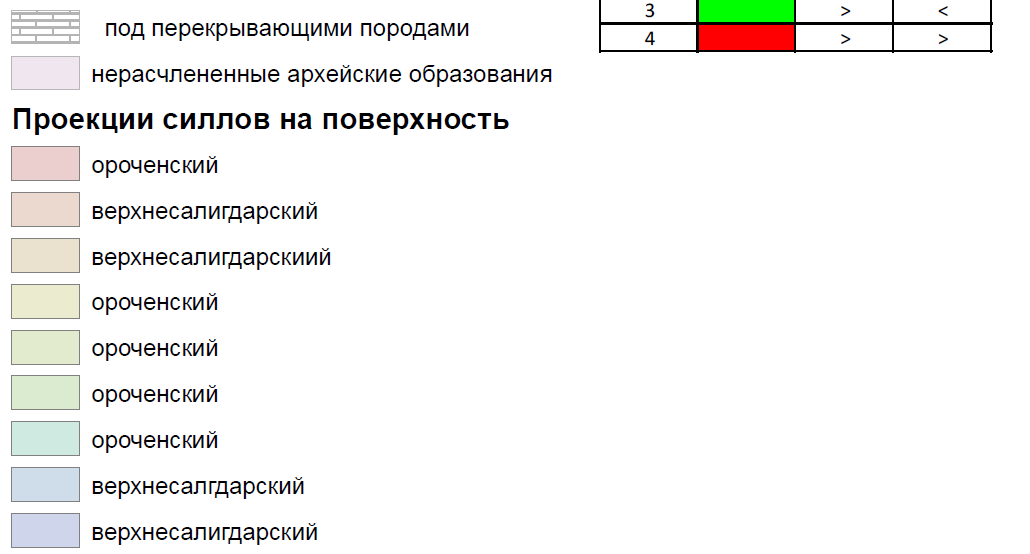 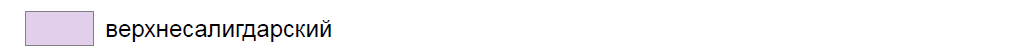 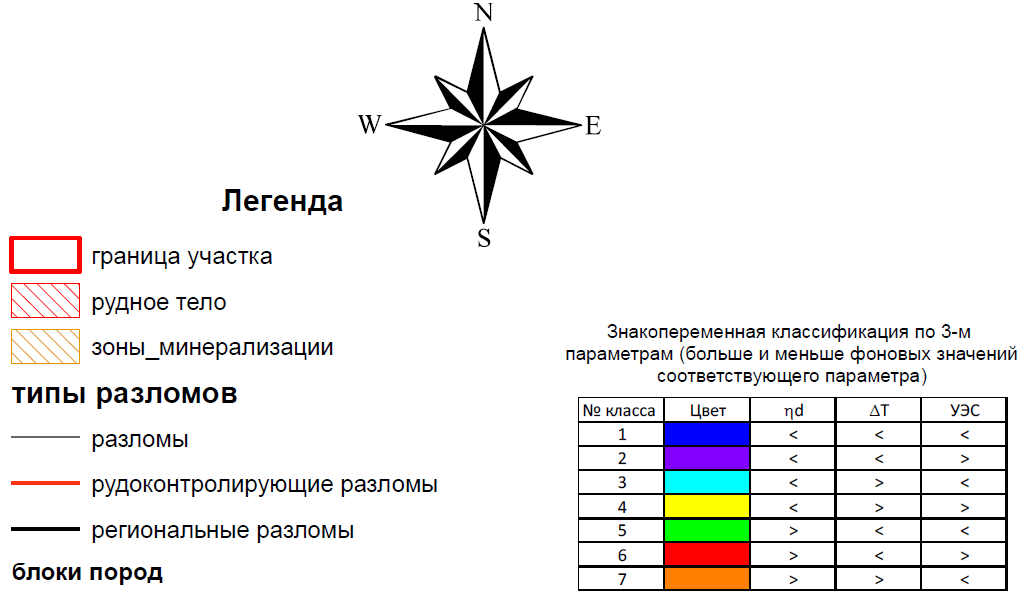 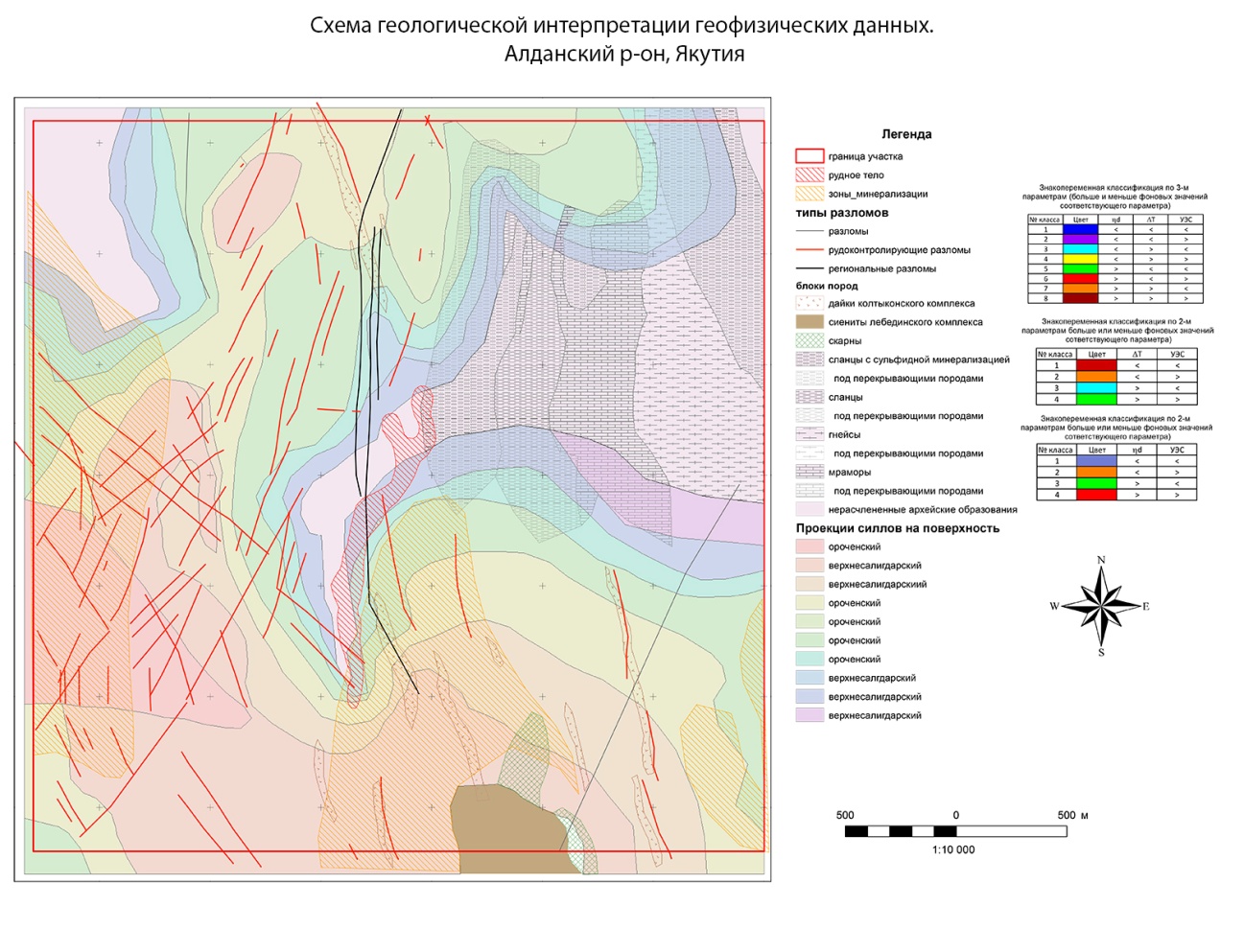 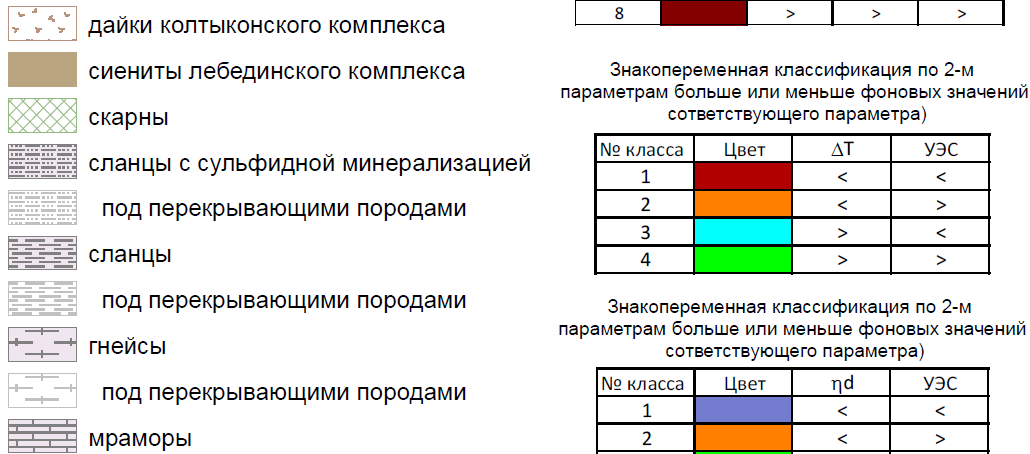 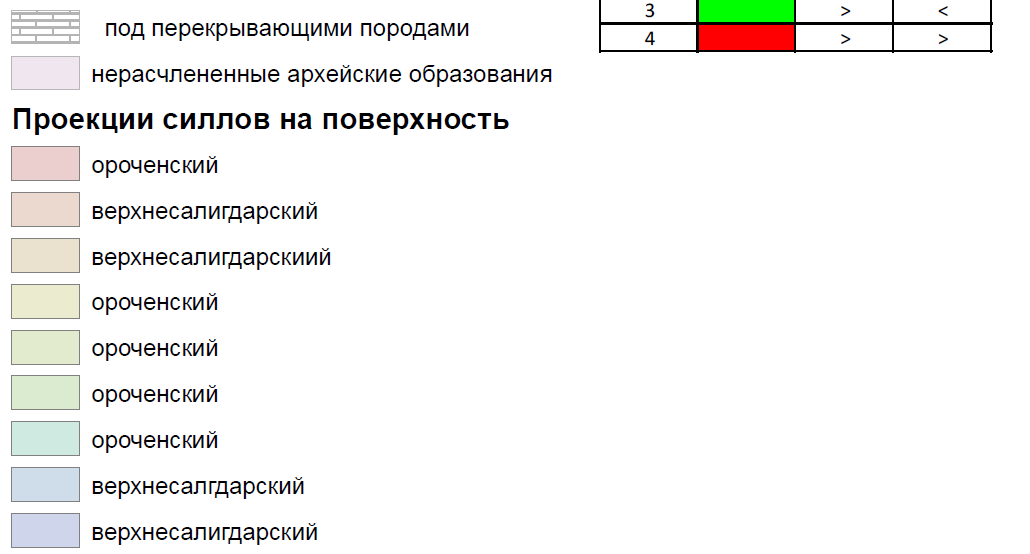 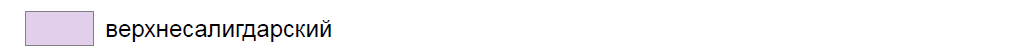 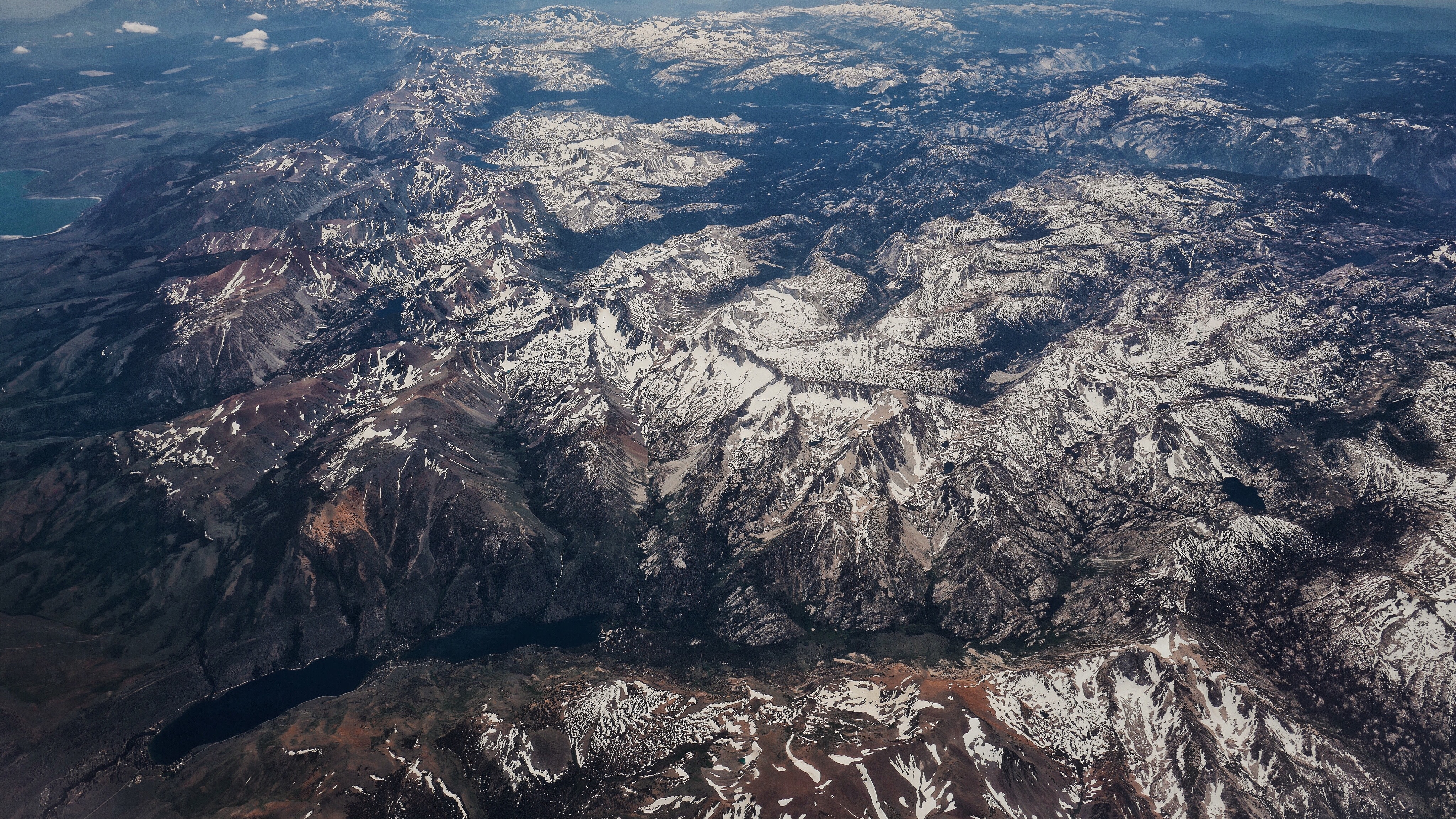 Поиски коренных золоторудных объектов в пределах 
Озерновского рудного поля, п-ов Камчатка
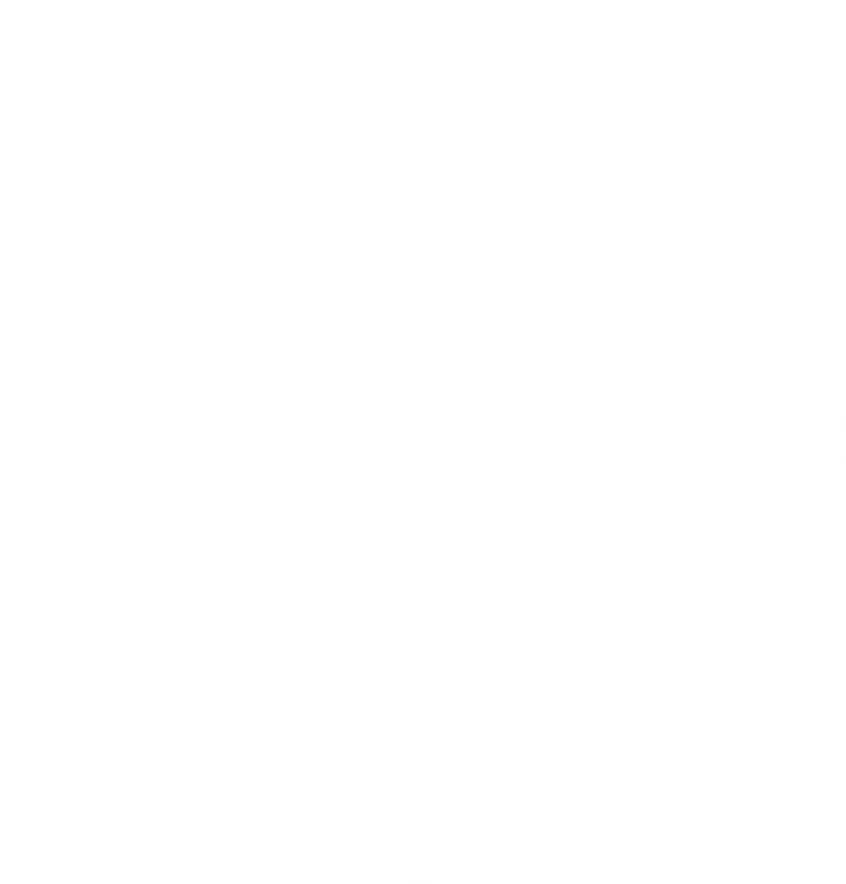 Photo by Drew Coffman on Unsplash
Поиски коренных золоторудных объектов в пределах 
Озерновского рудного поля, п-ов Камчатка
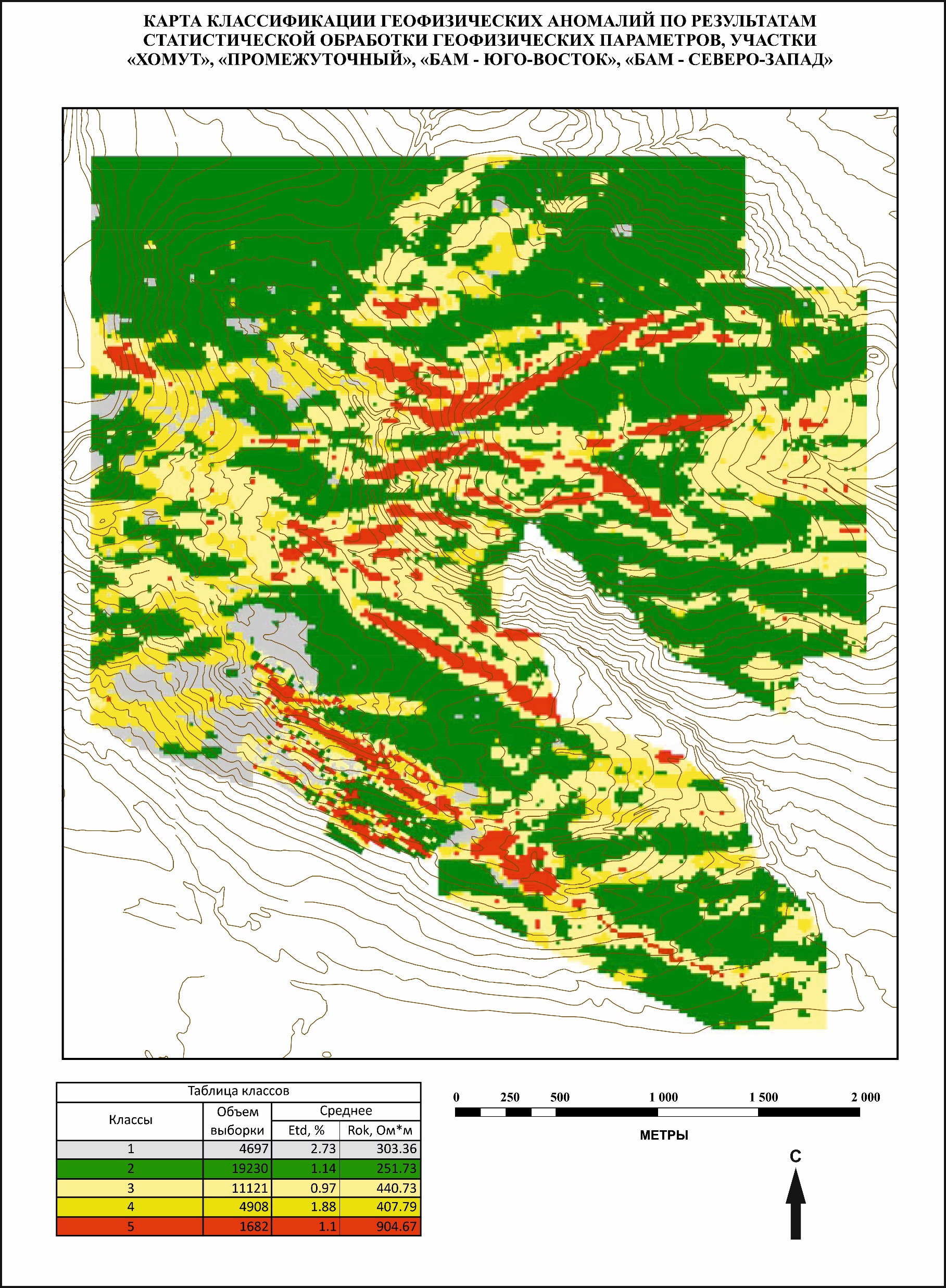 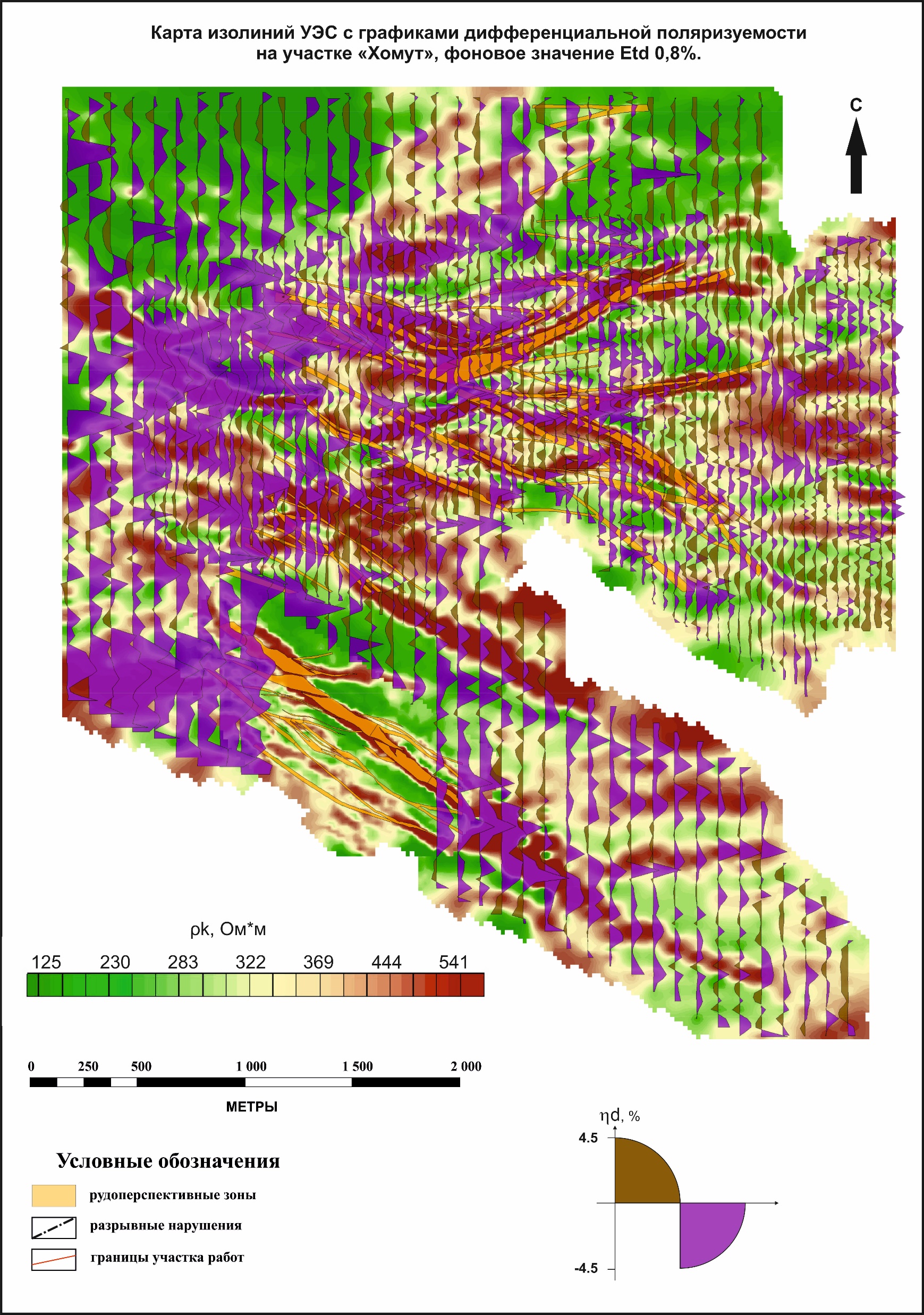 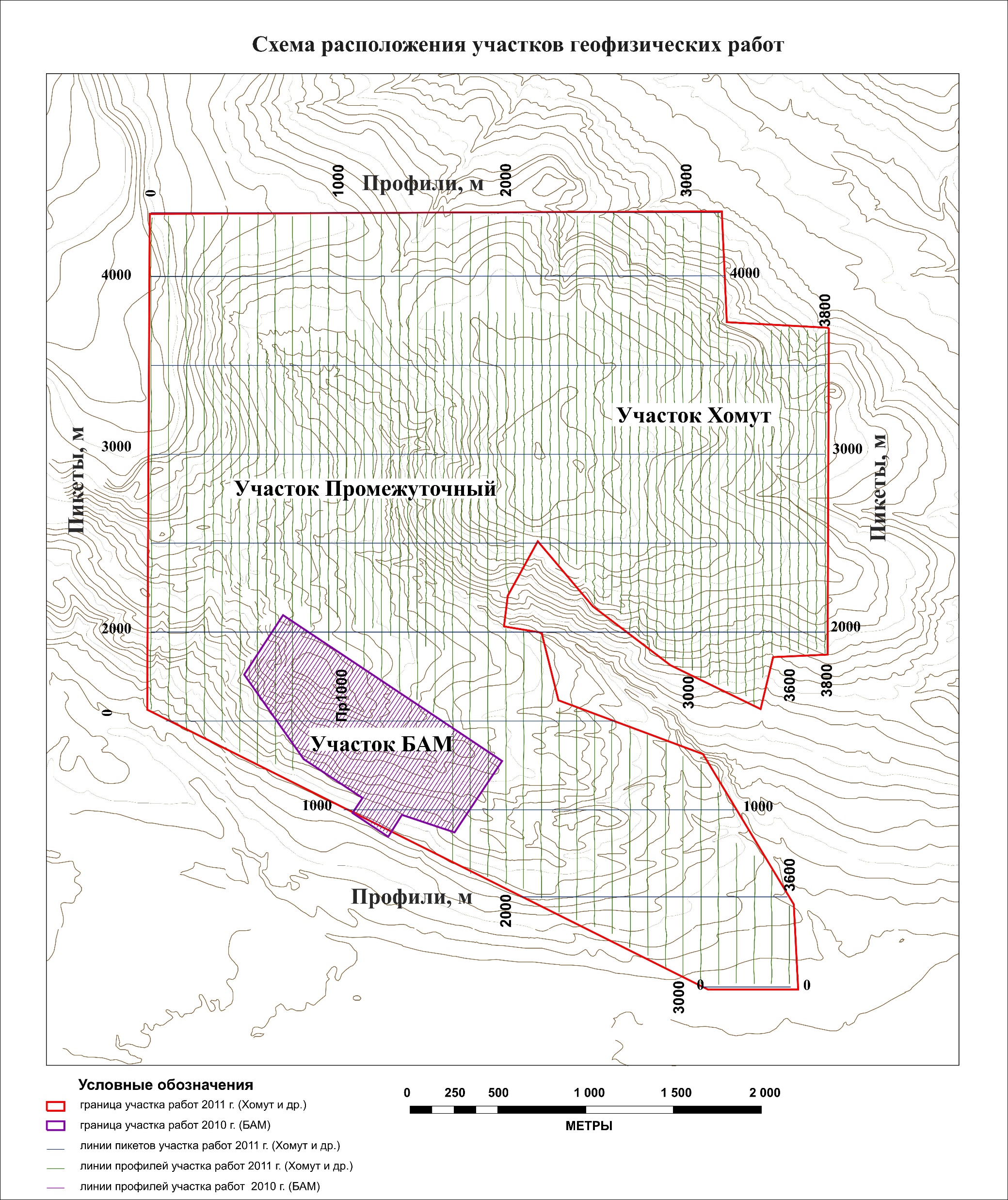 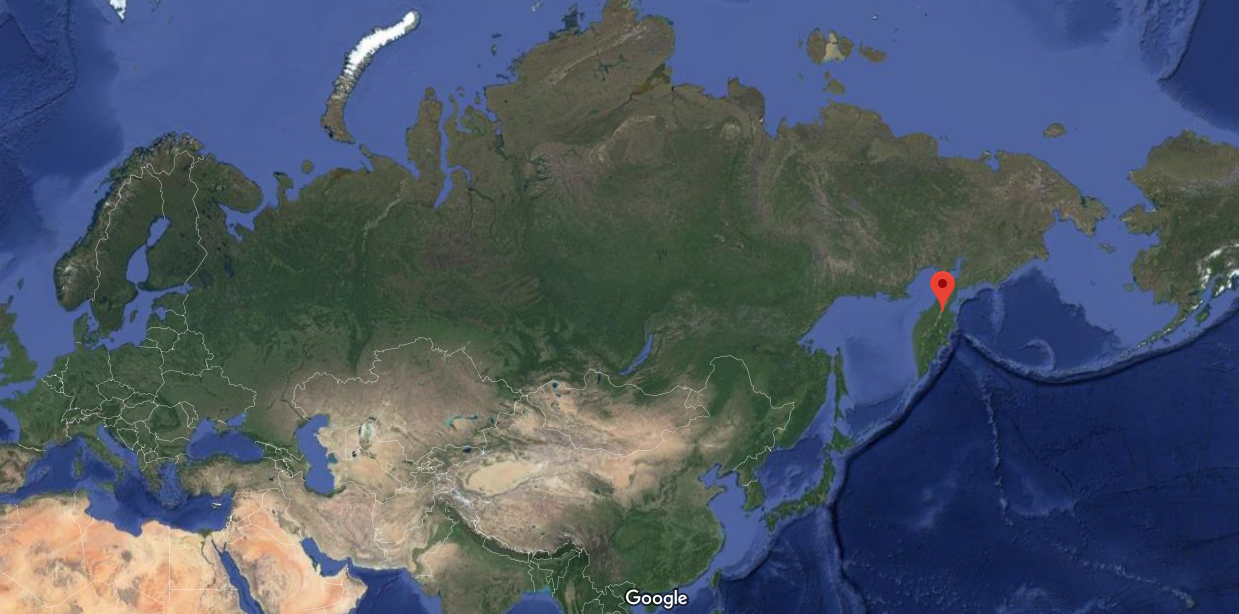 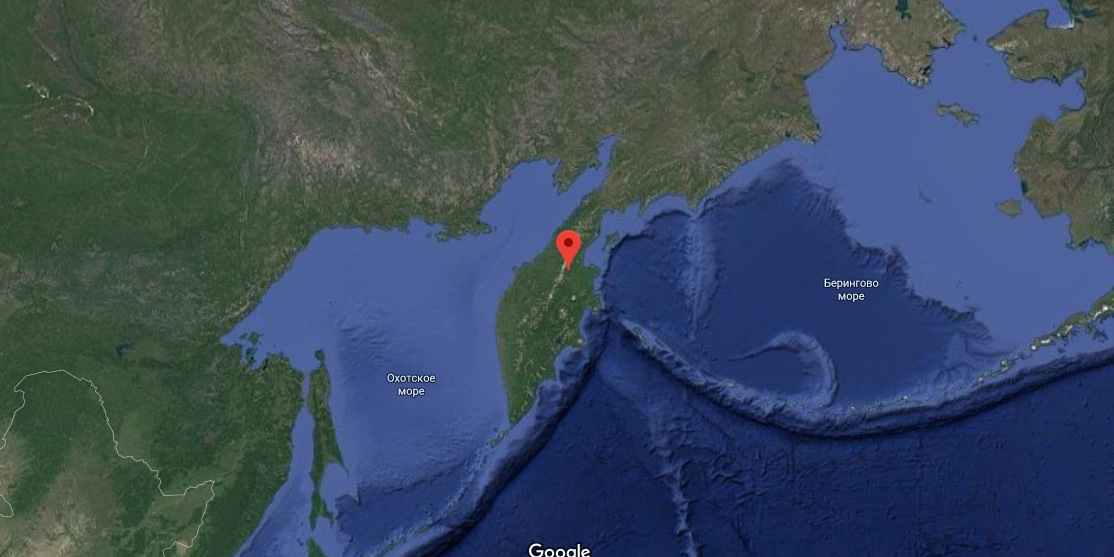 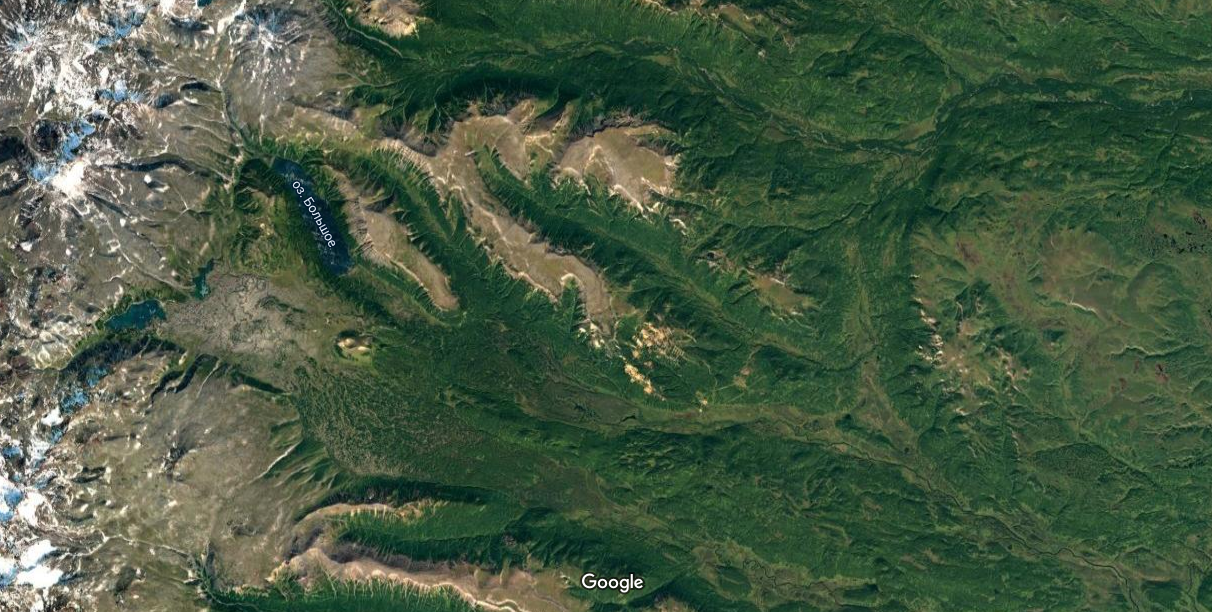 Поиски коренных золоторудных объектов в пределах 
Озерновского рудного поля, п-ов Камчатка
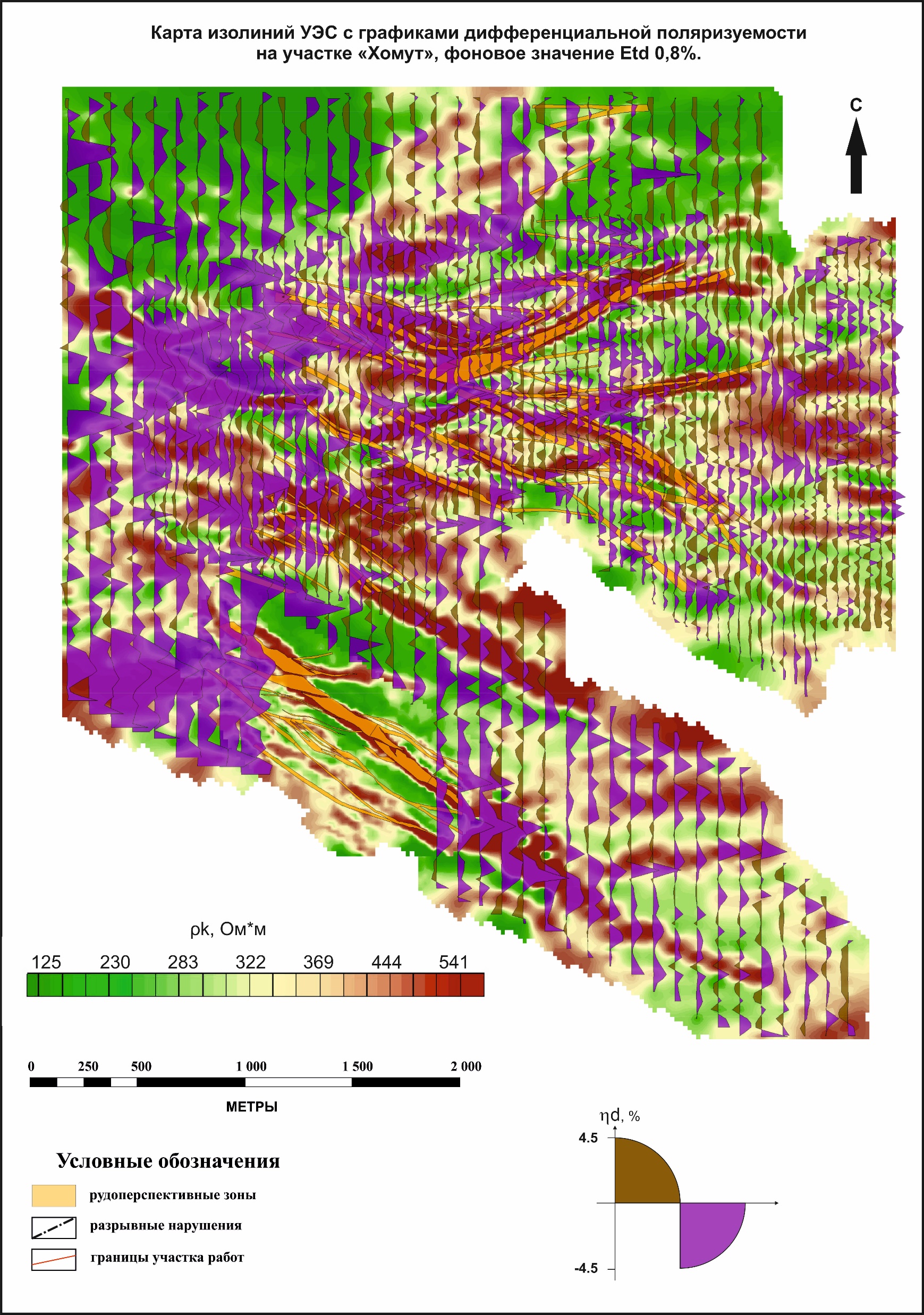 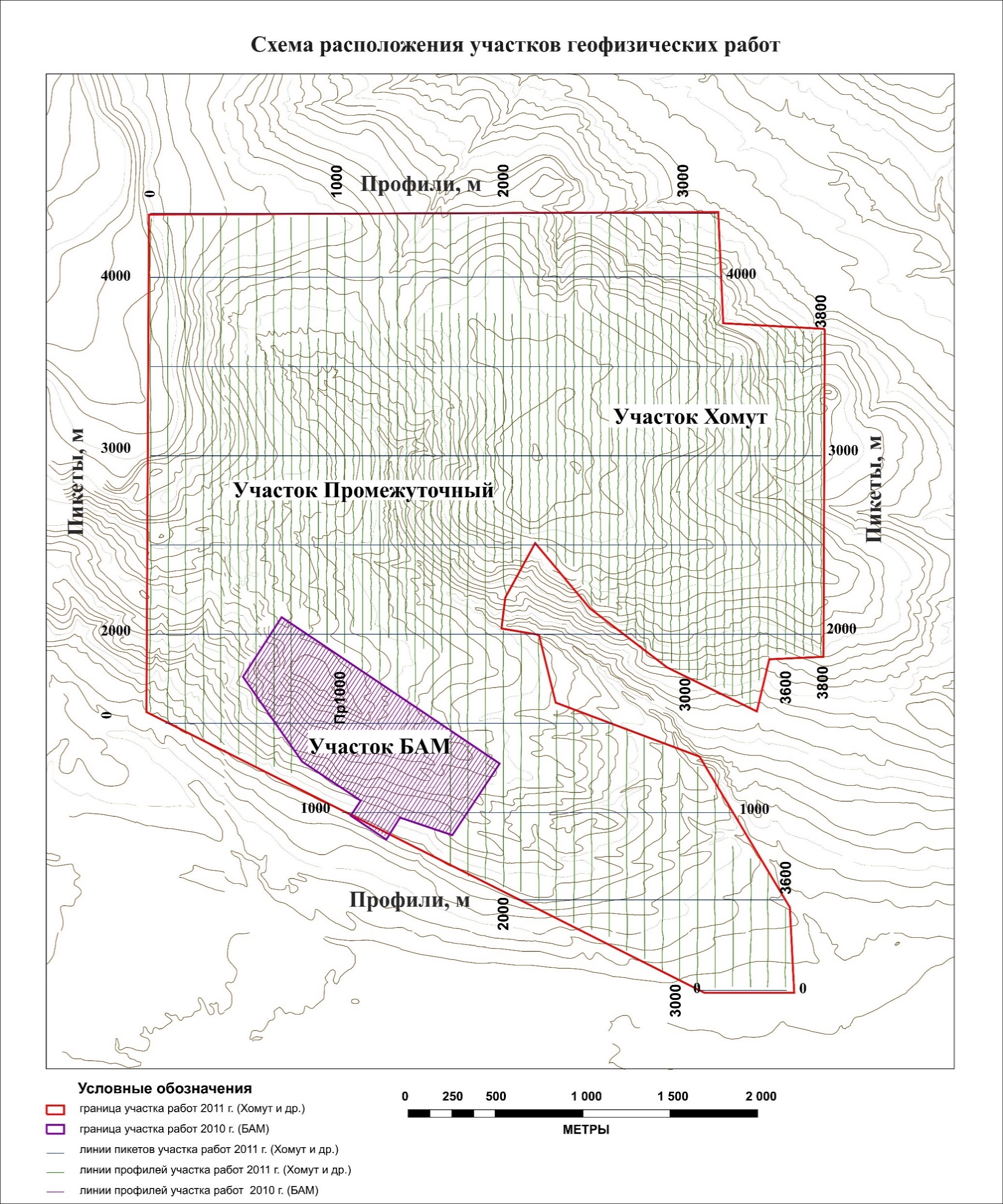 Поиски коренных золоторудных объектов в пределах 
Озерновского рудного поля, п-ов Камчатка
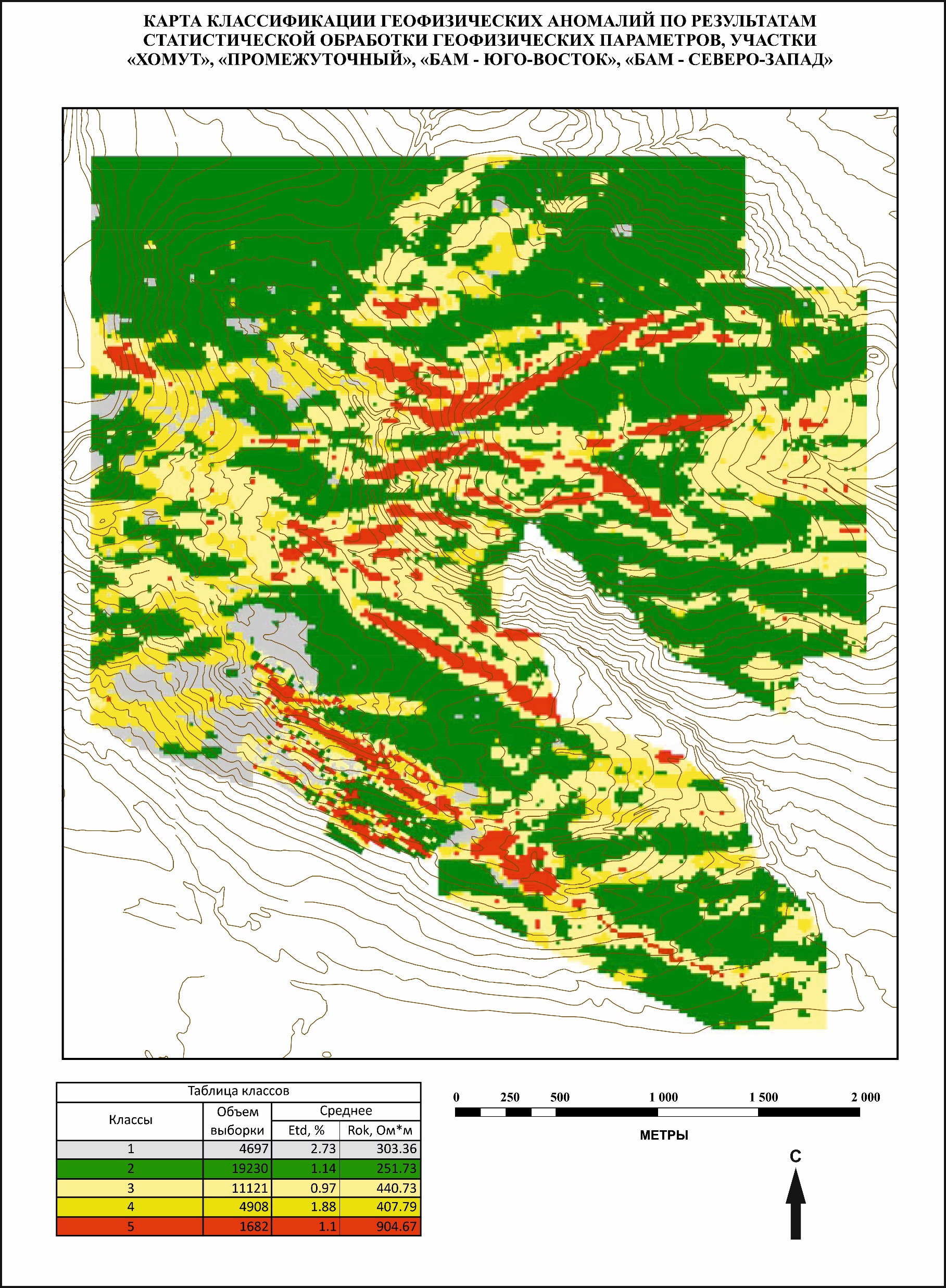 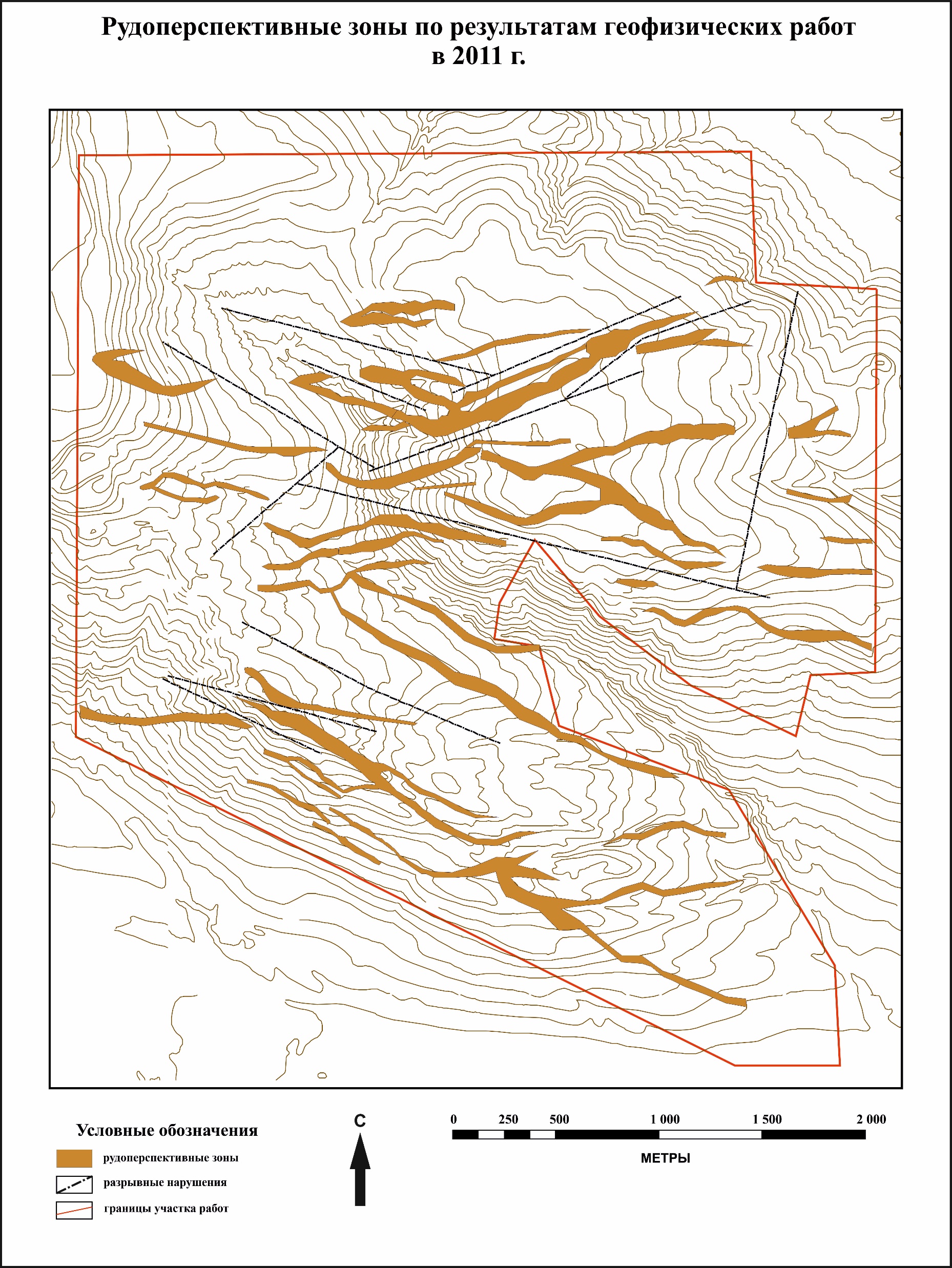 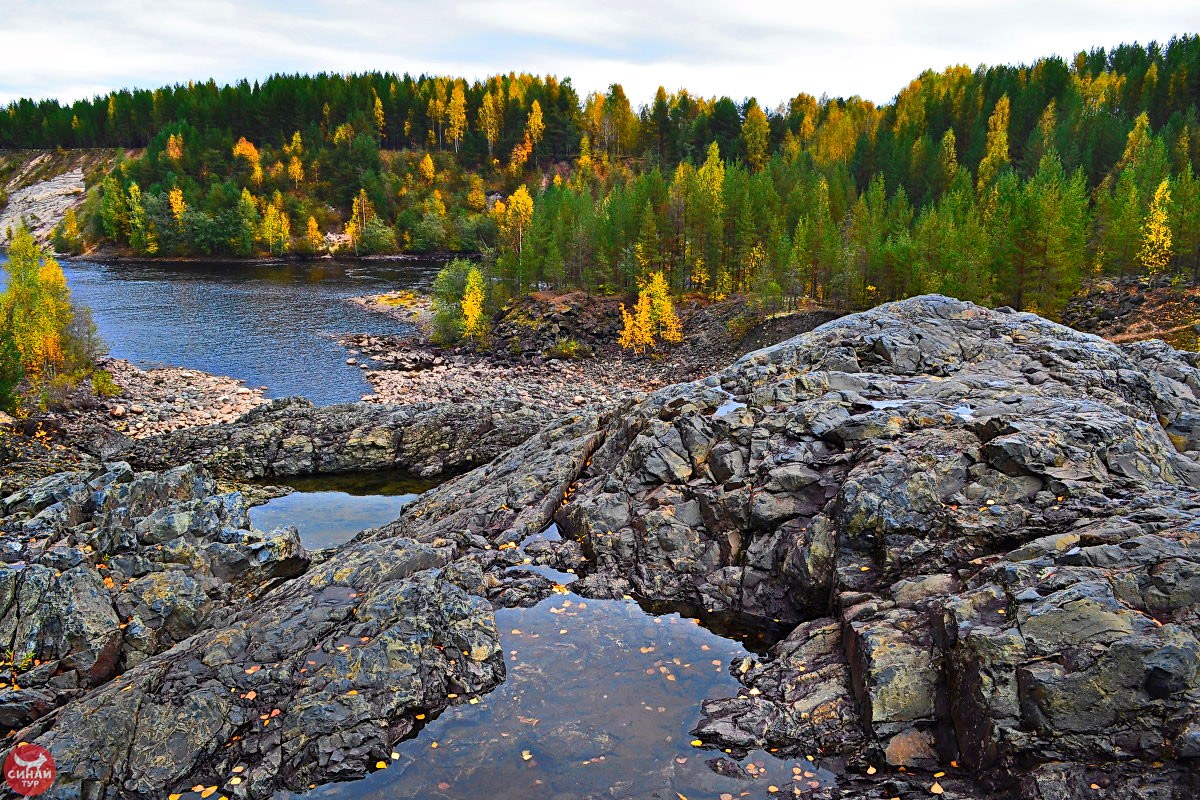 Месторождение коренного золота. 
Хаутаваара, респ. Карелия
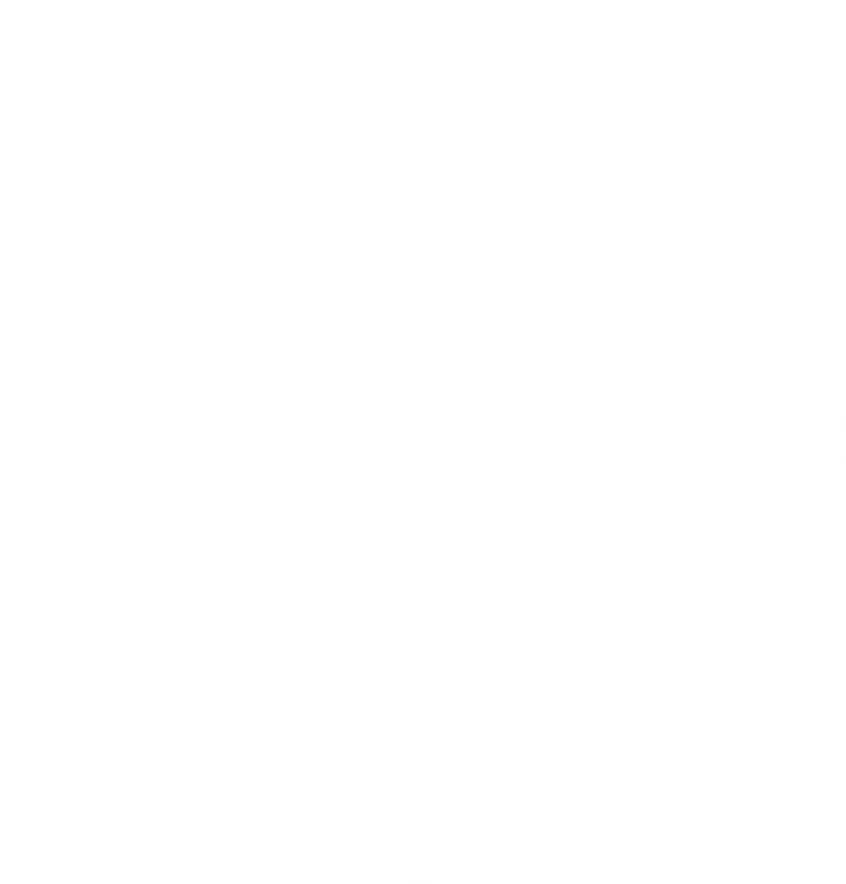 http://sinaifox.ru/wp-content/uploads/2019/05/girvas.jpg
Месторождение коренного золота. 
Хаутаваара, респ. Карелия
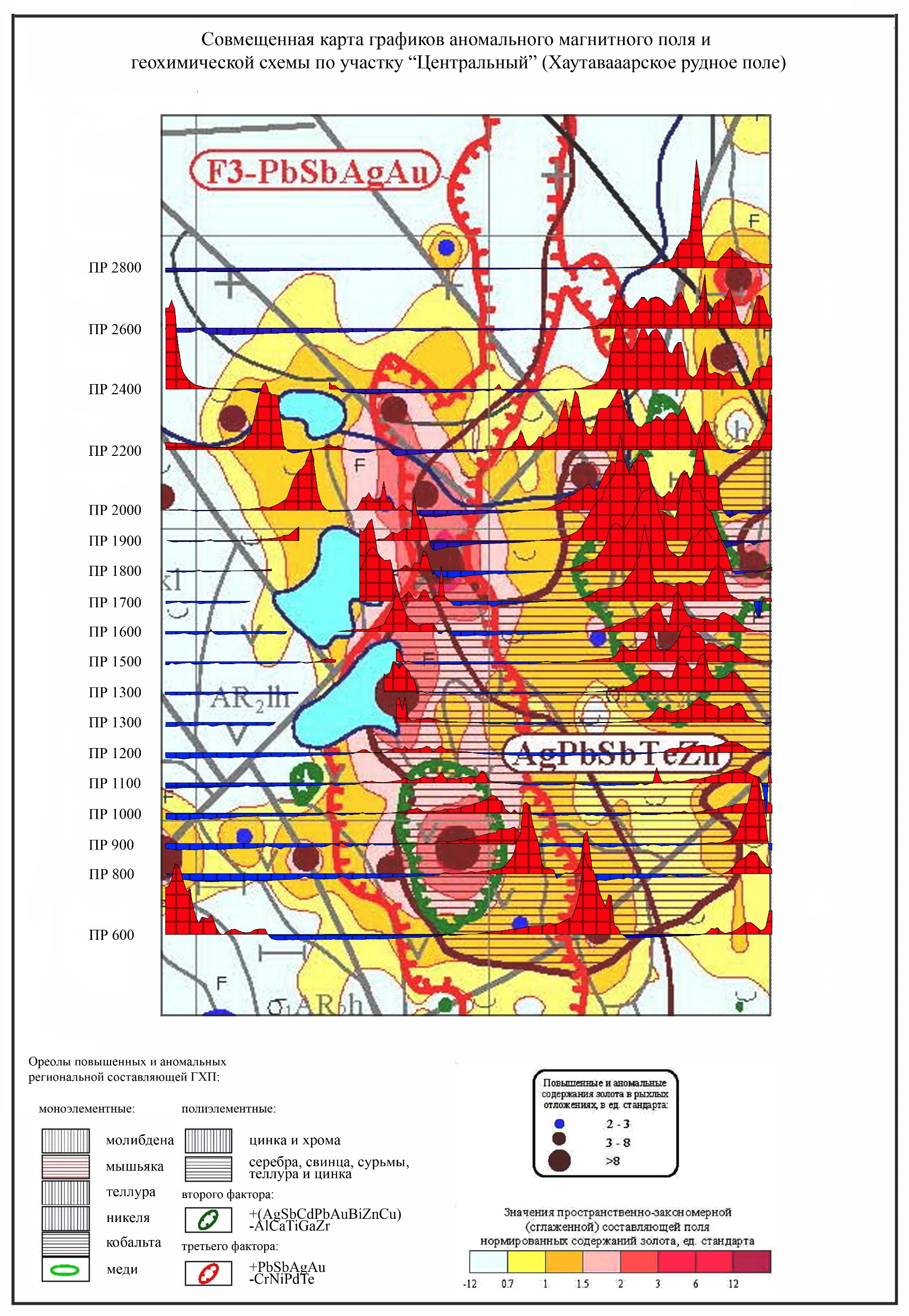 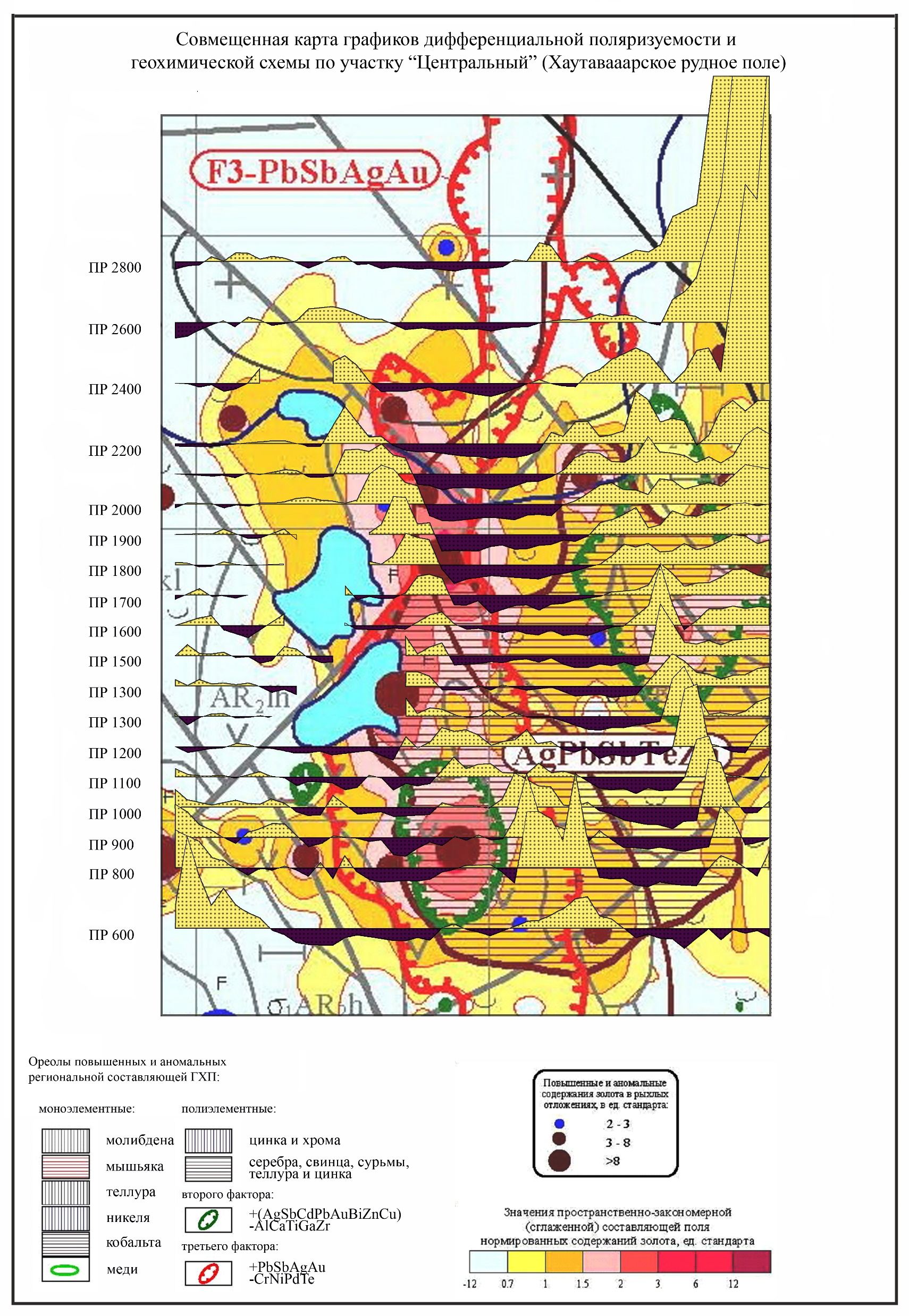 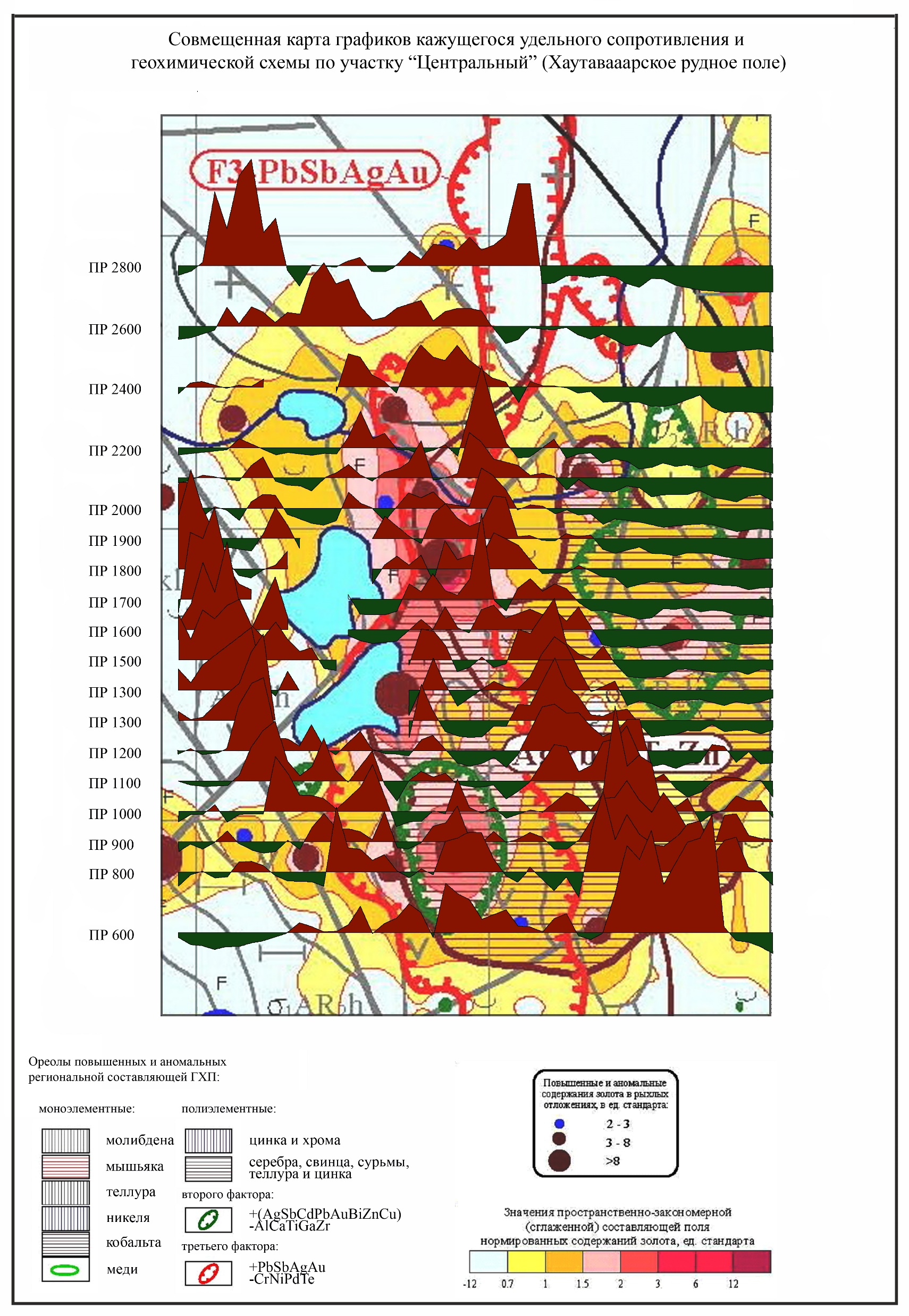 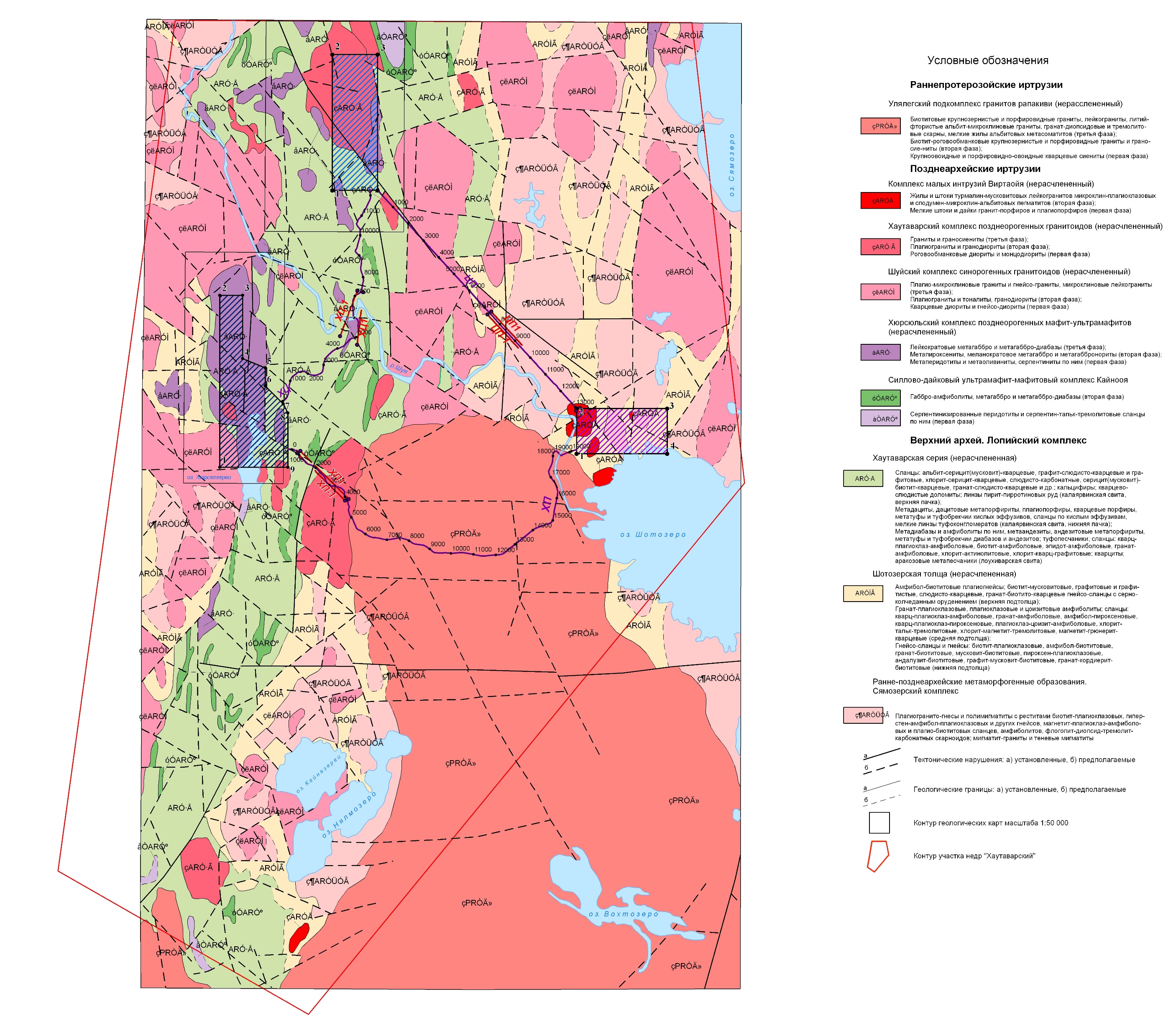 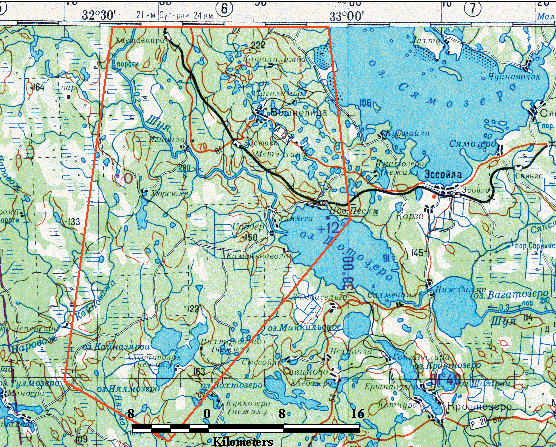 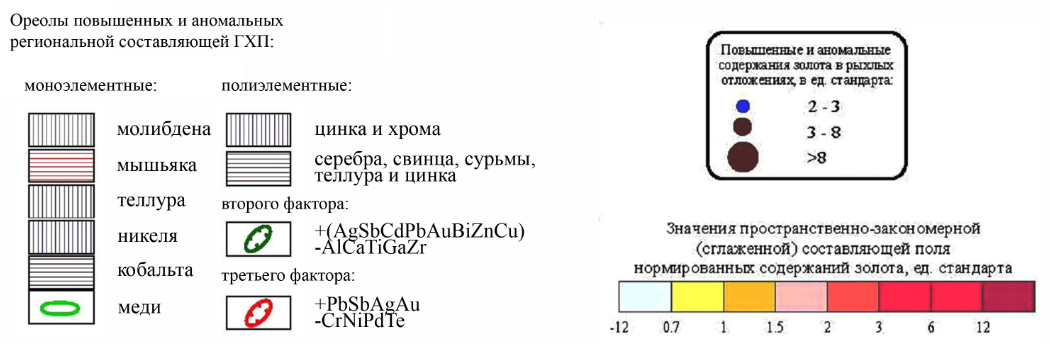 Месторождение коренного золота. 
Хаутаваара, респ. Карелия
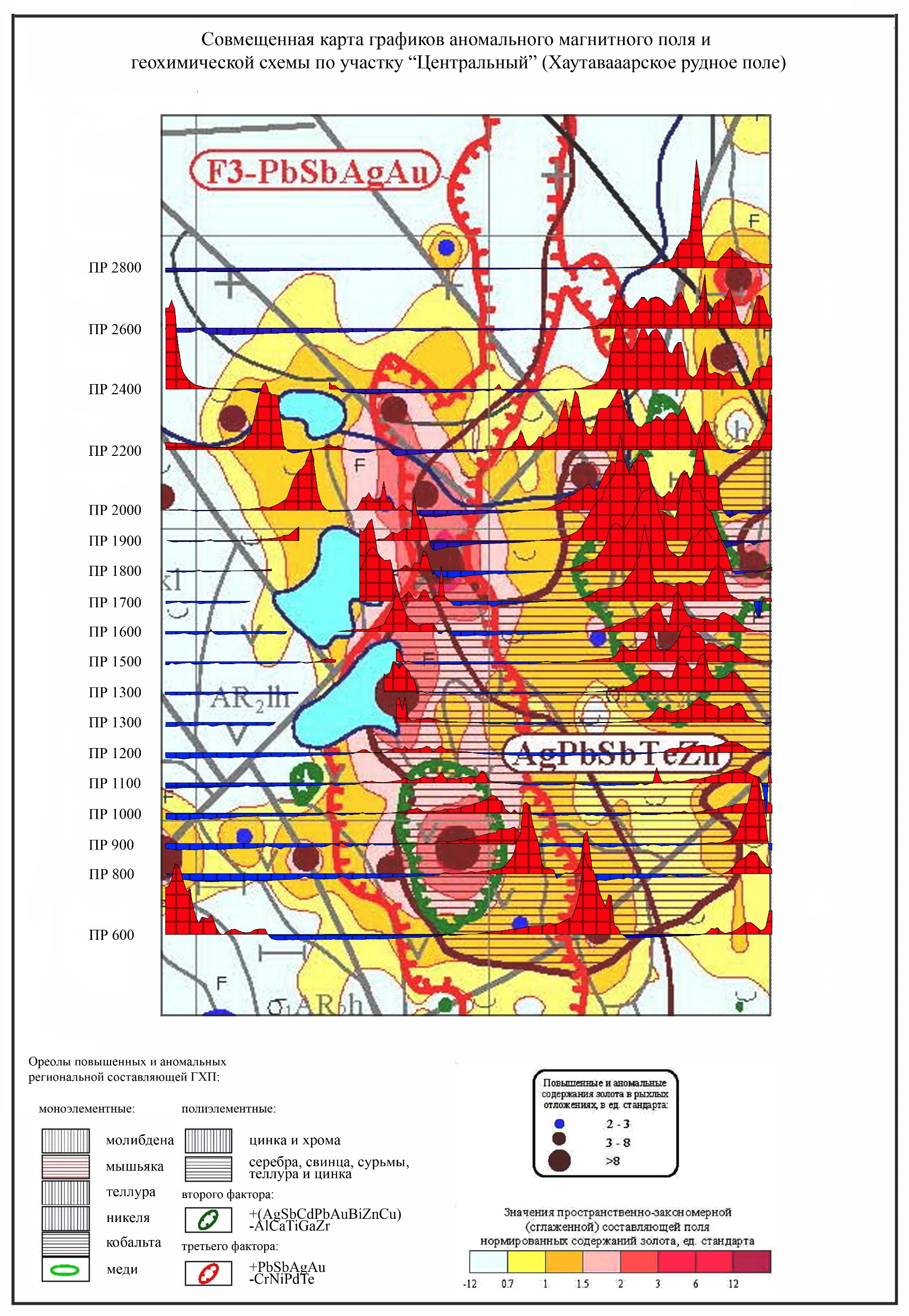 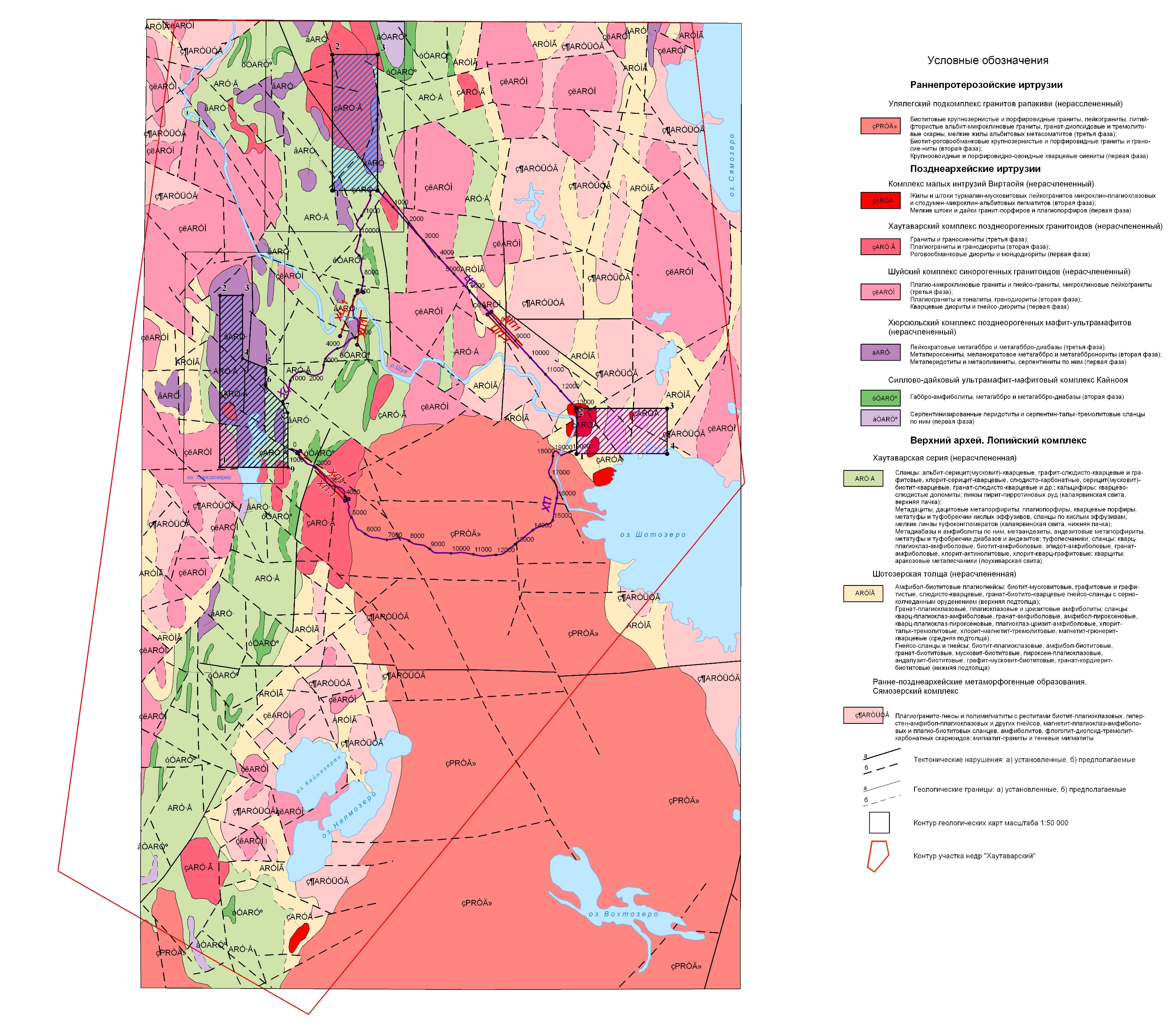 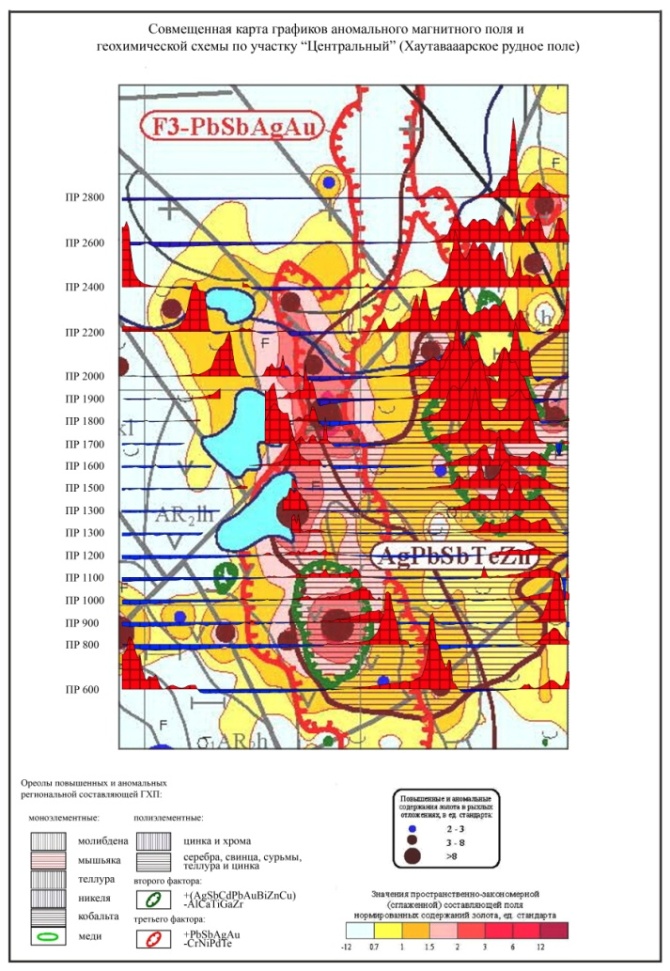 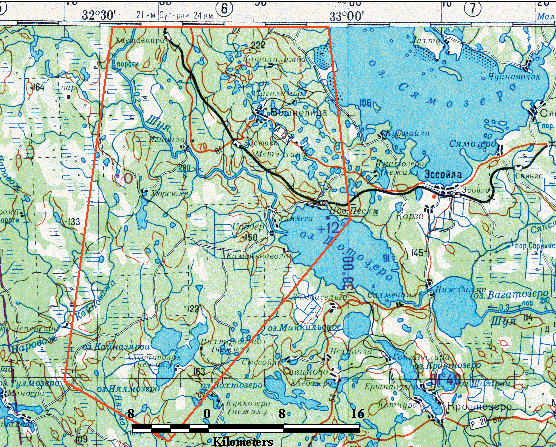 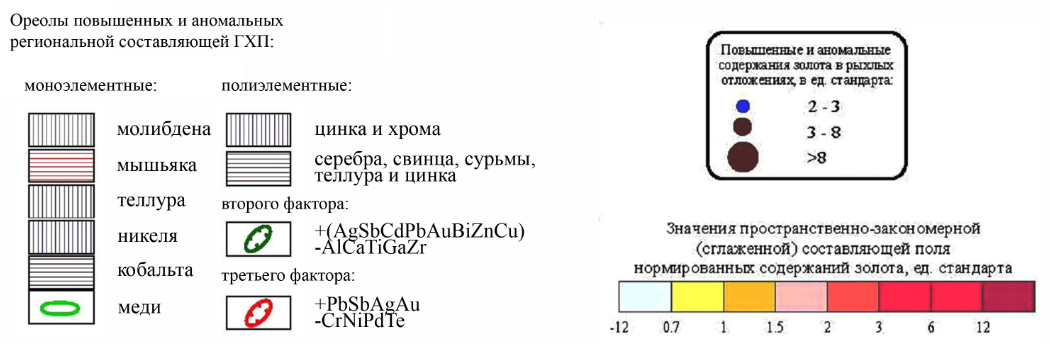 Месторождение коренного золота. 
Хаутаваара, респ. Карелия
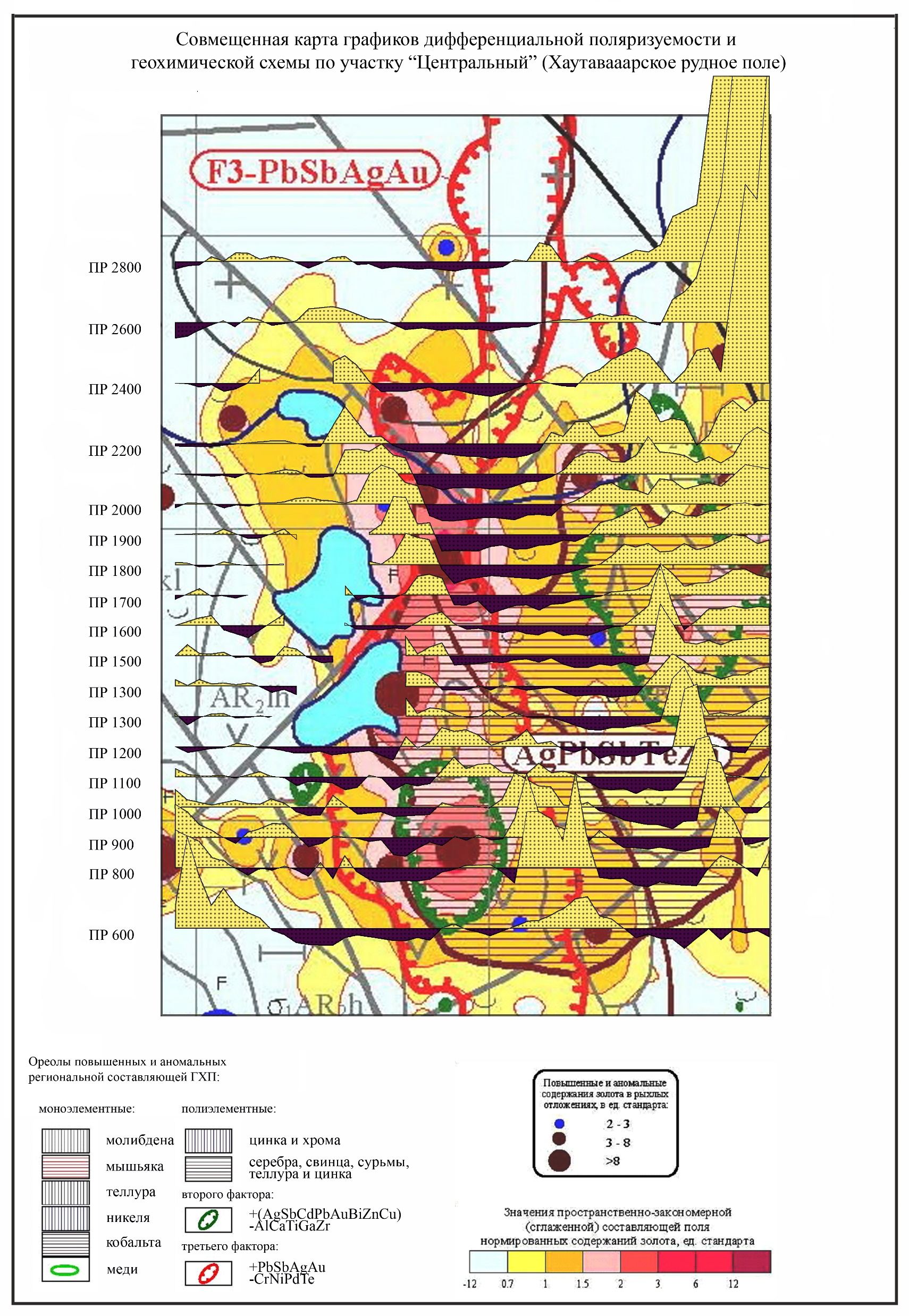 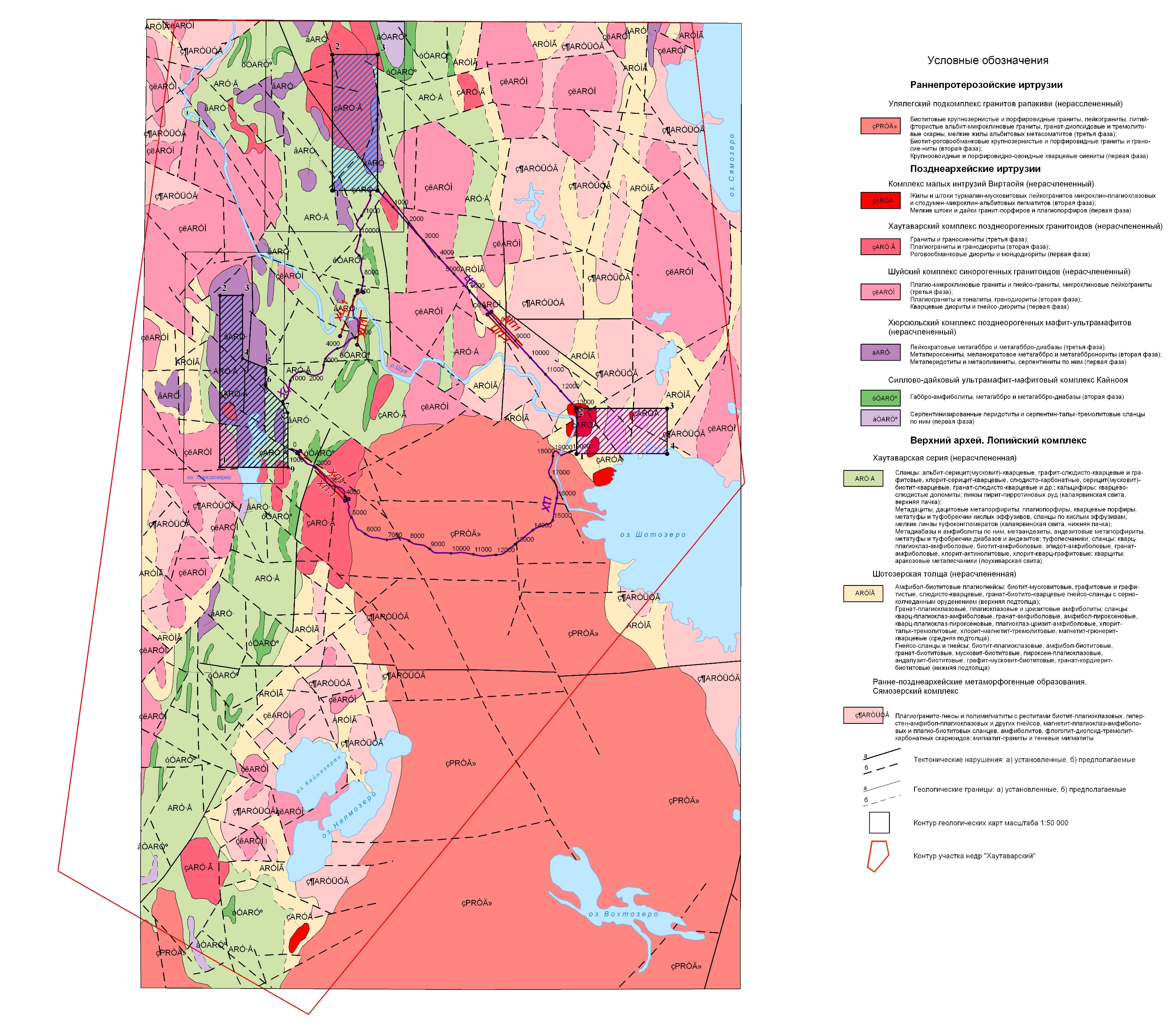 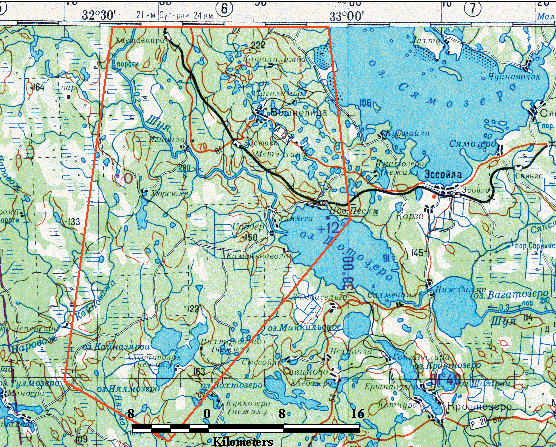 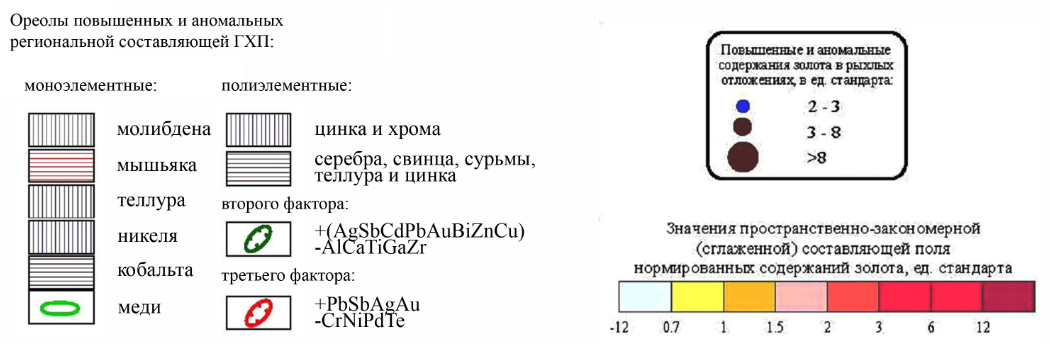 Месторождение коренного золота. 
Хаутаваара, респ. Карелия
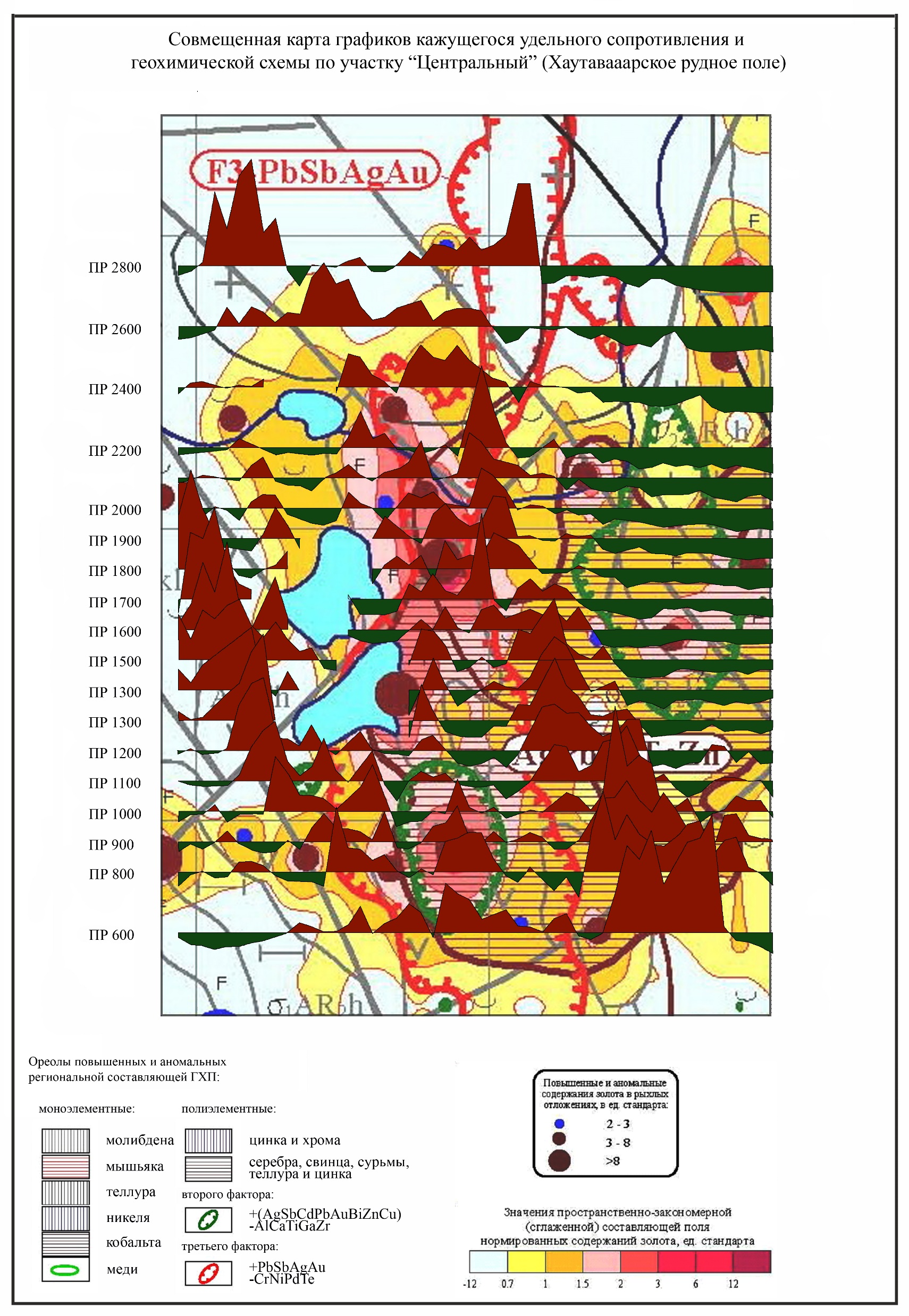 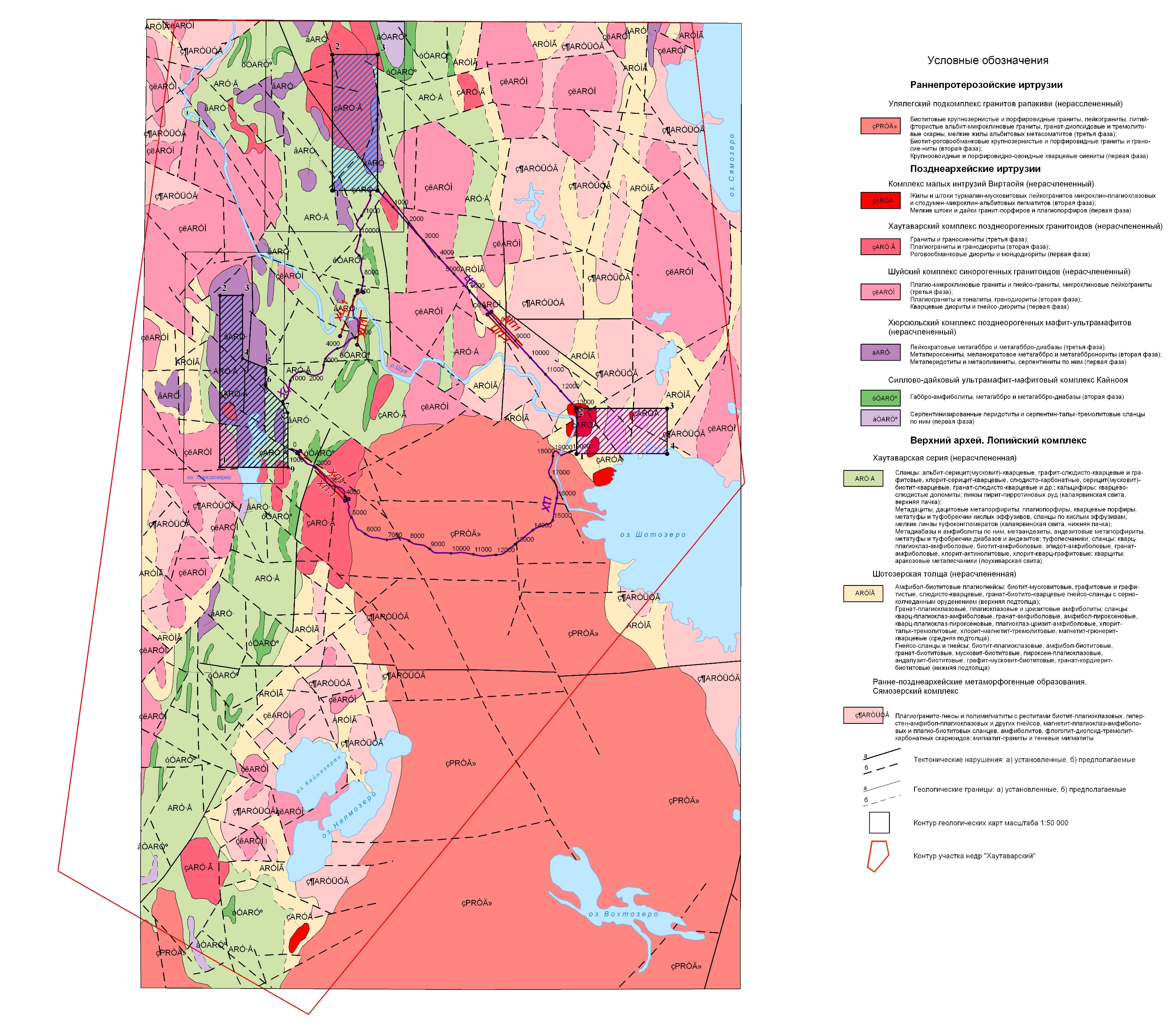 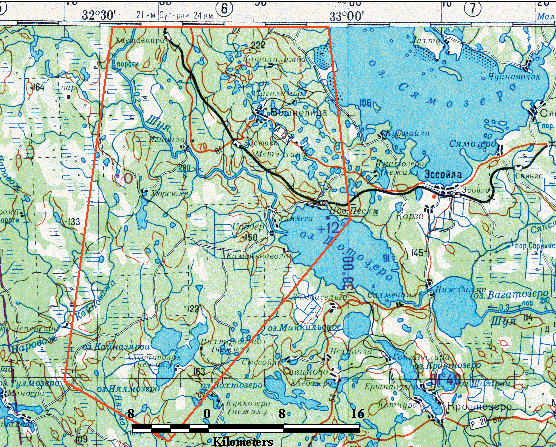 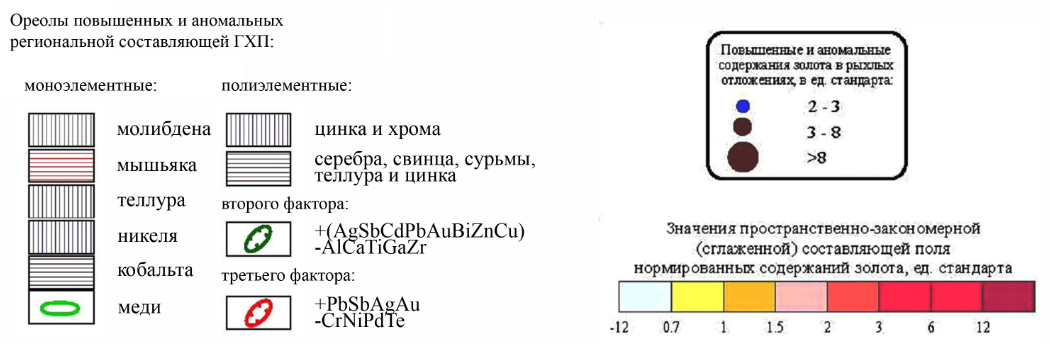 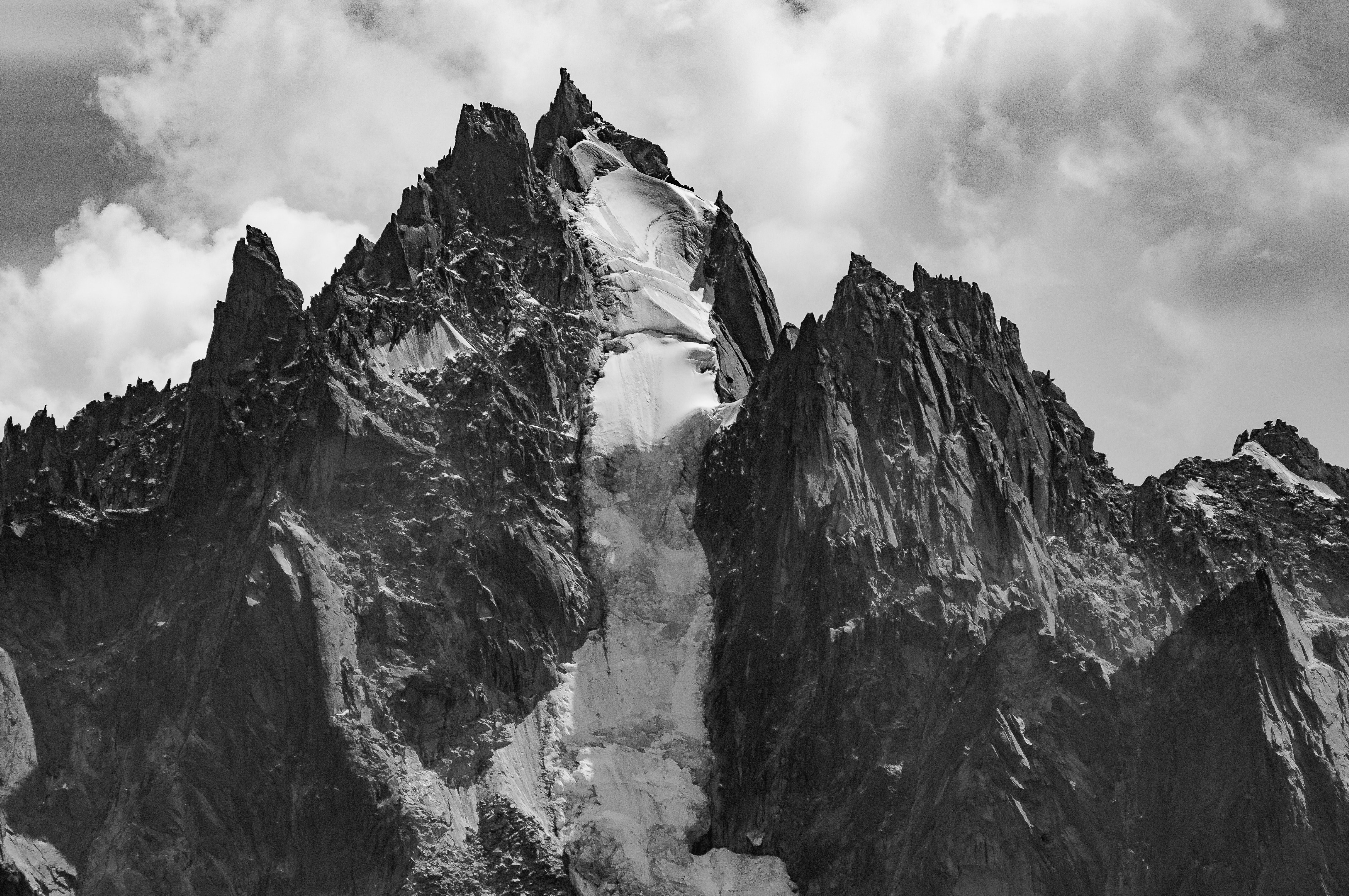 Месторождение коренного золота Мпопо. 
Республика Ангола
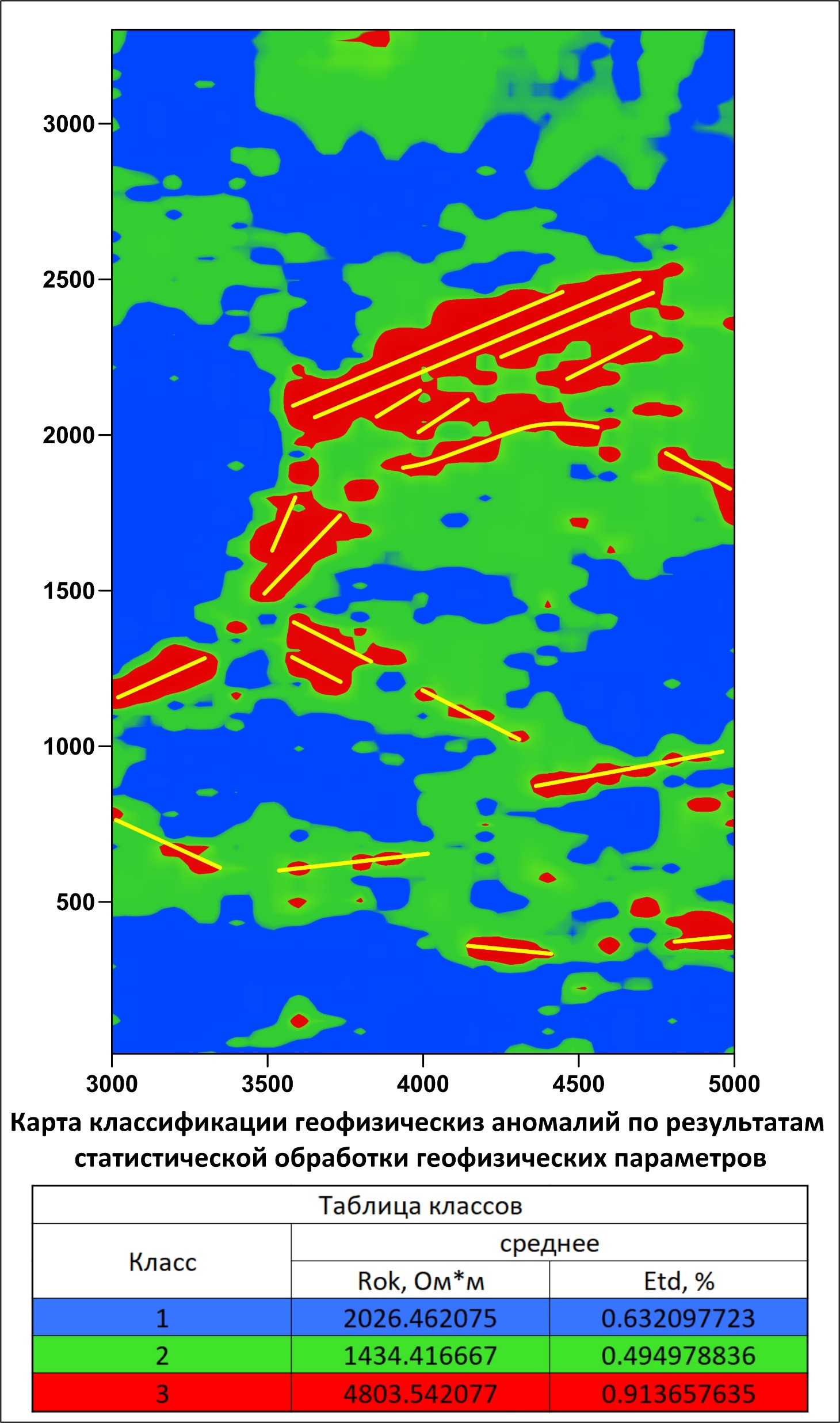 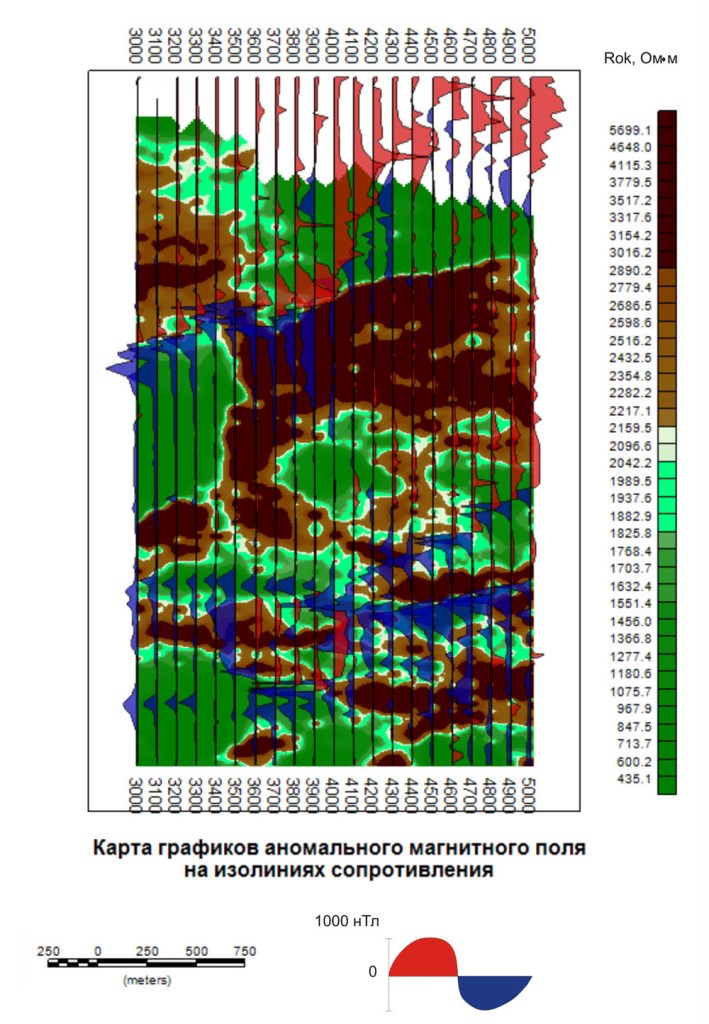 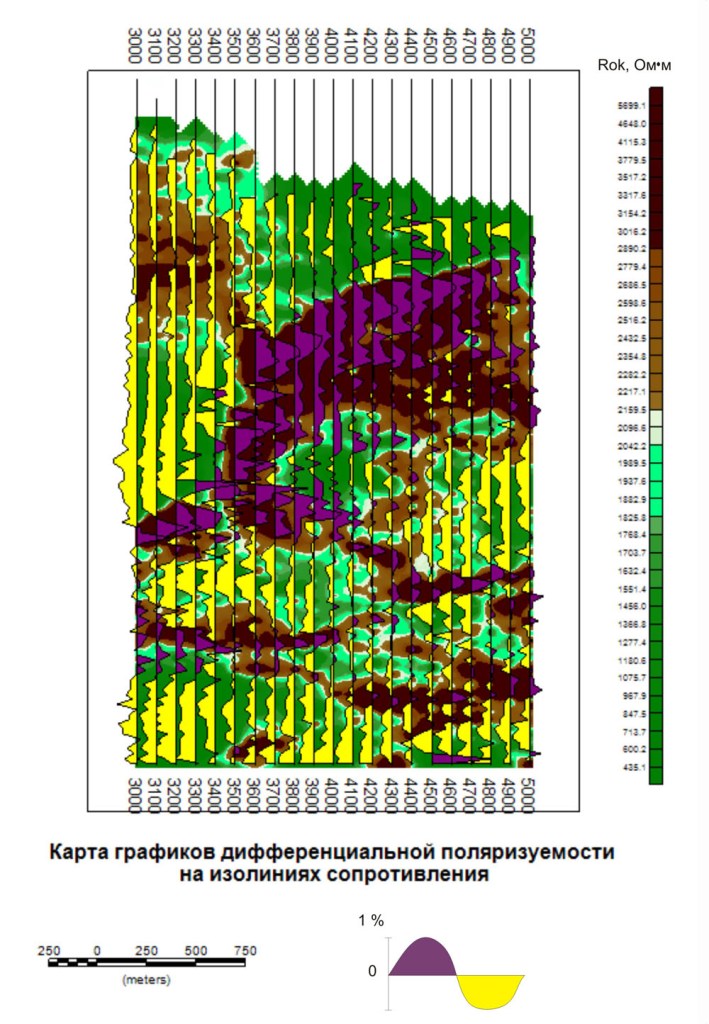 Photo by Simon Fitall on Unsplash
Геоэлектрические разрезы 
поляризуемости
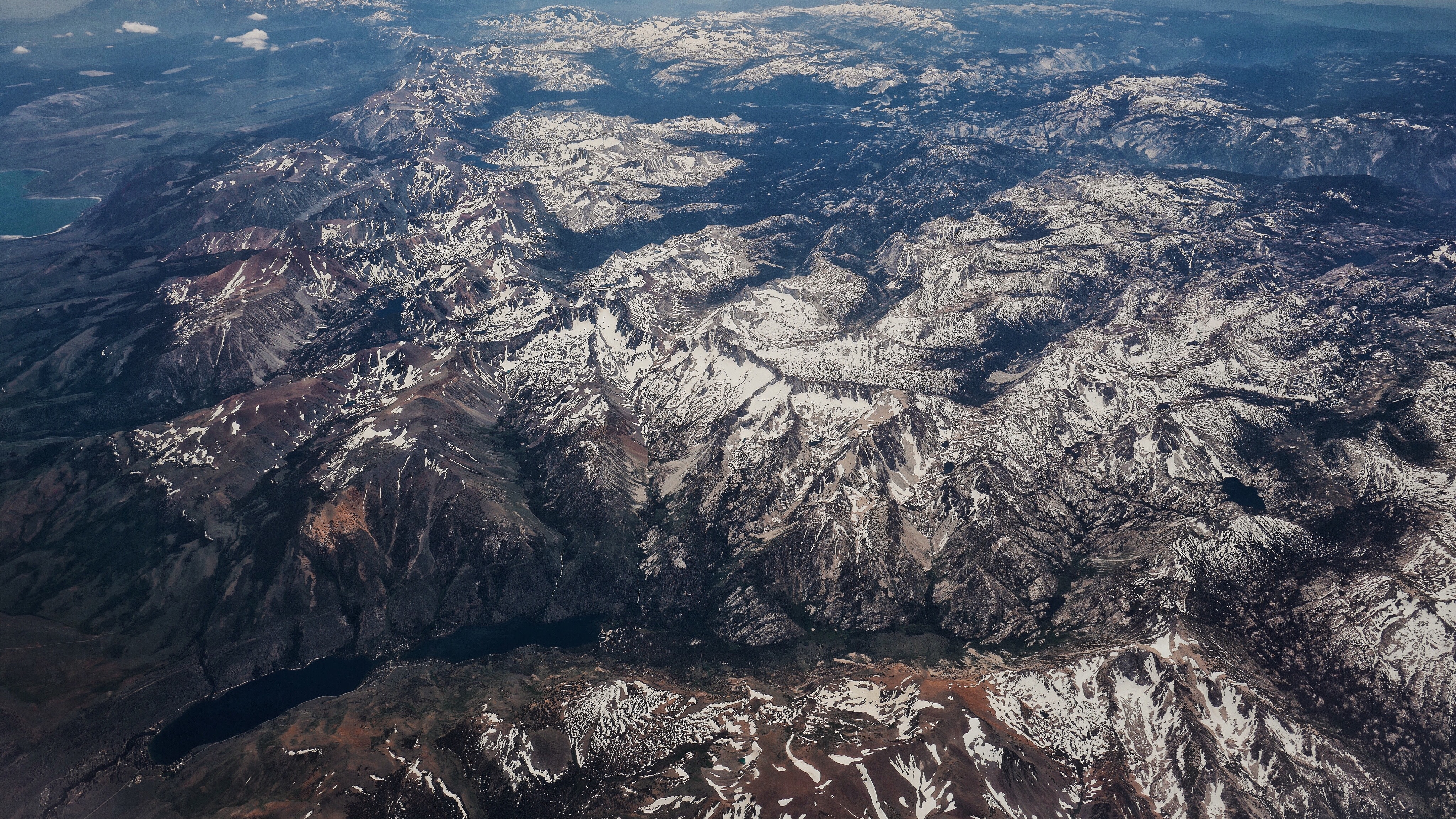 Геоэлектрические разрезы УЭС
Поиски полиметаллических (свинцово-цинковых) руд.
Месторождение Павловское, о. Новая Земля
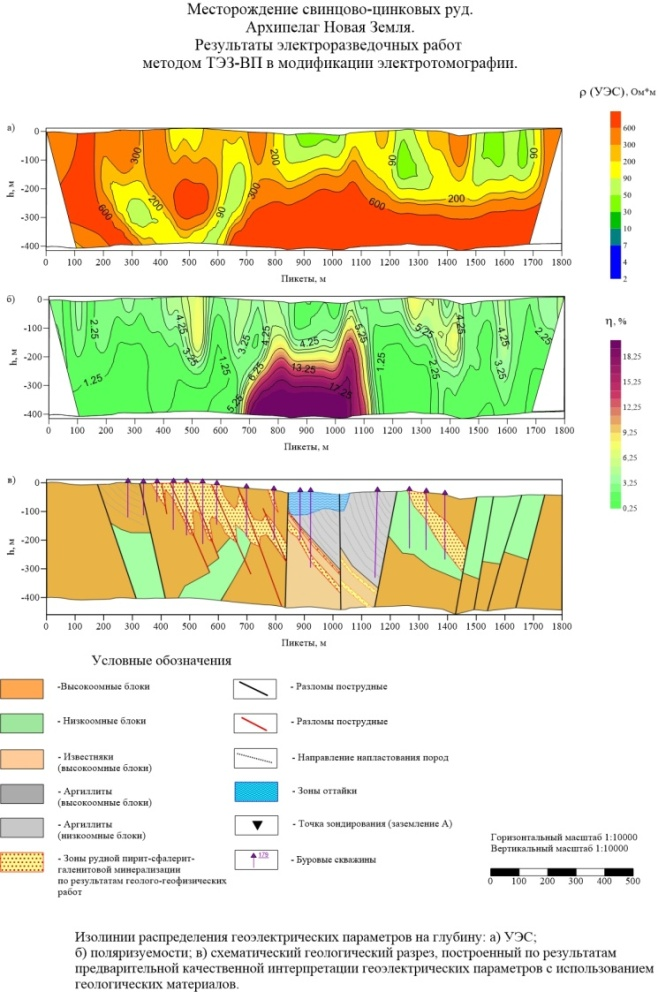 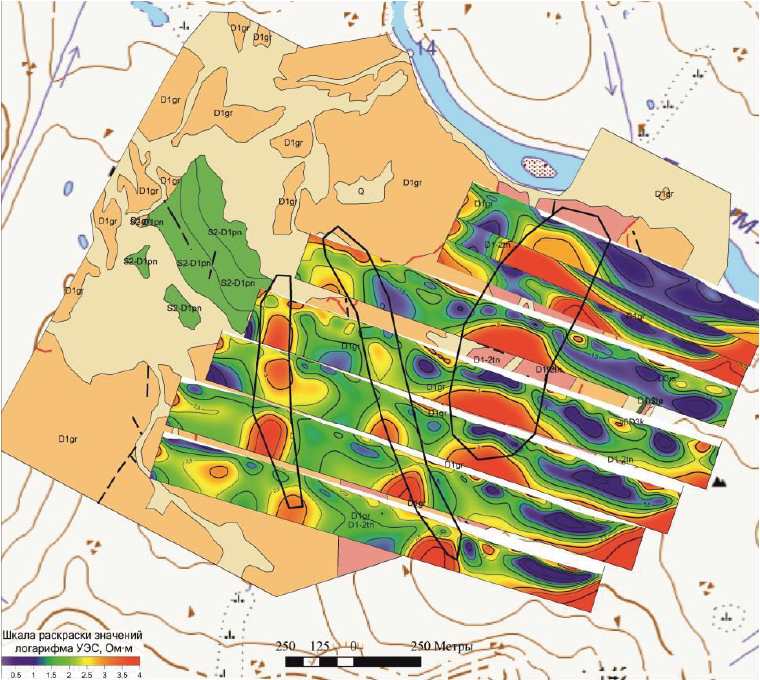 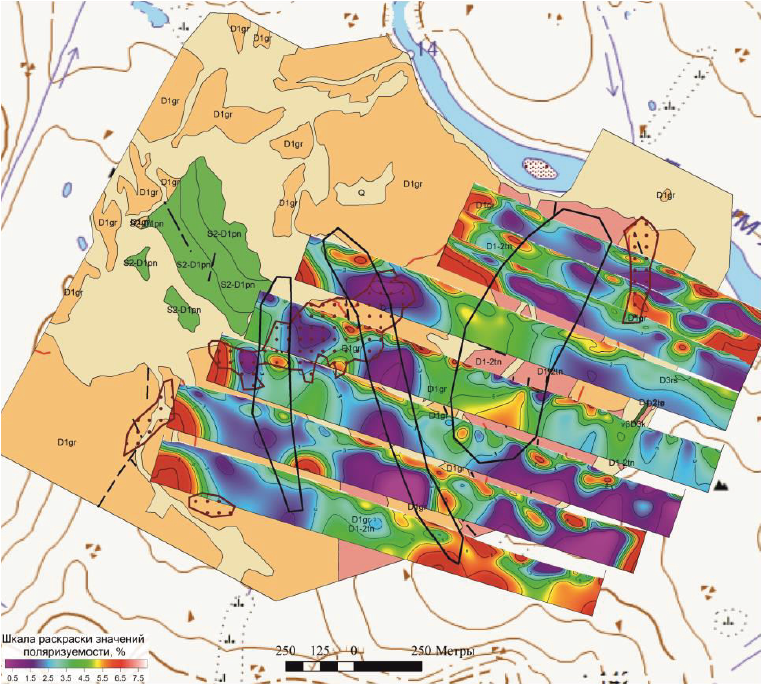 Photo by Drew Coffman on Unsplash
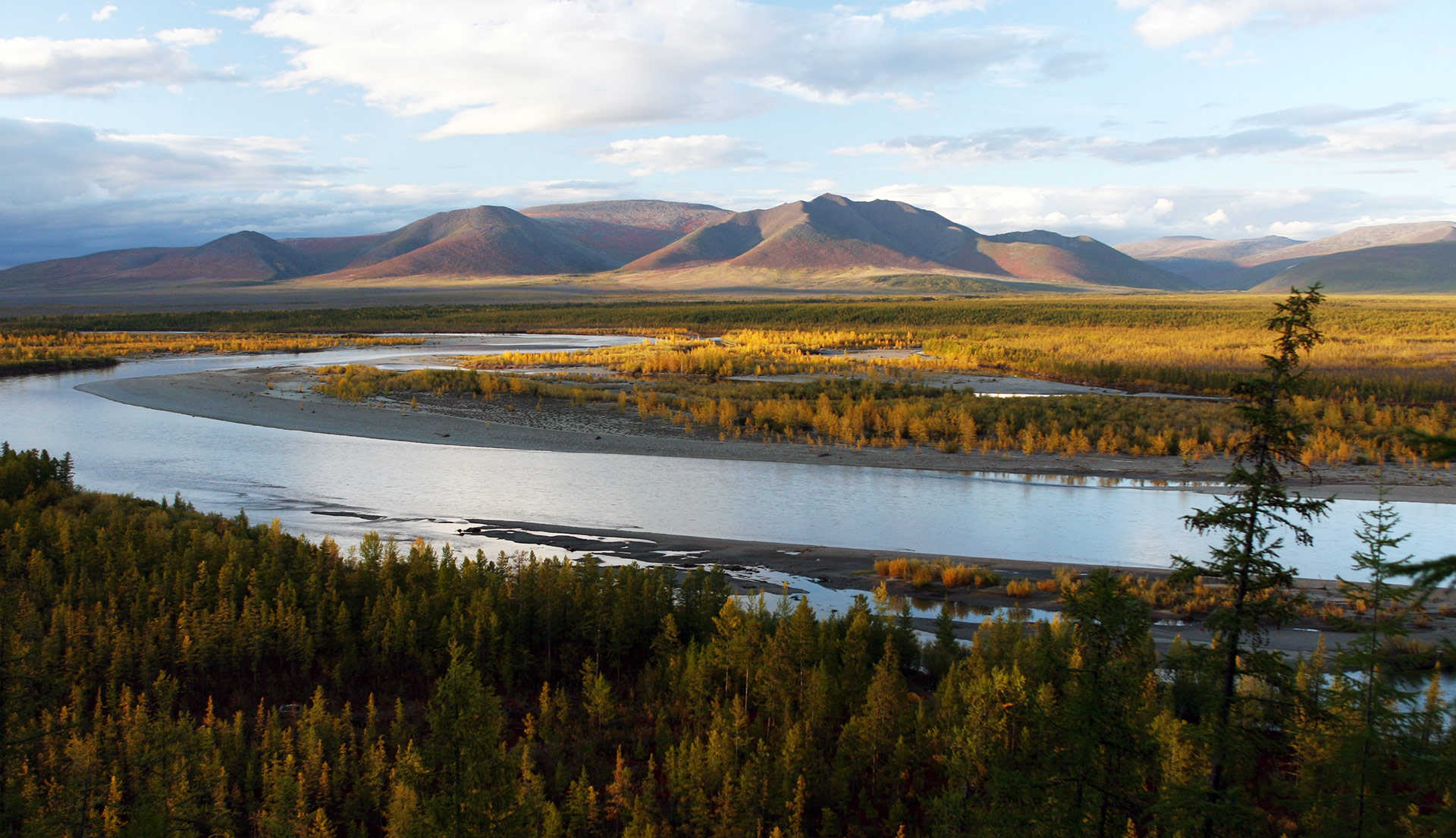 Медно-цинковые руды. 
Уткинское месторождение, Урал
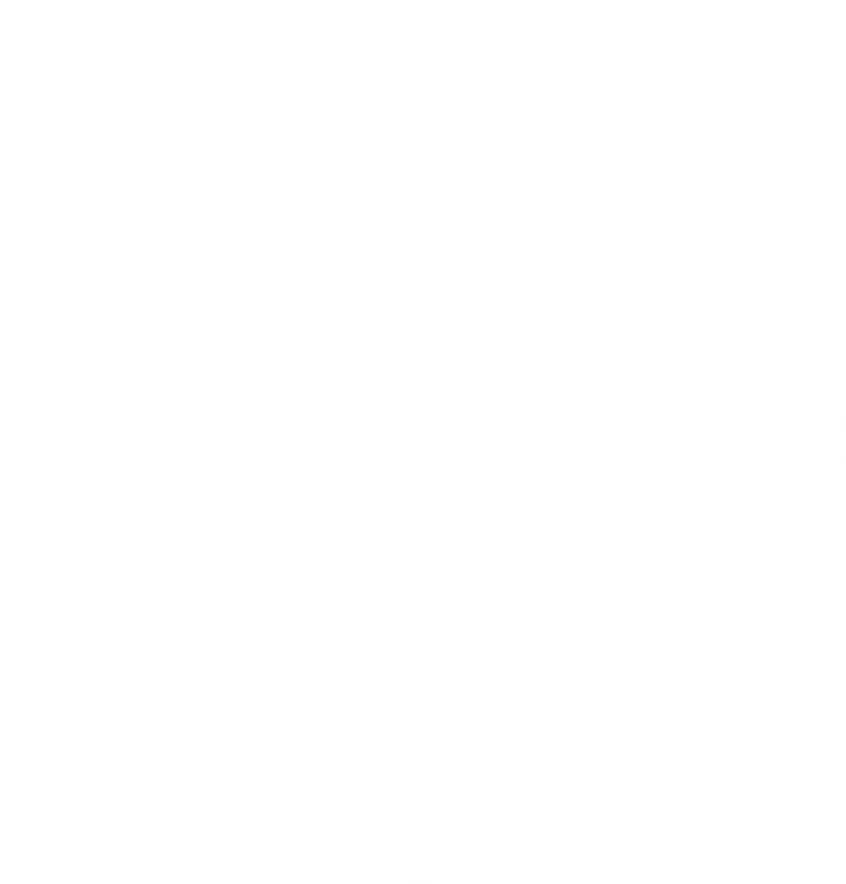 http://ysia.ru/wp-content/uploads/2019/10/04b9e05e9dd3b9baf08edc58e17eae54_1.jpg
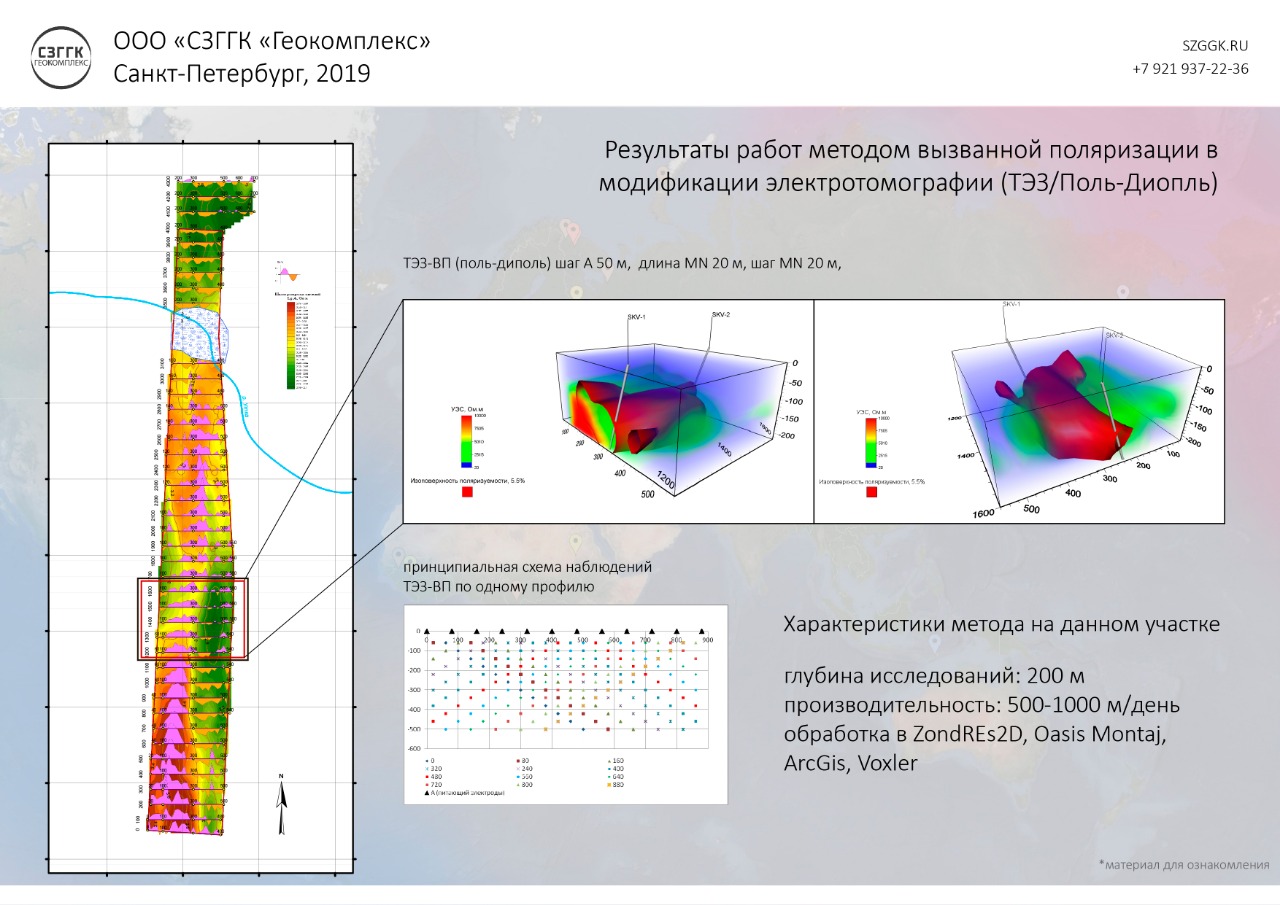 Медно-цинковые руды. 
Уткинское месторождение, Урал
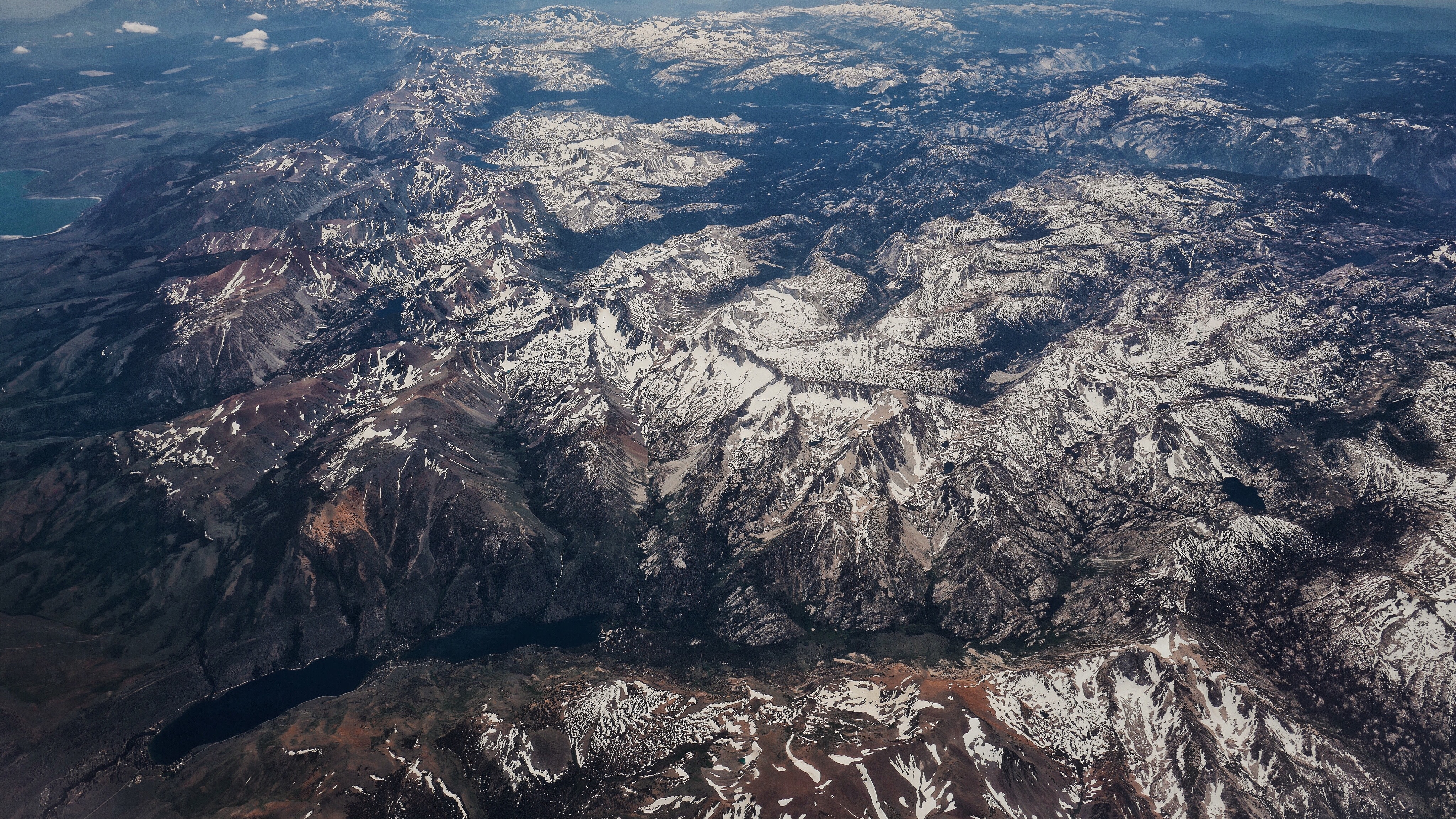 Поиски областей карстообразования при строительстве скоростной автомагистрали Москва-Санкт-Петербург
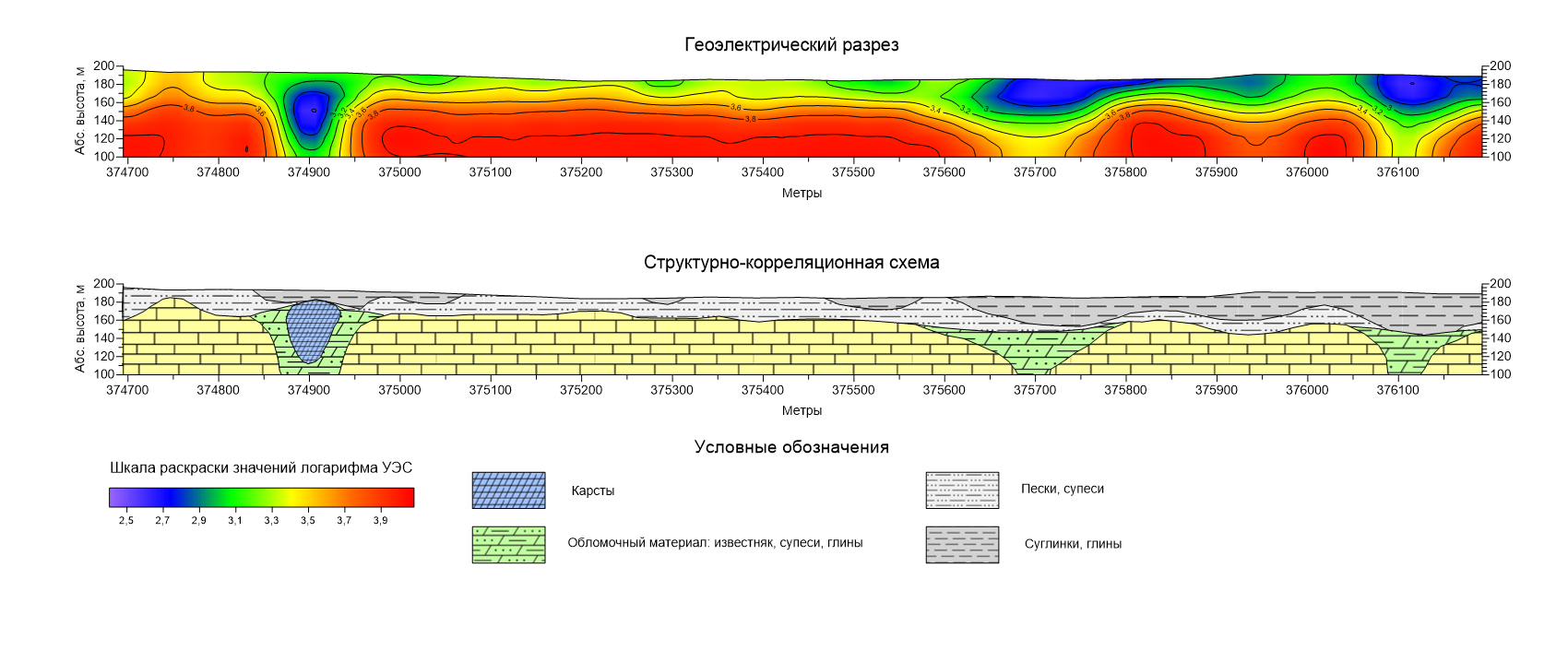 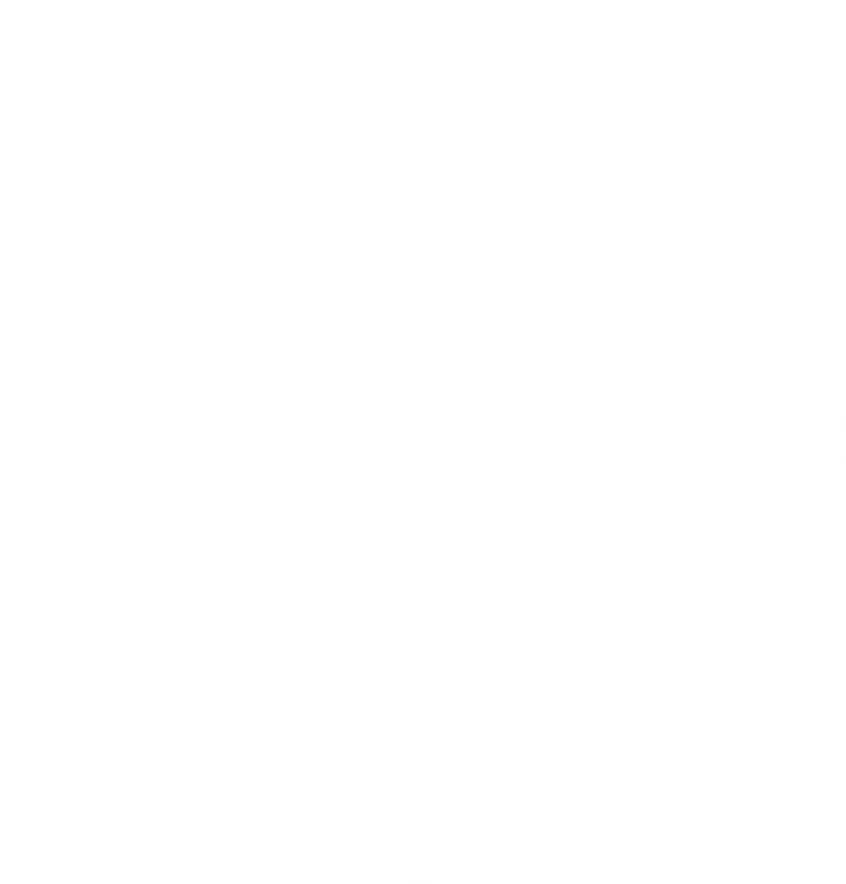 Photo by Drew Coffman on Unsplash
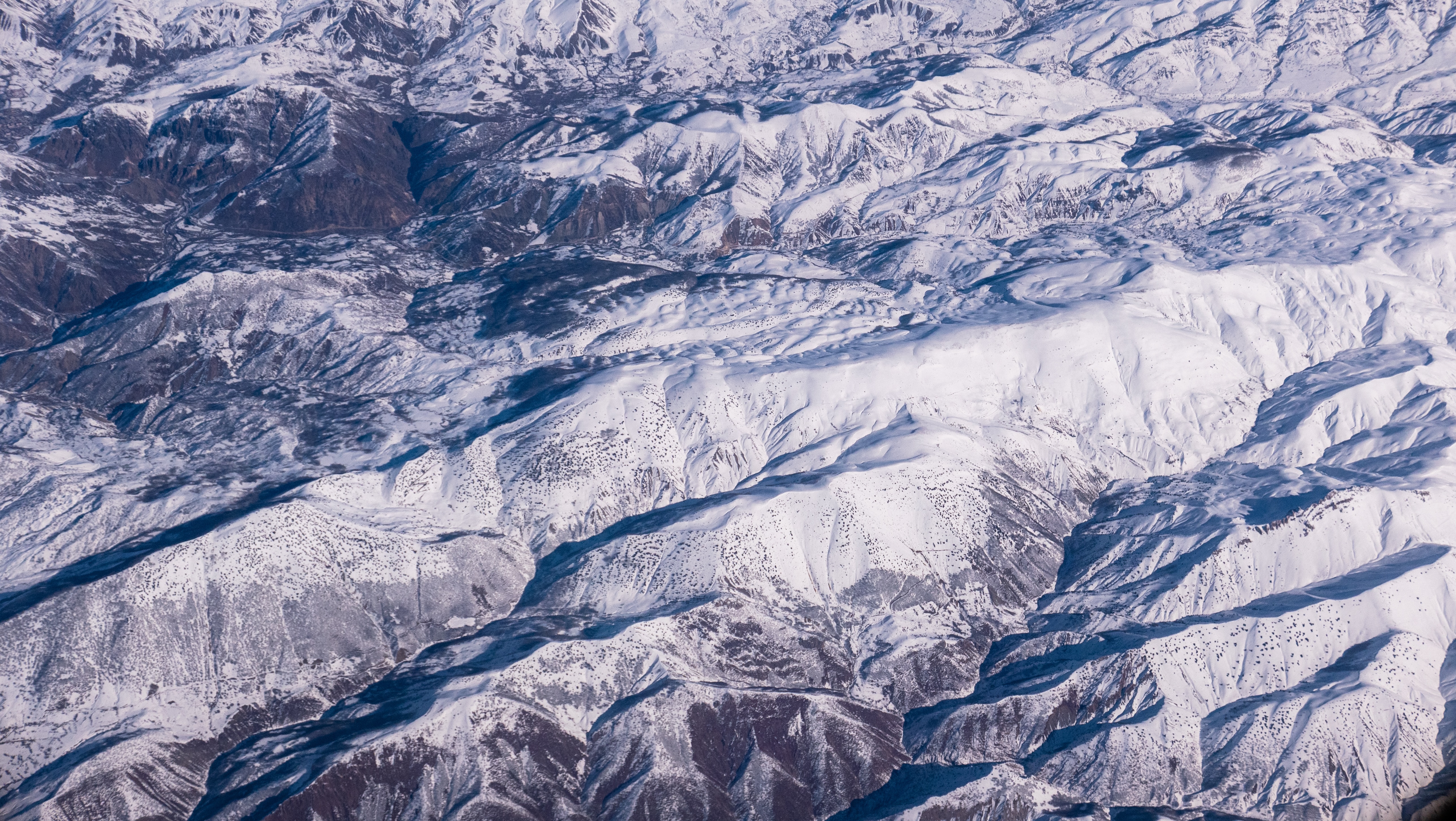 Решение структурно-картировочных задач, уточнения границ потенциально рудоносных блоков пород и особенностей их внутреннего строения
Выделения и локализации аномальных зон проводимости и поляризуемости дифференциации и классификации этих объектов по объемному содержанию электронопроводящих включений с построением геоэлектрических 2D разрезов
Рекомендуемый комплекс геофизических работ
Определение основных геометрических параметров и положения в пространстве аномалообразующих объектов с построением геоэлектрических 2D разрезов и 3D моделей.
Выделения и локализации аномальных зон проводимости глубинных объектов
Photo by Sangga Rima Roman Selia on Unsplash
Партнеры и заказчики
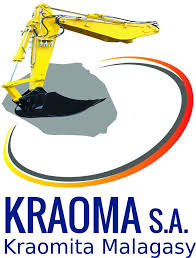 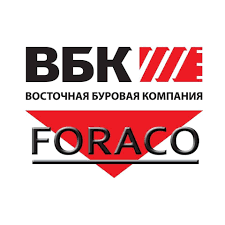 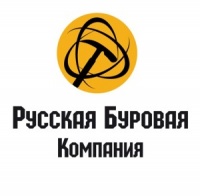 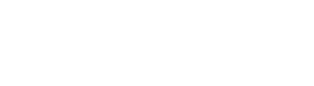 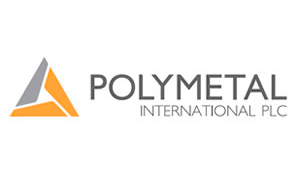 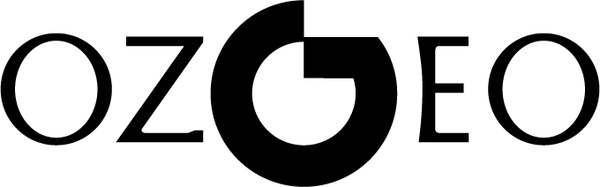 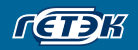 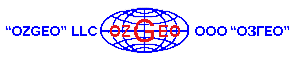 Квалифицированные сотрудники
Высокое качество работ
Мобильность
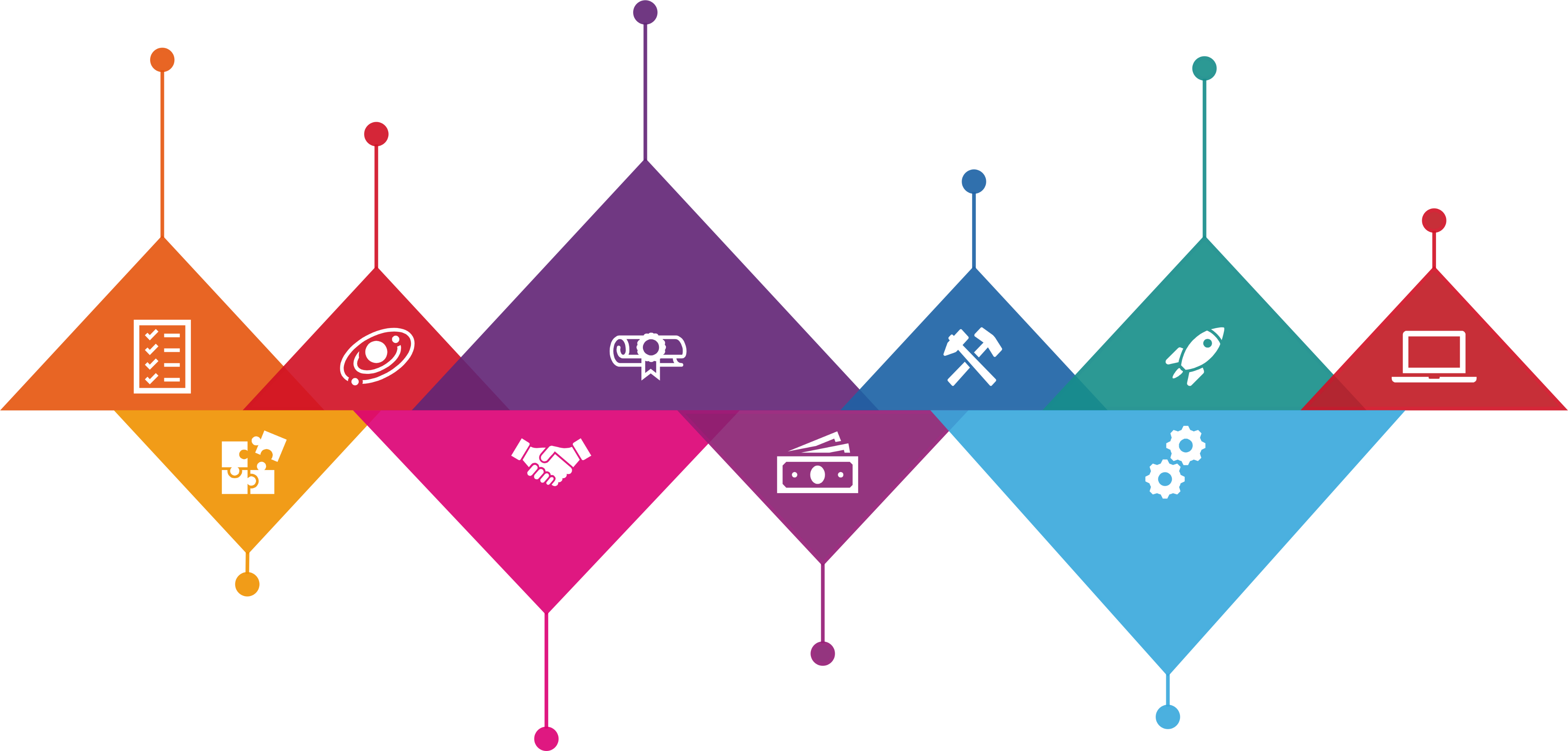 Работаем по 
всему миру
Сертифицированная аппаратура
Передовое ПО
Комплексный
подход
Гибкая ценовая политика
Проверенные методы
Оправдываем доверие клиентов
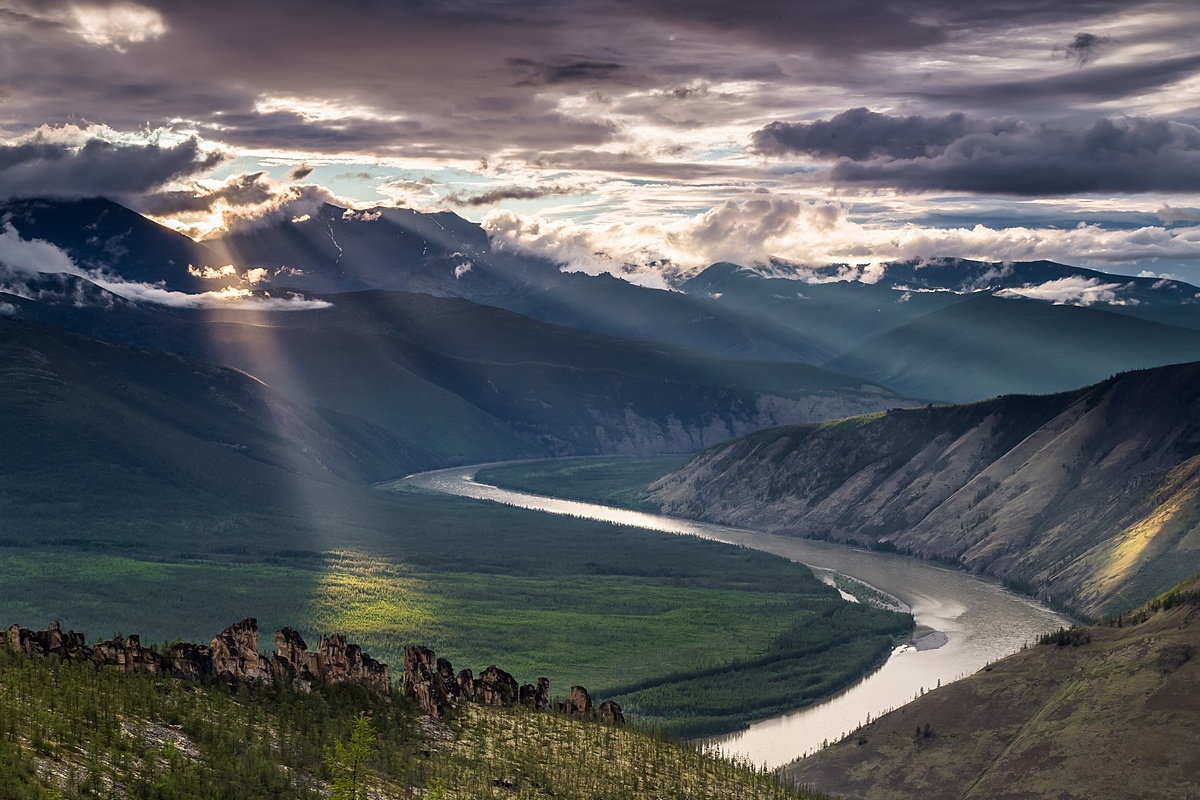 Спасибо за внимание!
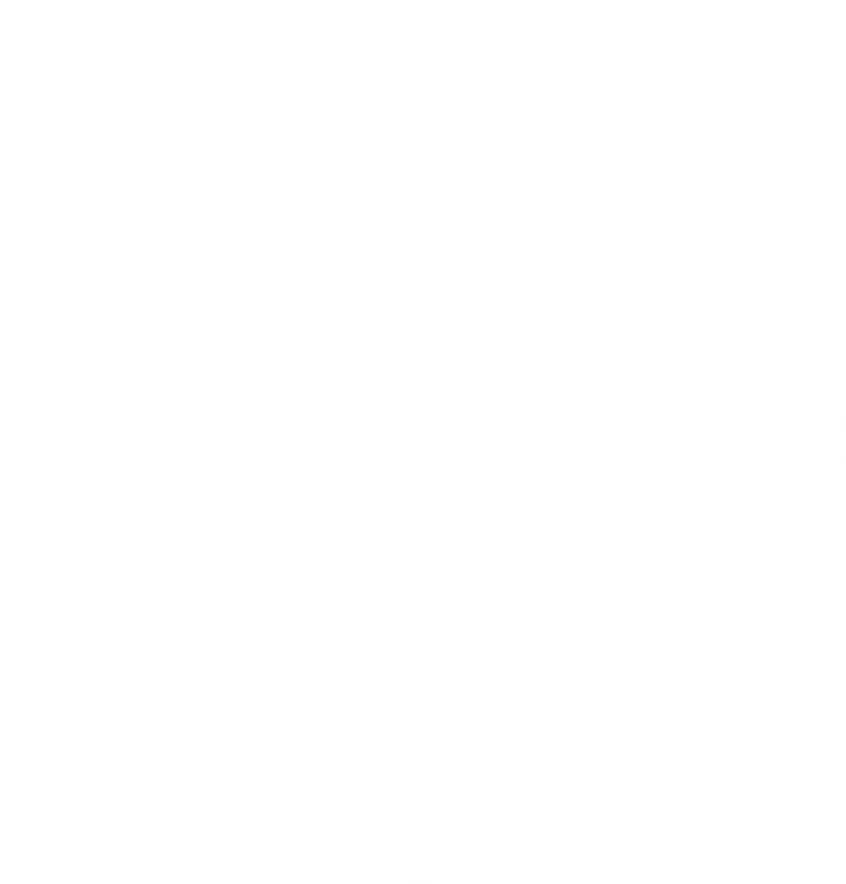 http://img-fotki.yandex.ru/get/6836/42670583.47/0_ecfd3_4bb64161_orig.jpg